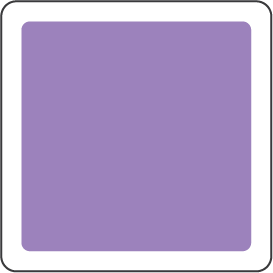 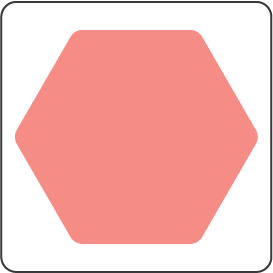 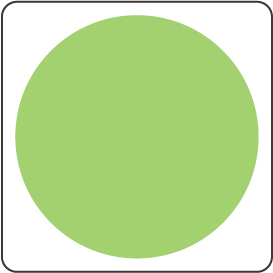 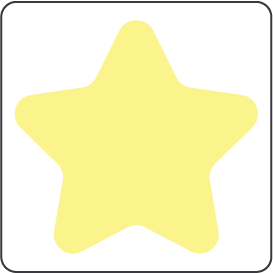 3
4
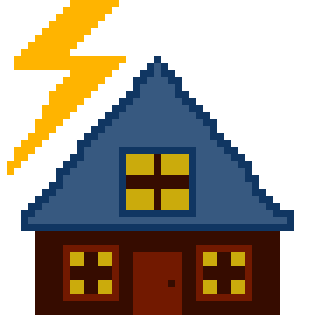 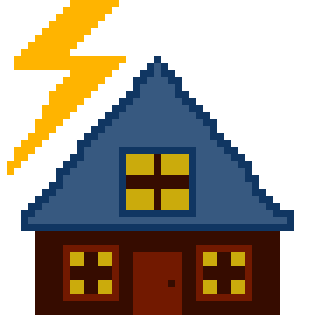 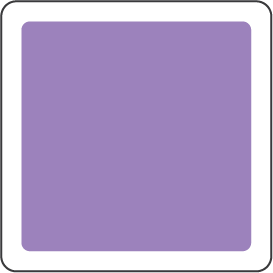 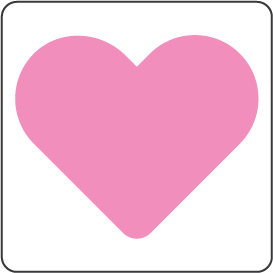 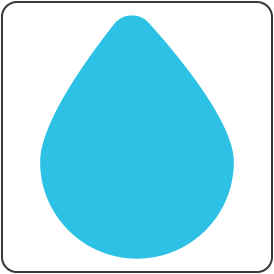 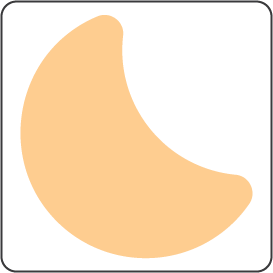 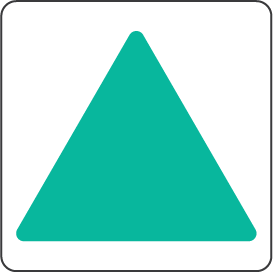 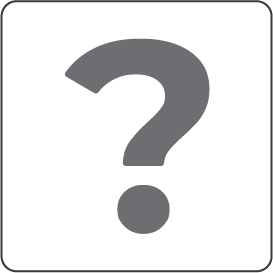 5
2
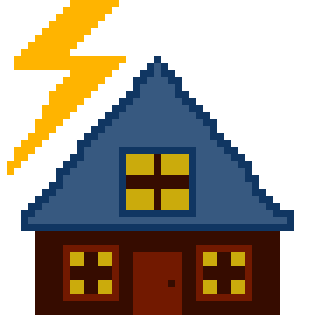 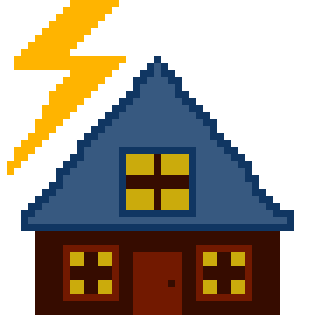 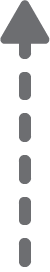 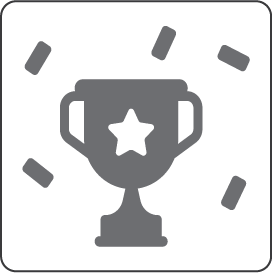 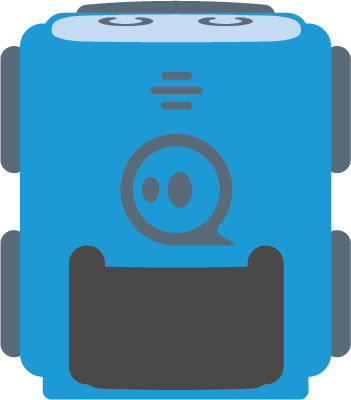 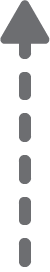 1
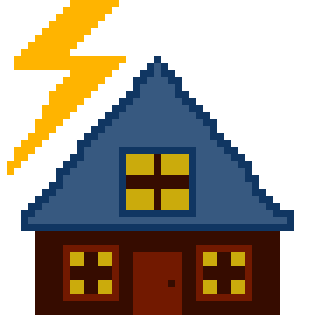 Kihívás:
Az ételfutár a lehető legrövidebb úton járja be egymás után a címeket.
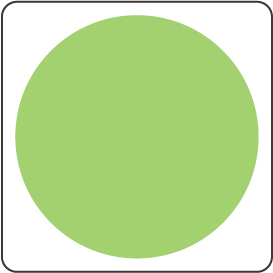 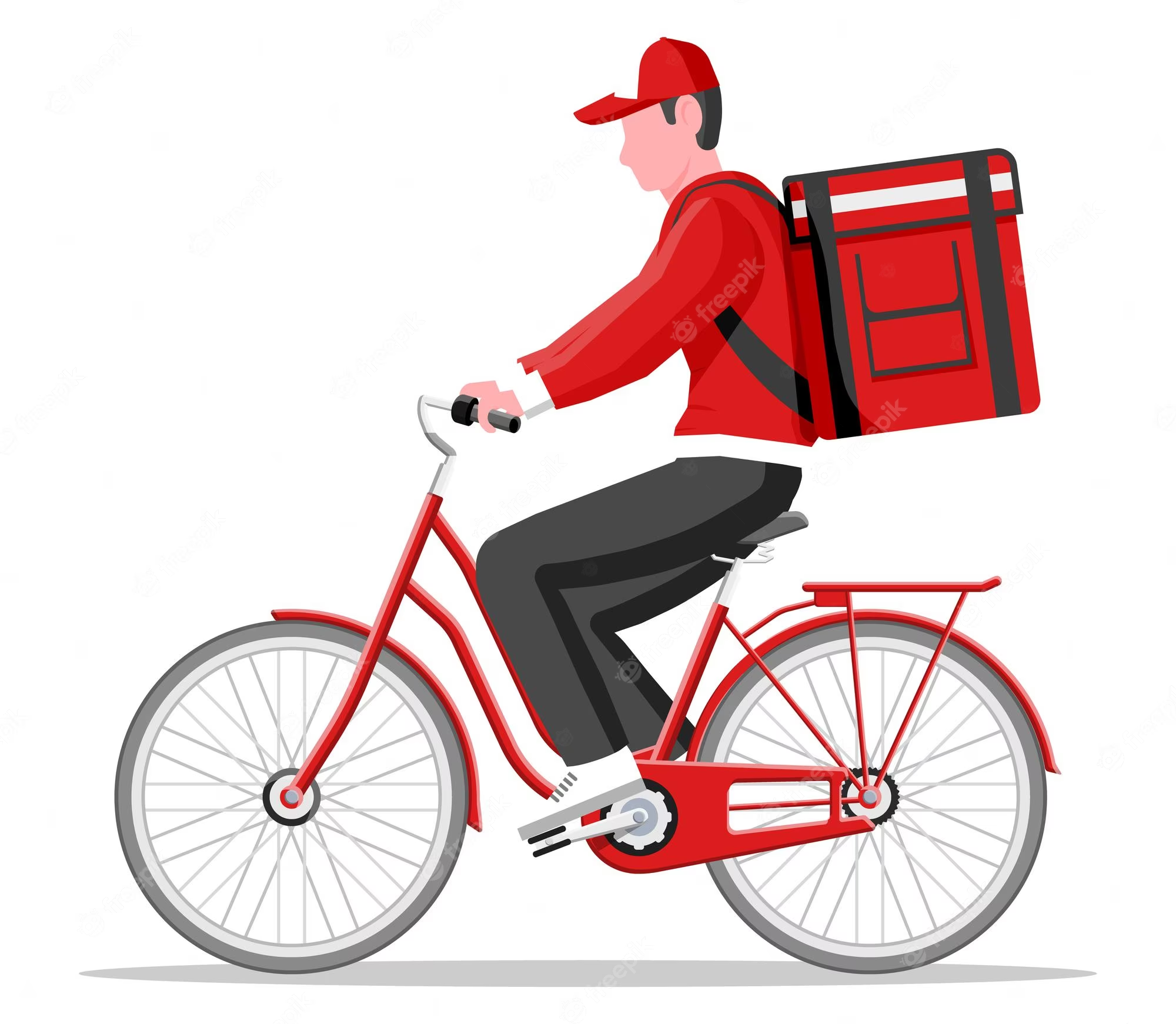 [Speaker Notes: Interactive Challenge Card
Display with your classroom projector
Drag and drop each color square to create a path for indi.]
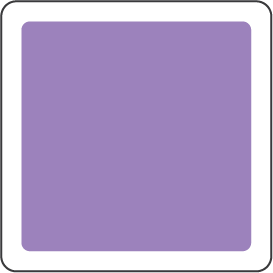 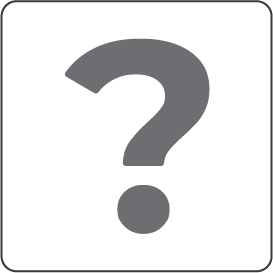 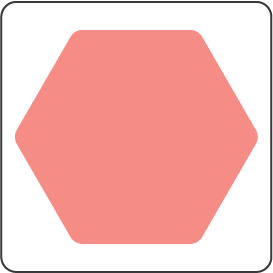 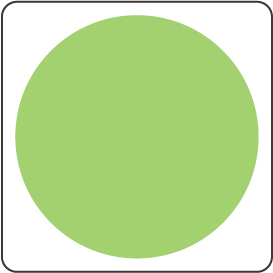 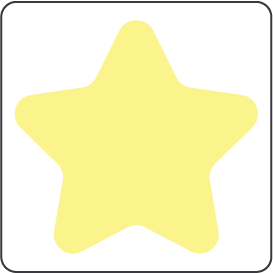 3
4
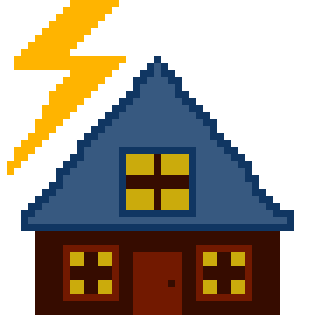 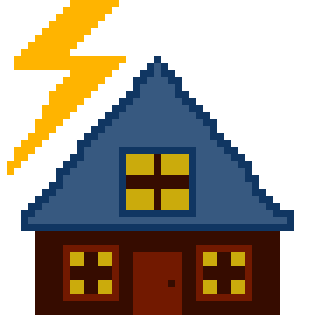 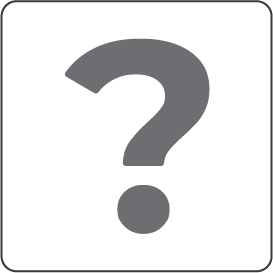 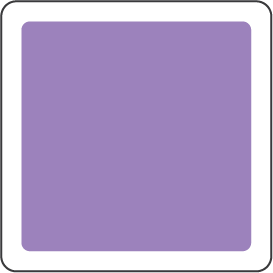 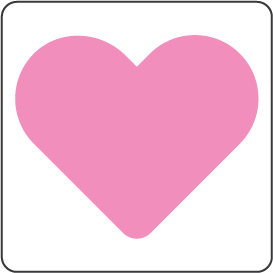 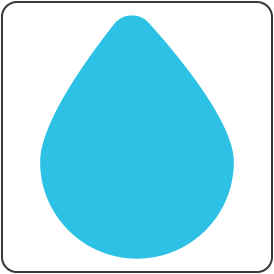 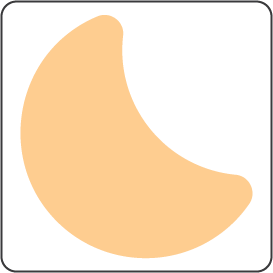 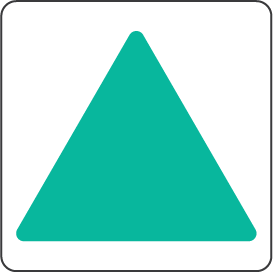 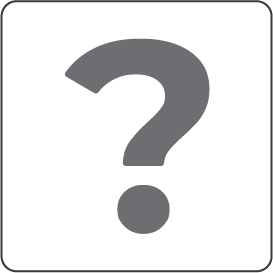 5
2
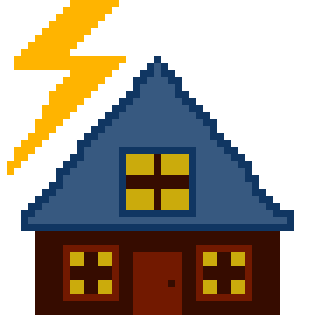 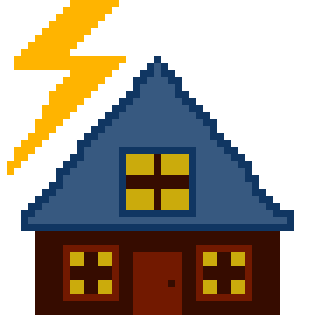 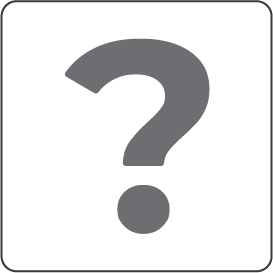 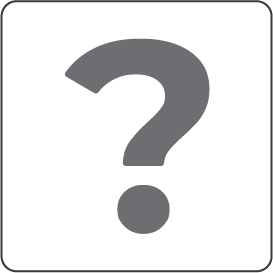 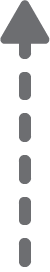 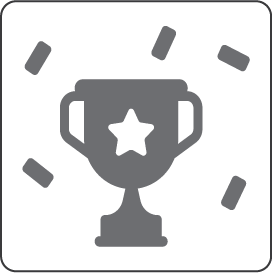 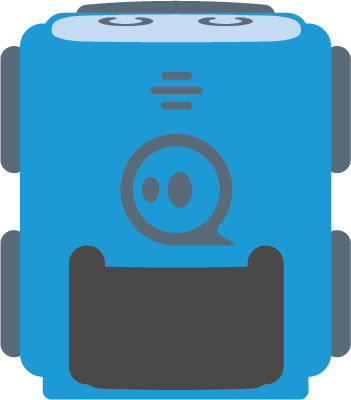 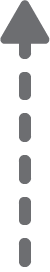 1
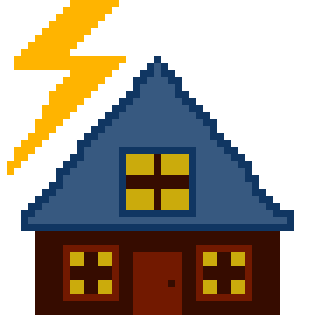 Kihívás:
Az ételfutár a lehető legrövidebb úton járja be egymás után a címeket.
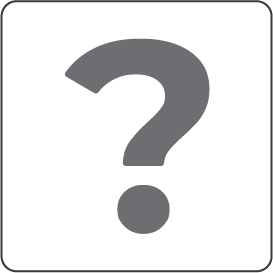 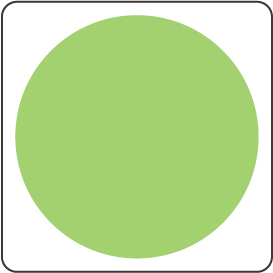 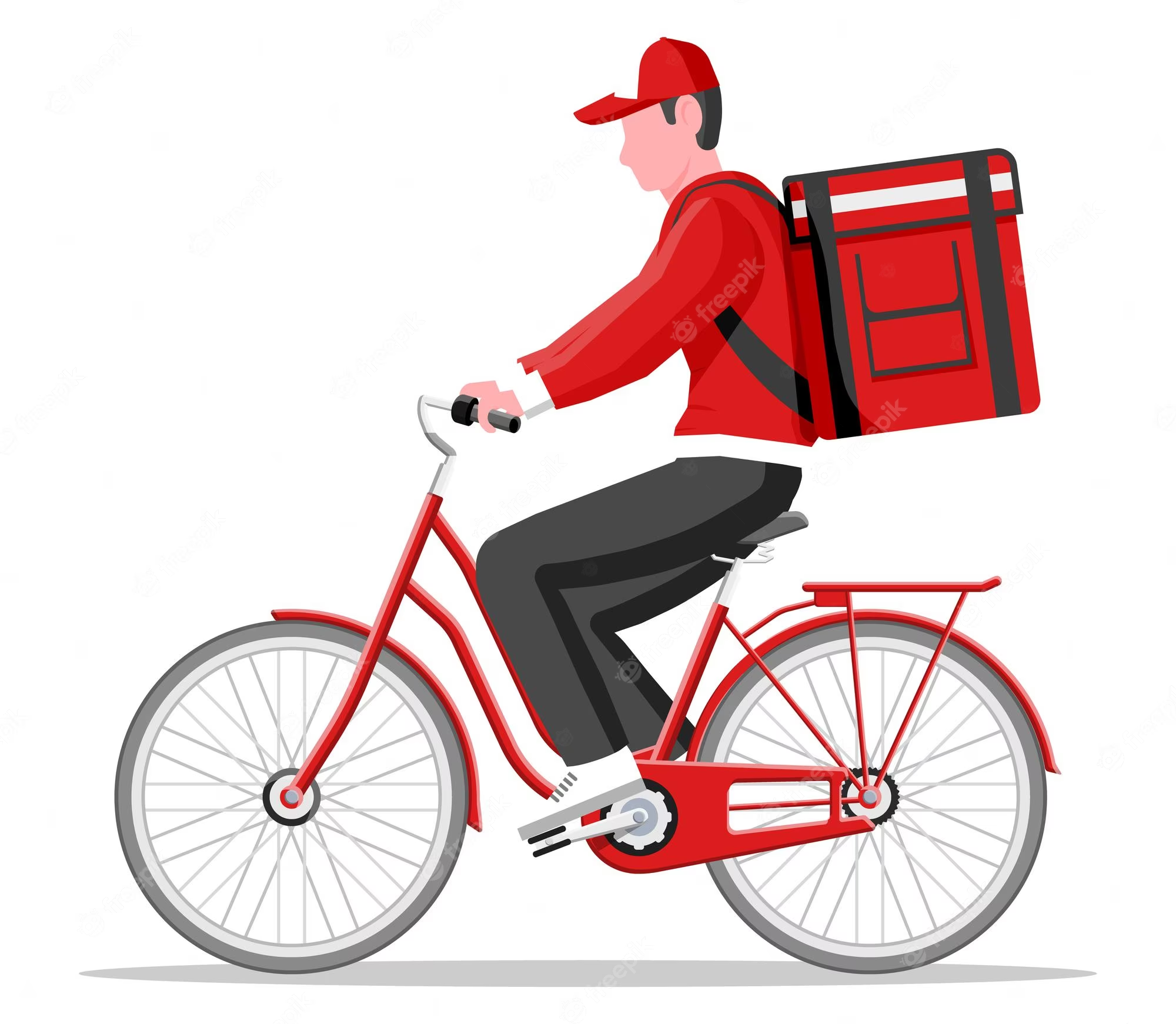 [Speaker Notes: Interactive Challenge Card
Display with your classroom projector
Drag and drop each color square to create a path for indi.]
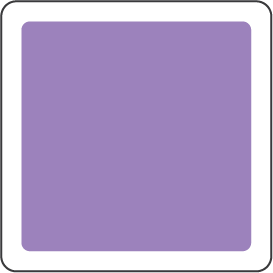 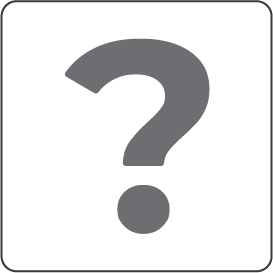 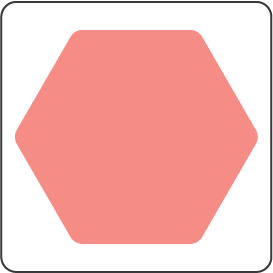 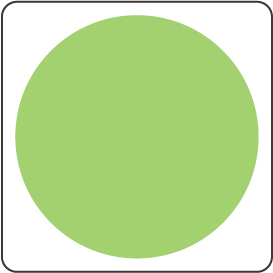 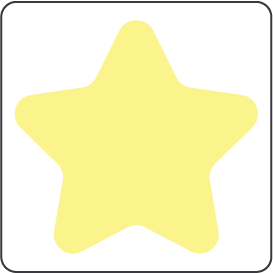 3
4
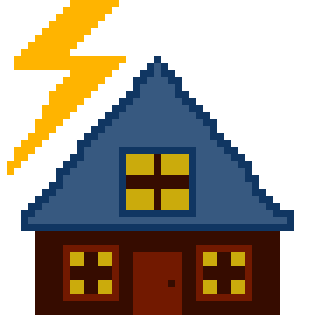 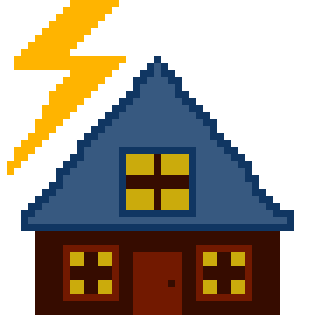 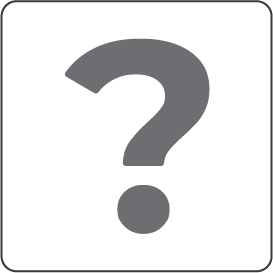 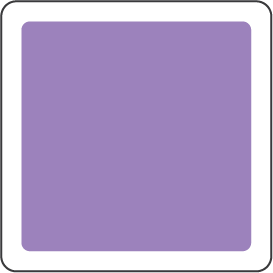 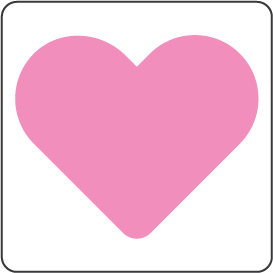 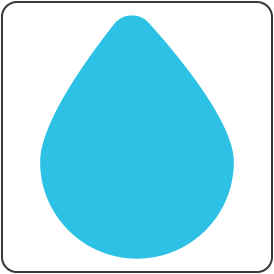 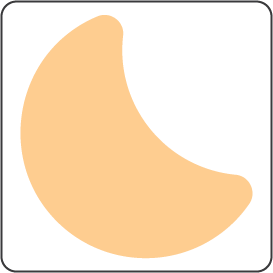 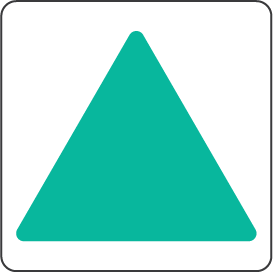 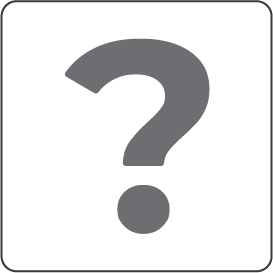 5
2
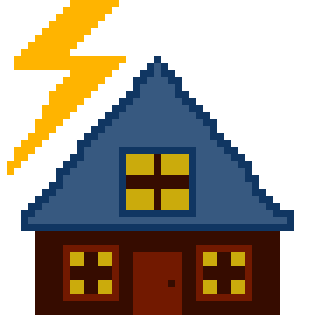 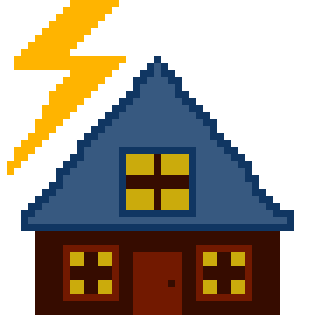 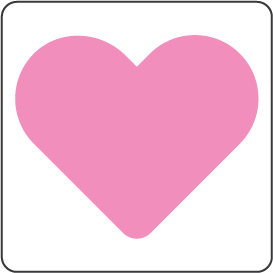 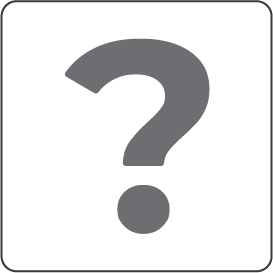 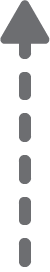 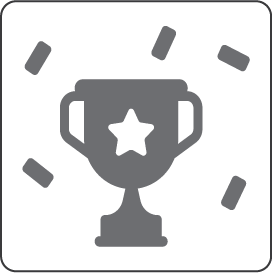 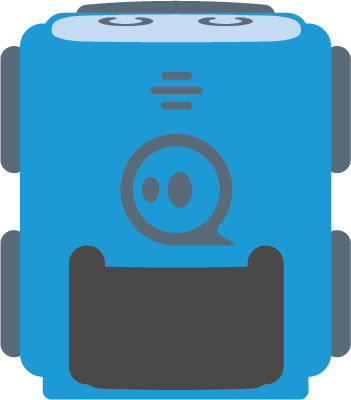 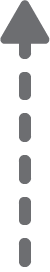 1
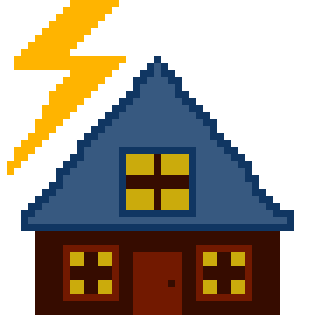 Kihívás:
Az ételfutár a lehető legrövidebb úton járja be egymás után a címeket.
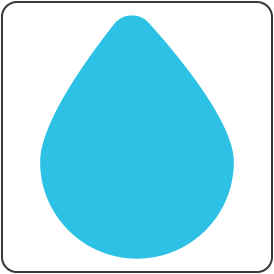 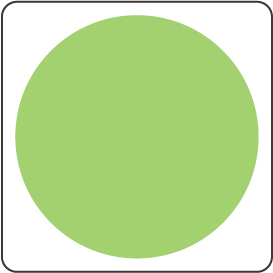 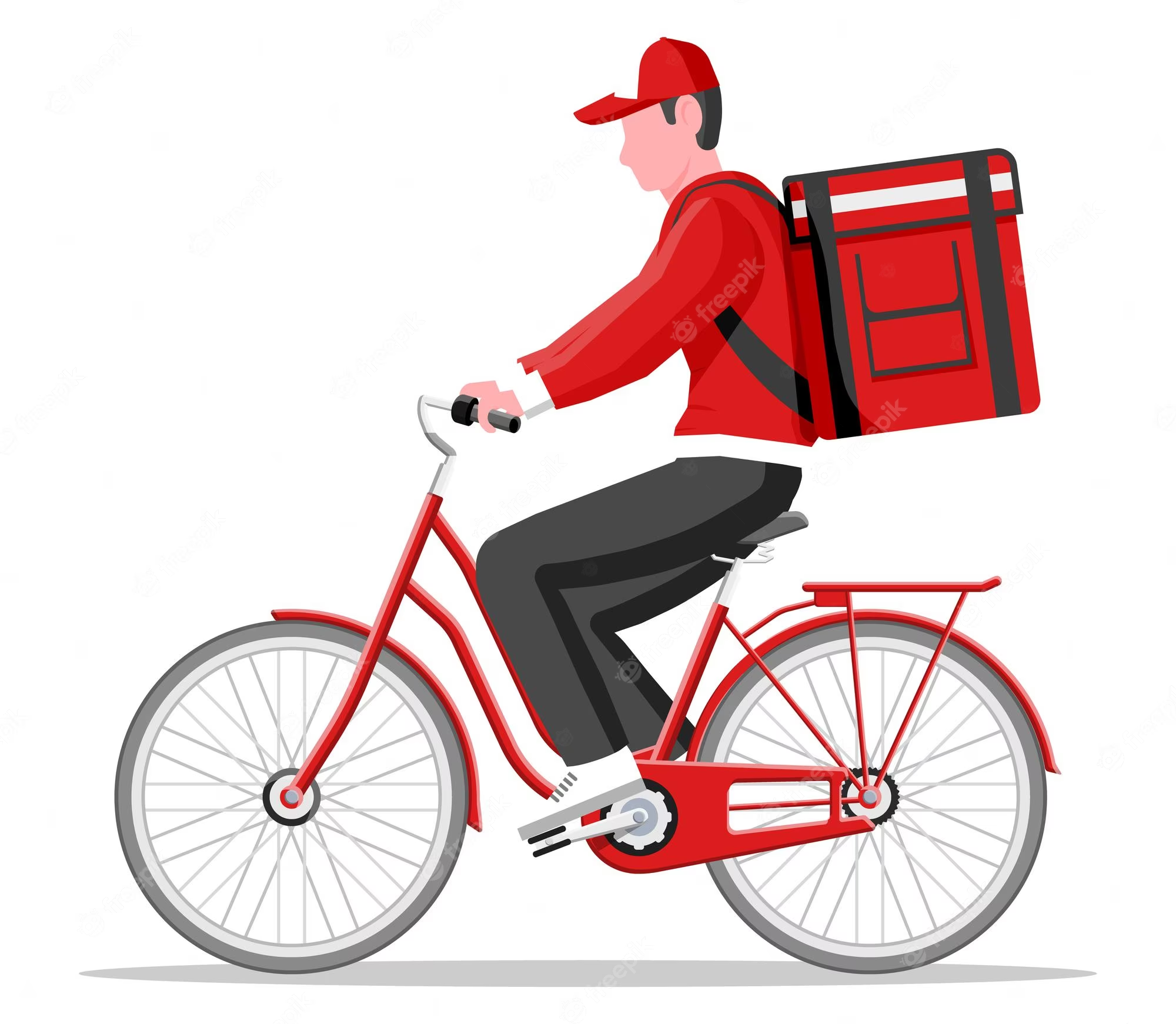 [Speaker Notes: Interactive Challenge Card
Display with your classroom projector
Drag and drop each color square to create a path for indi.]
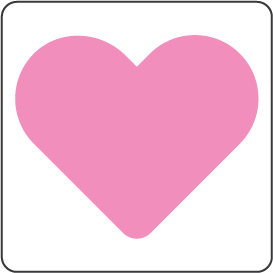 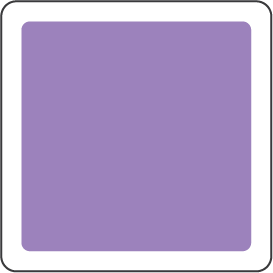 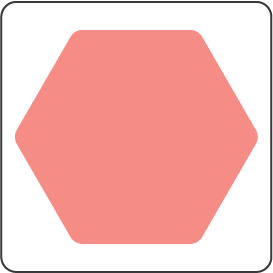 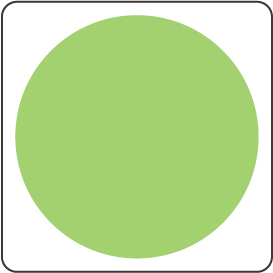 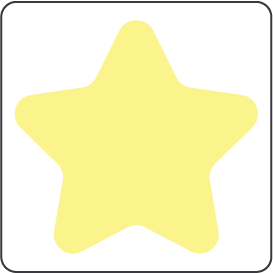 3
4
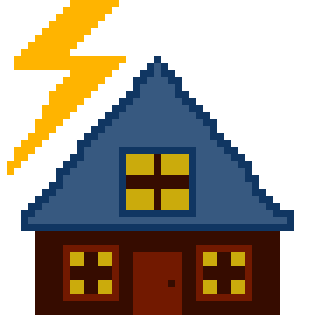 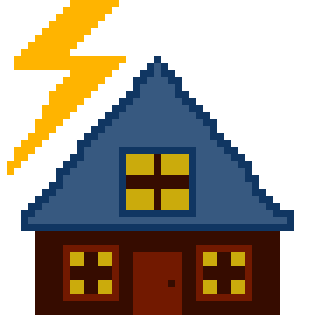 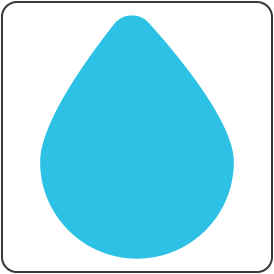 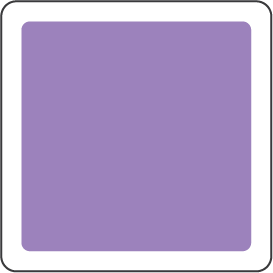 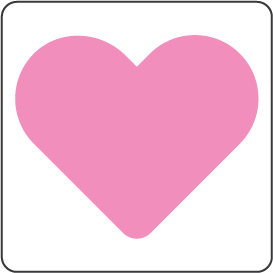 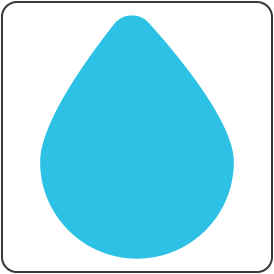 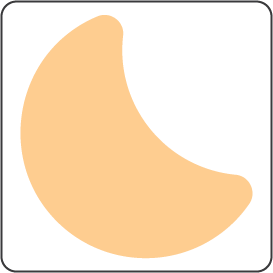 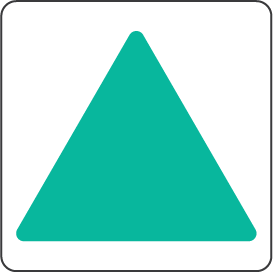 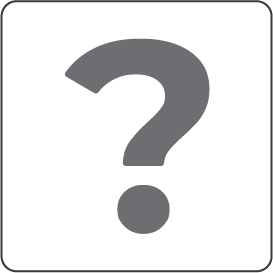 5
2
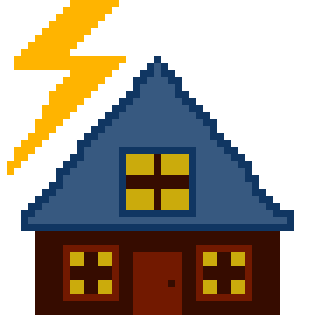 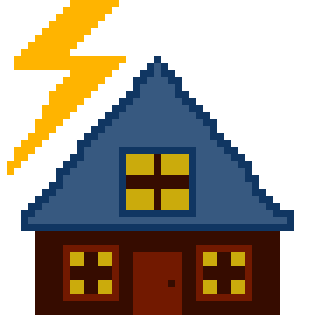 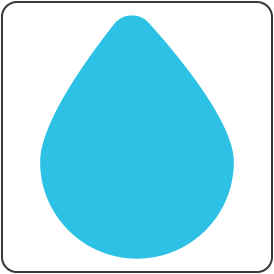 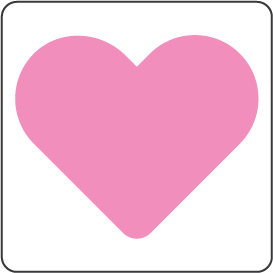 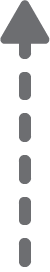 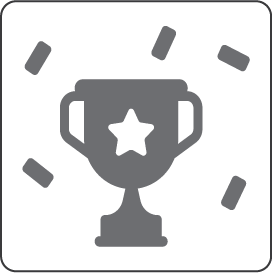 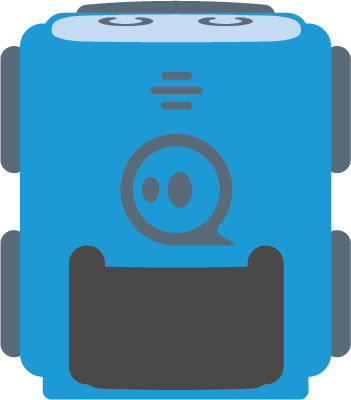 Megoldás
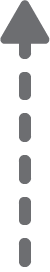 1
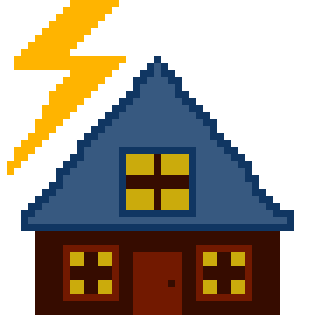 Kihívás:
Az ételfutár a lehető legrövidebb úton járja be egymás után a címeket.
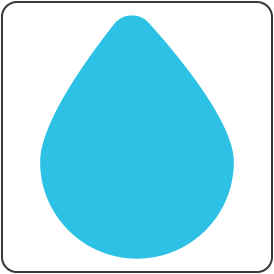 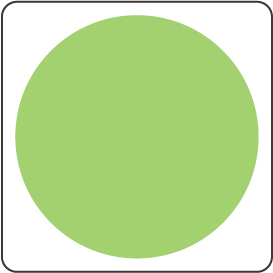 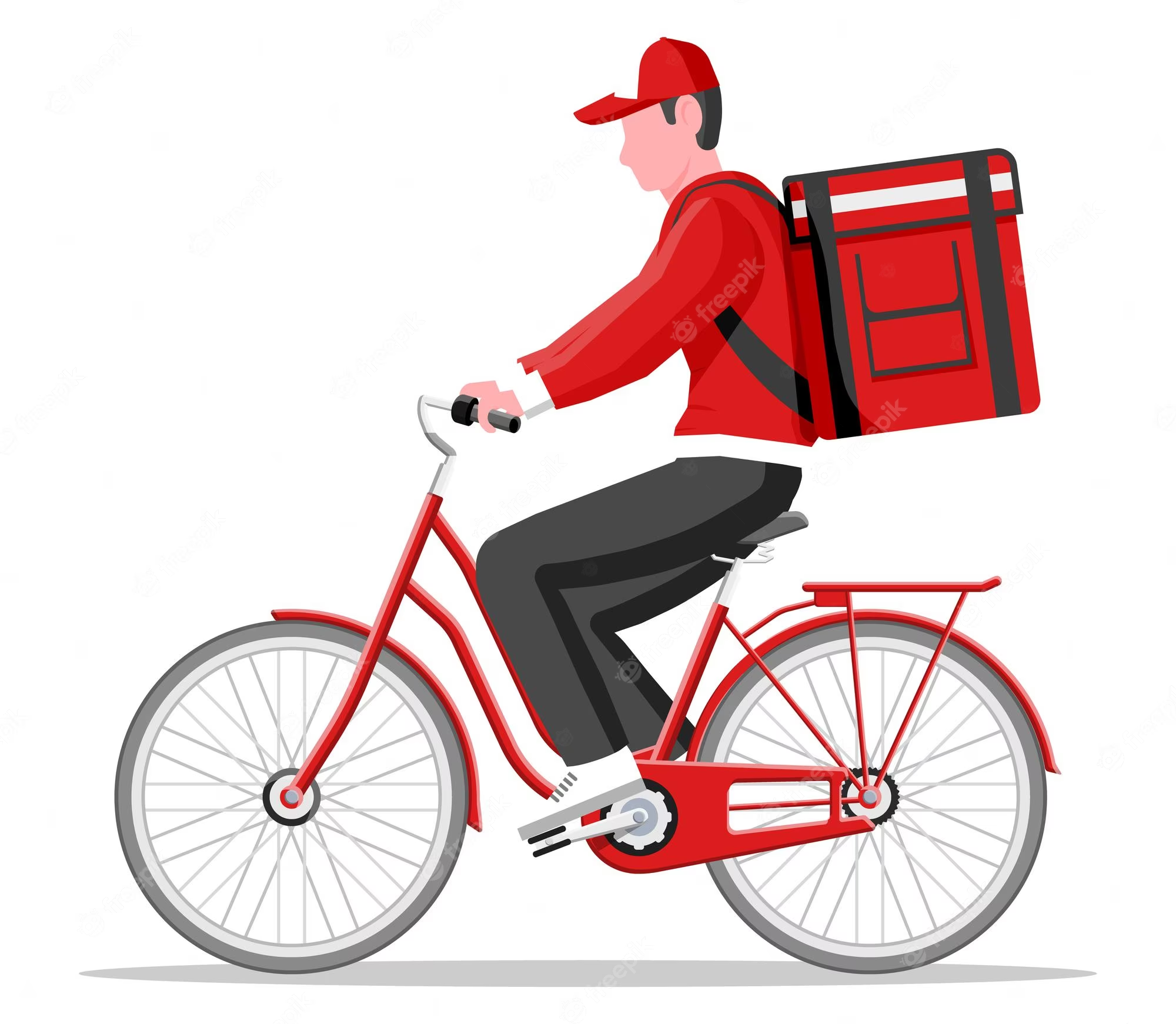 [Speaker Notes: Interactive Challenge Card
Display with your classroom projector
Drag and drop each color square to create a path for indi.]
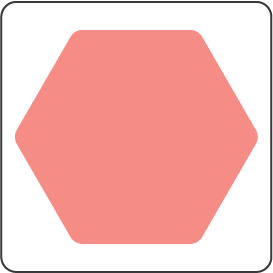 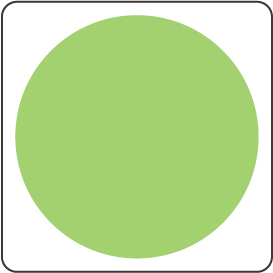 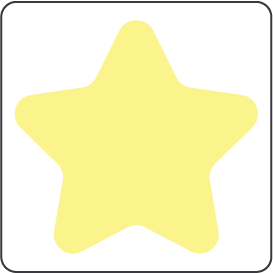 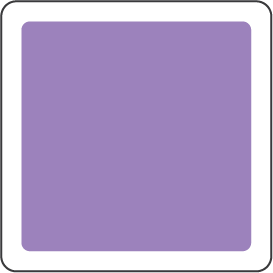 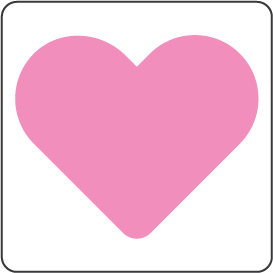 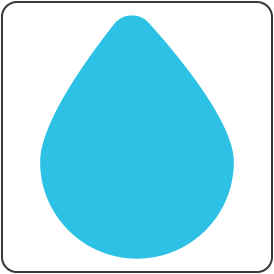 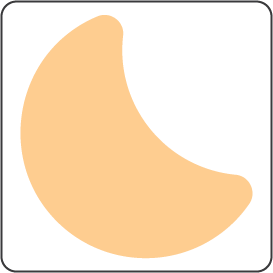 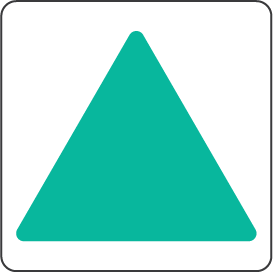 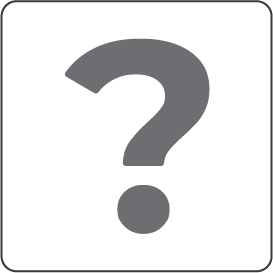 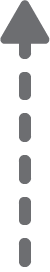 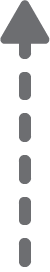 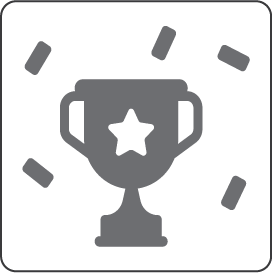 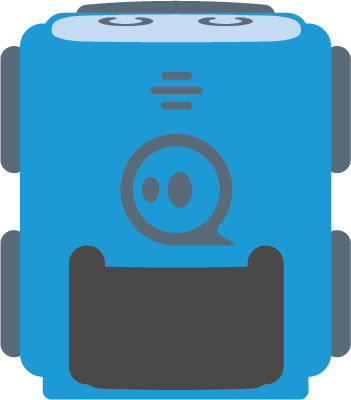 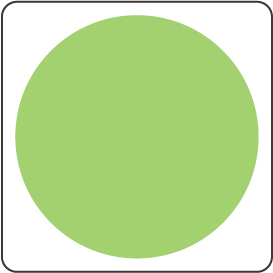 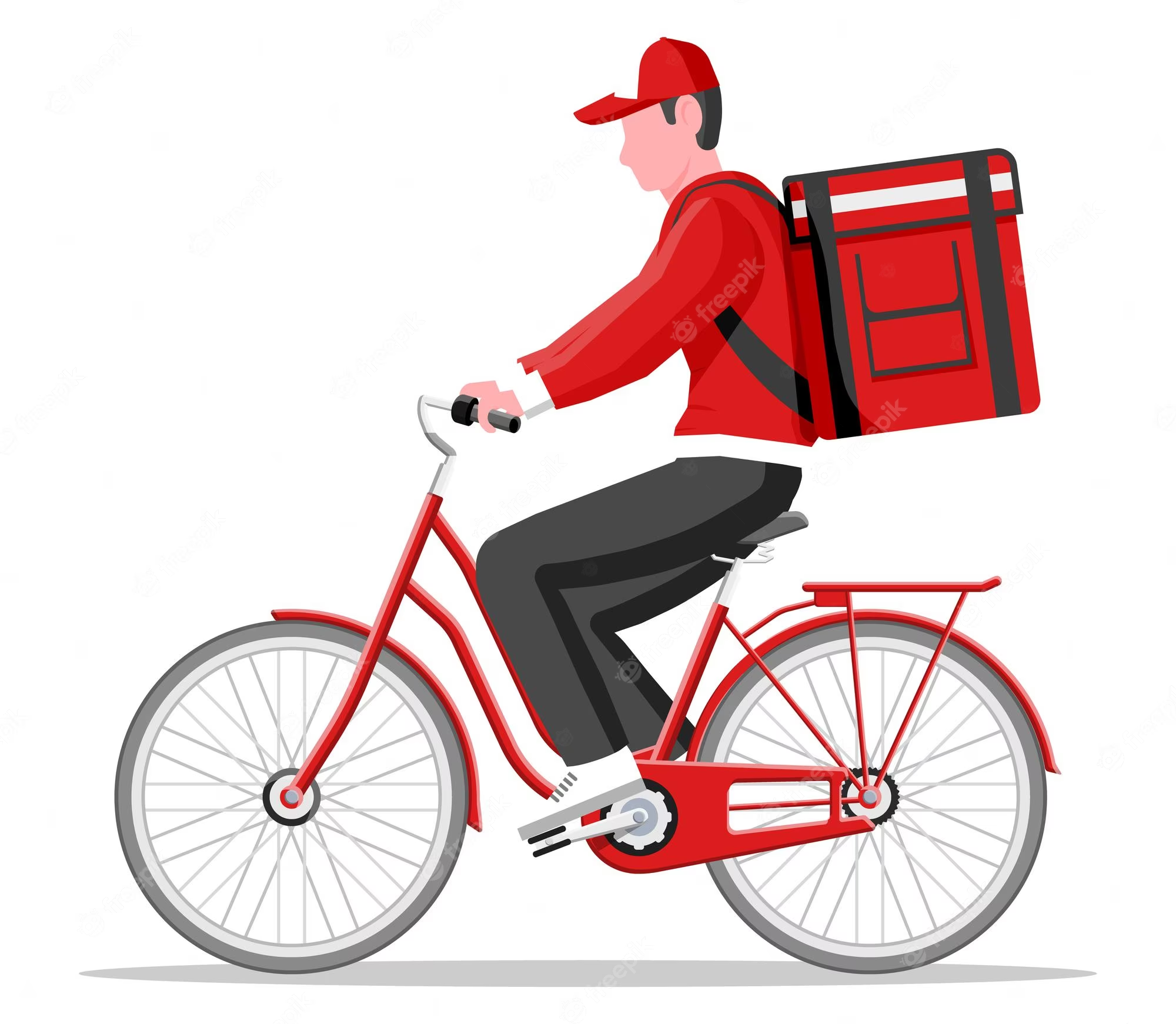 Kihívás:
Az ételfutár a lehető legrövidebb úton járja be egymás után a címeket.
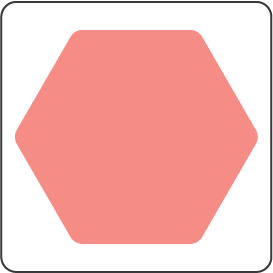 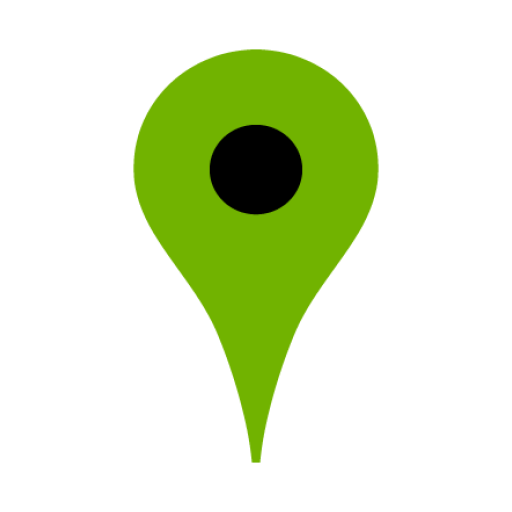 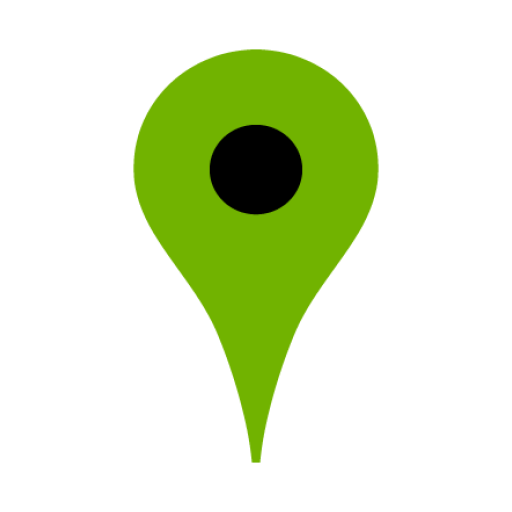 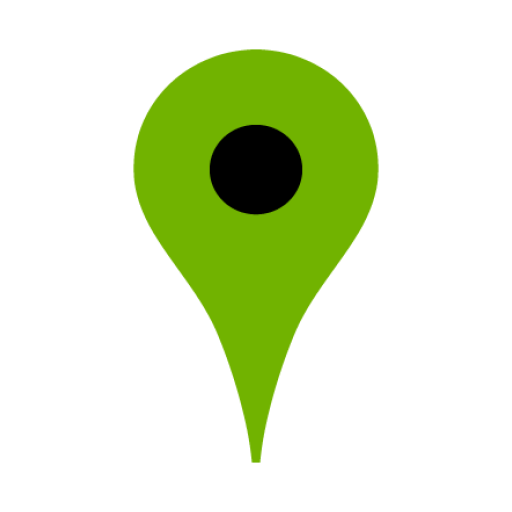 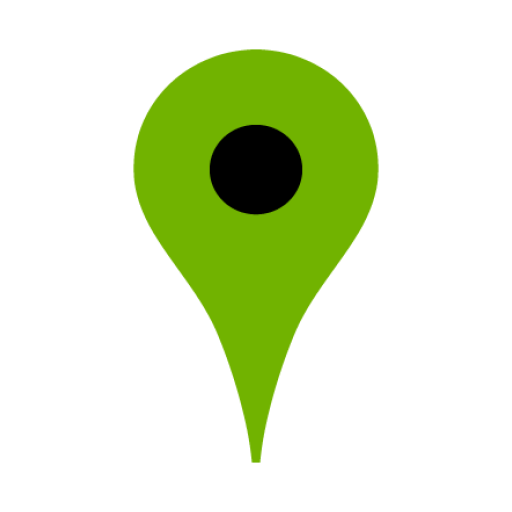 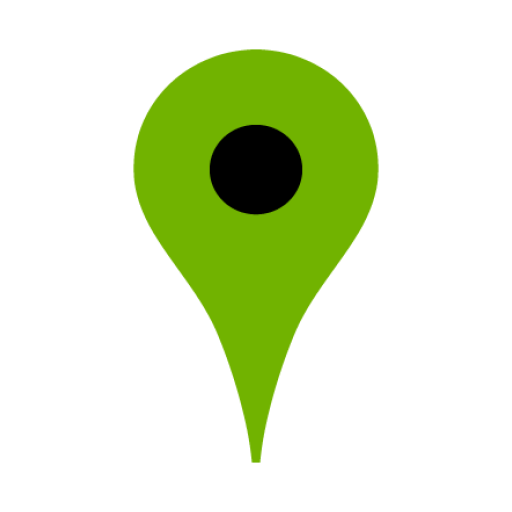 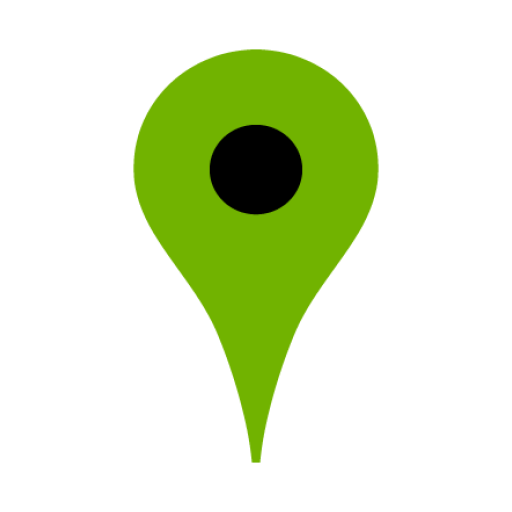 1
2
3
4
6
5
[Speaker Notes: Interactive Challenge Card
Display with your classroom projector
Drag and drop each color square to create a path for indi.]
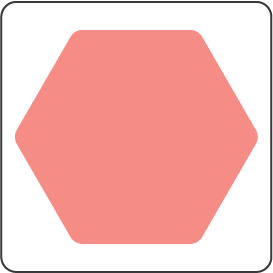 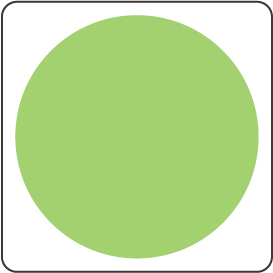 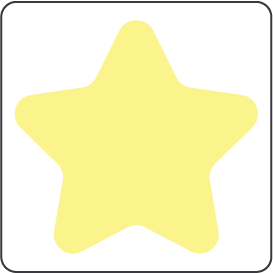 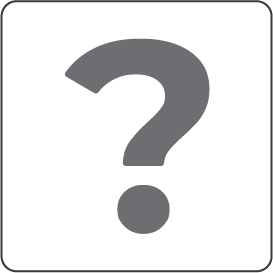 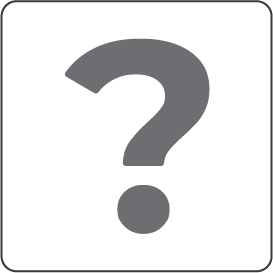 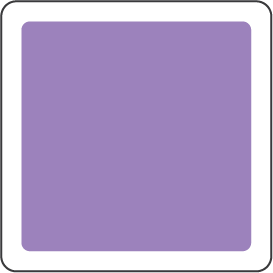 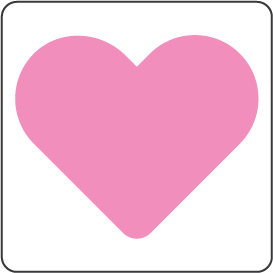 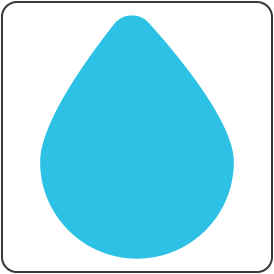 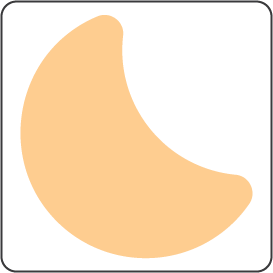 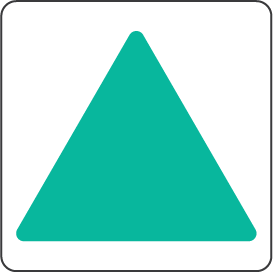 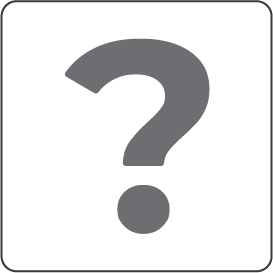 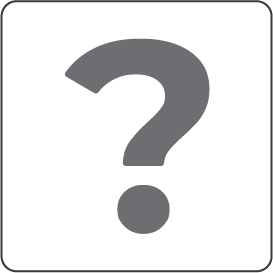 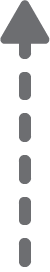 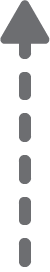 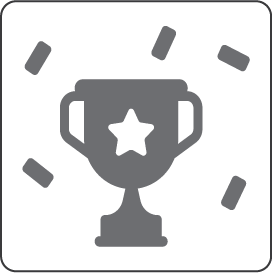 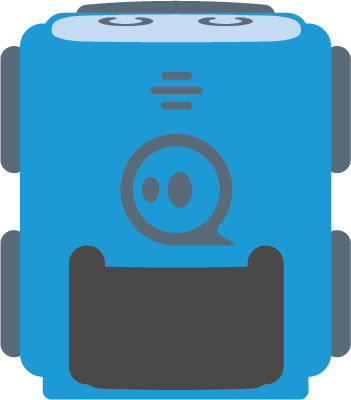 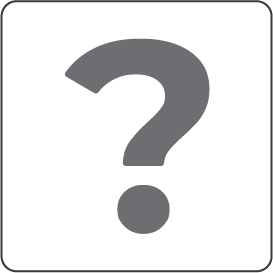 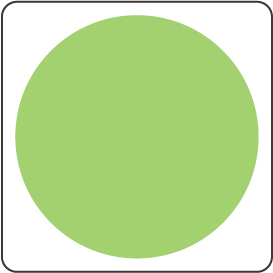 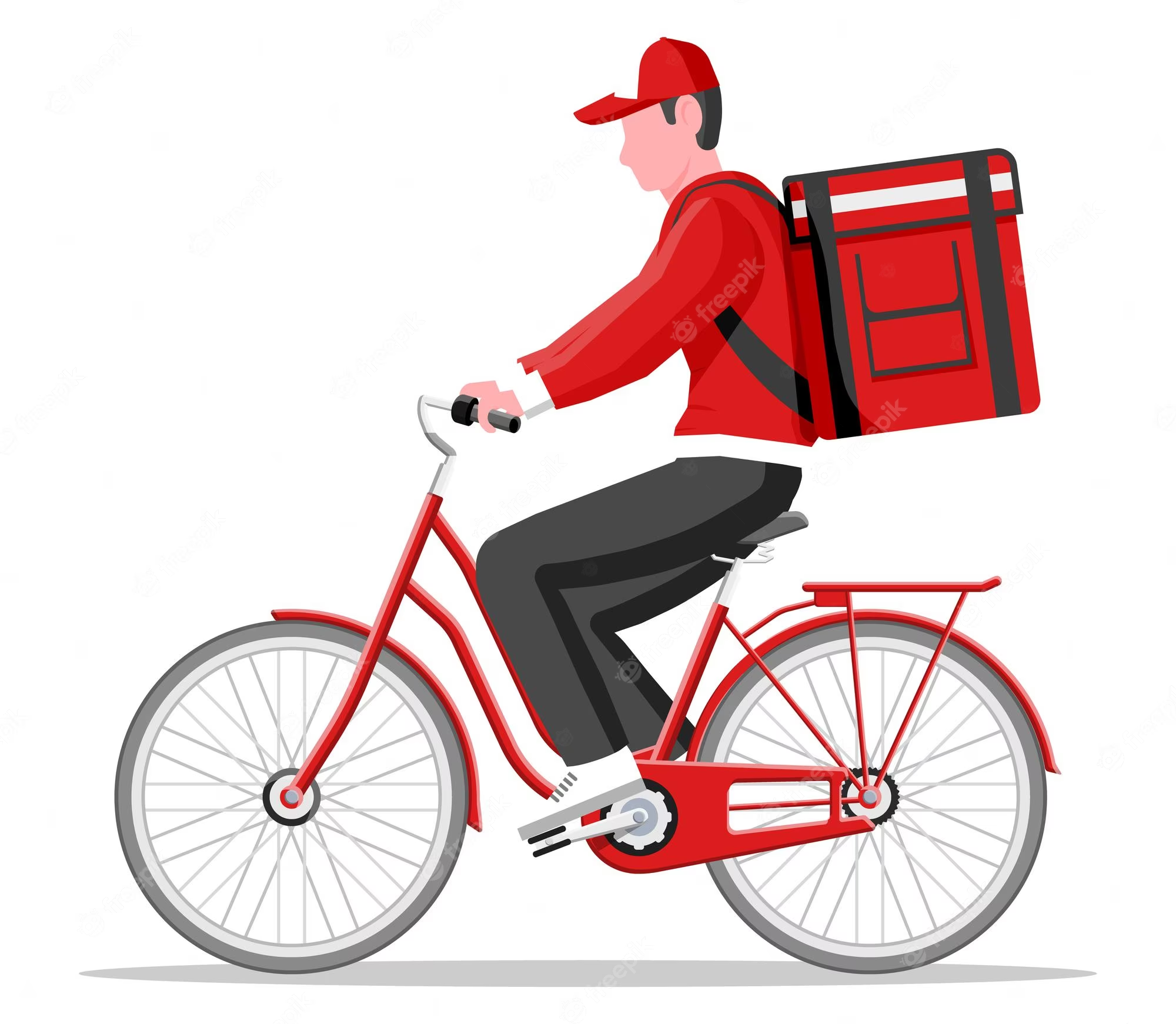 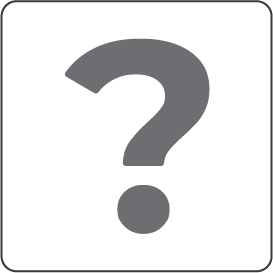 Kihívás:
Az ételfutár a lehető legrövidebb úton járja be egymás után a címeket.
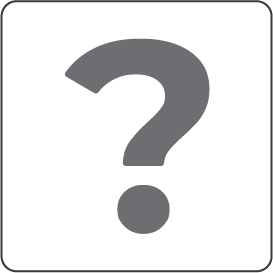 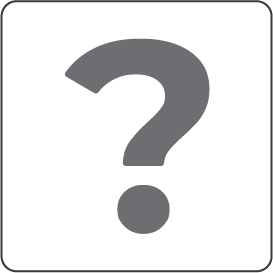 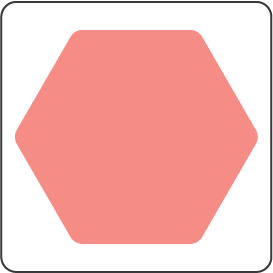 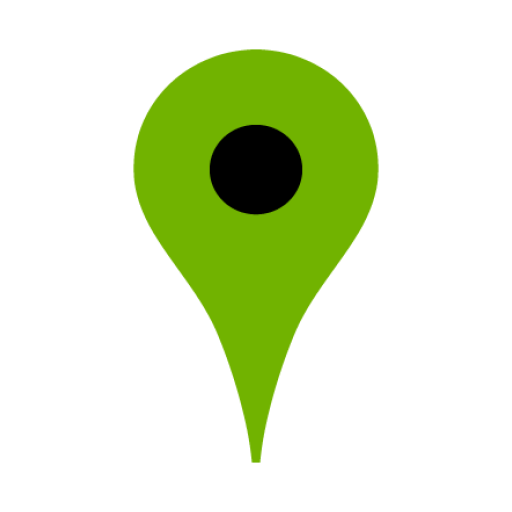 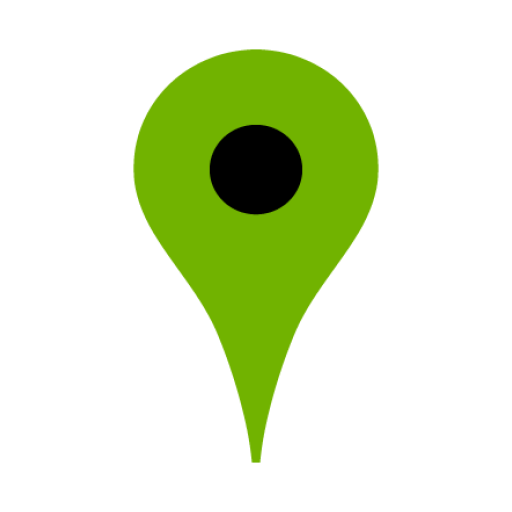 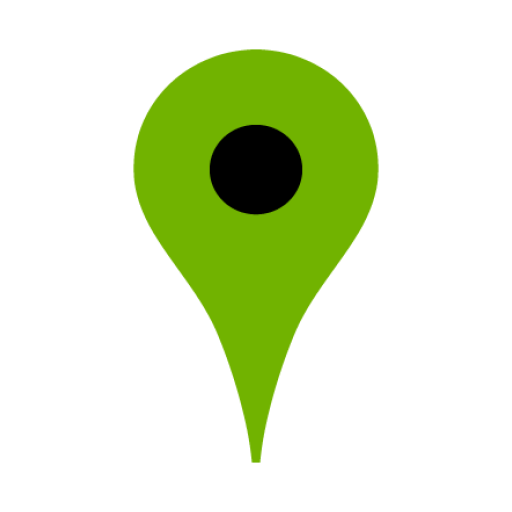 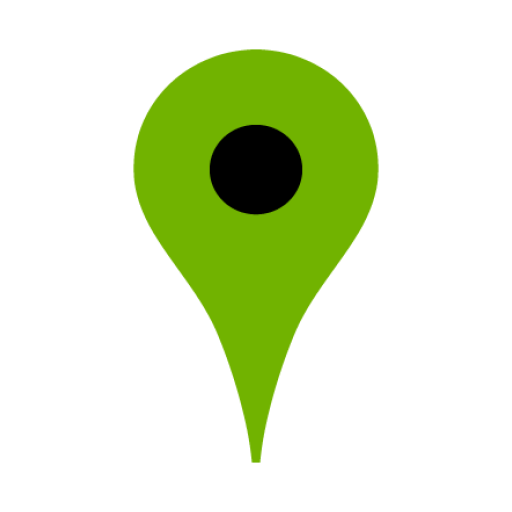 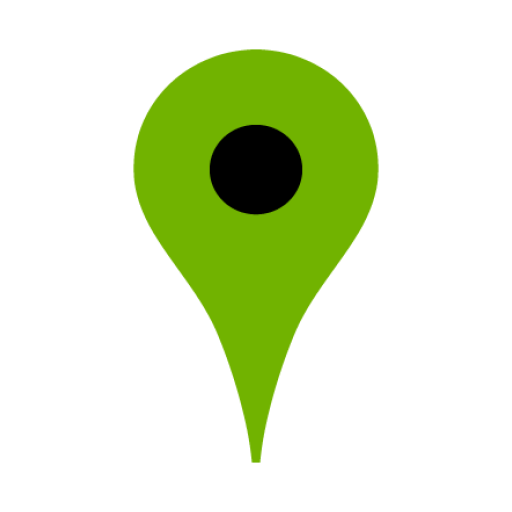 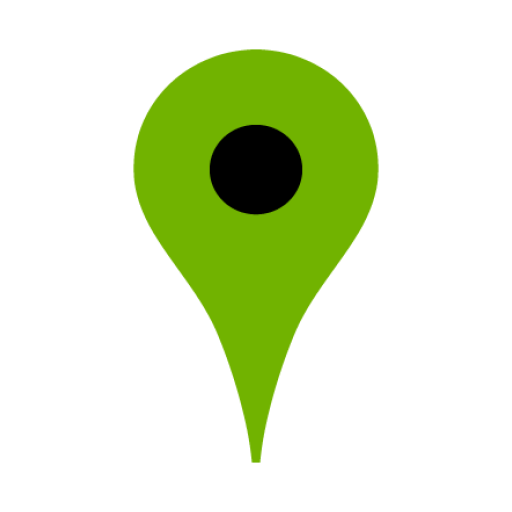 1
2
3
4
6
5
[Speaker Notes: Interactive Challenge Card
Display with your classroom projector
Drag and drop each color square to create a path for indi.]
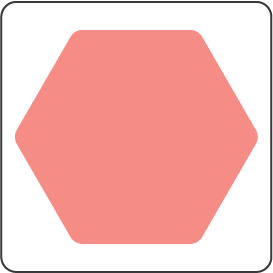 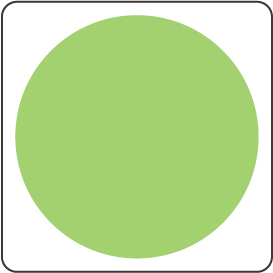 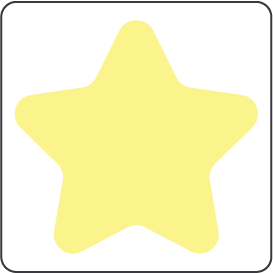 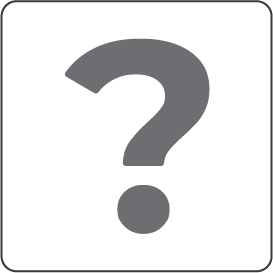 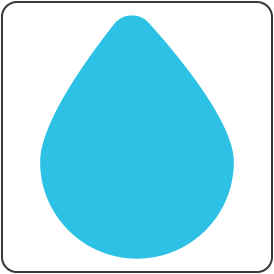 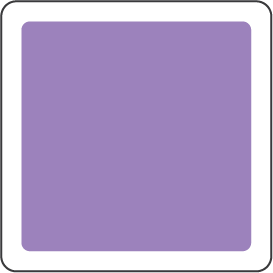 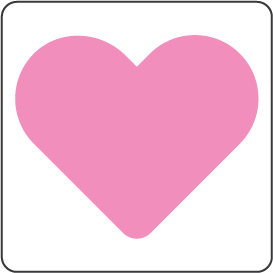 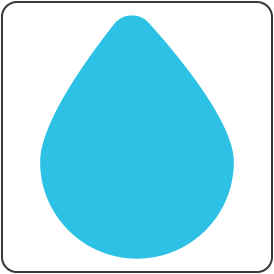 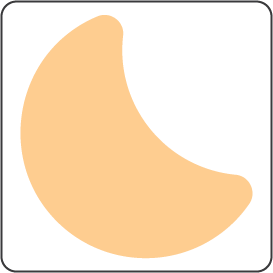 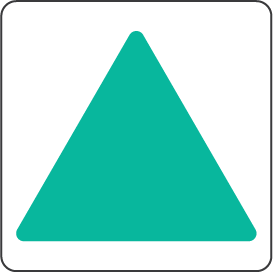 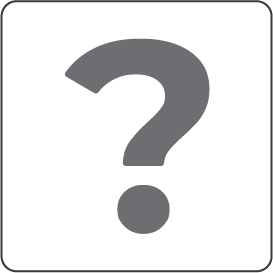 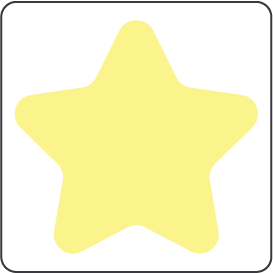 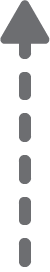 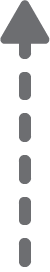 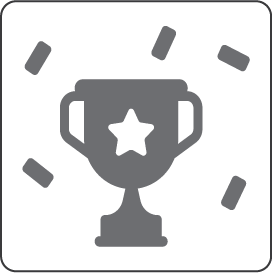 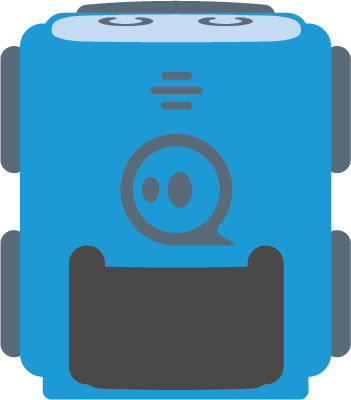 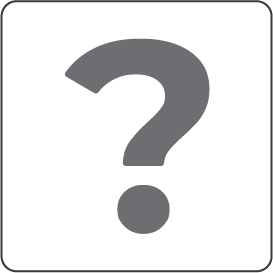 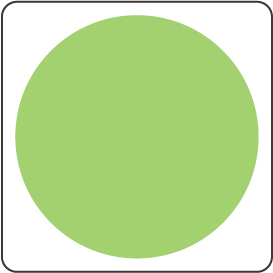 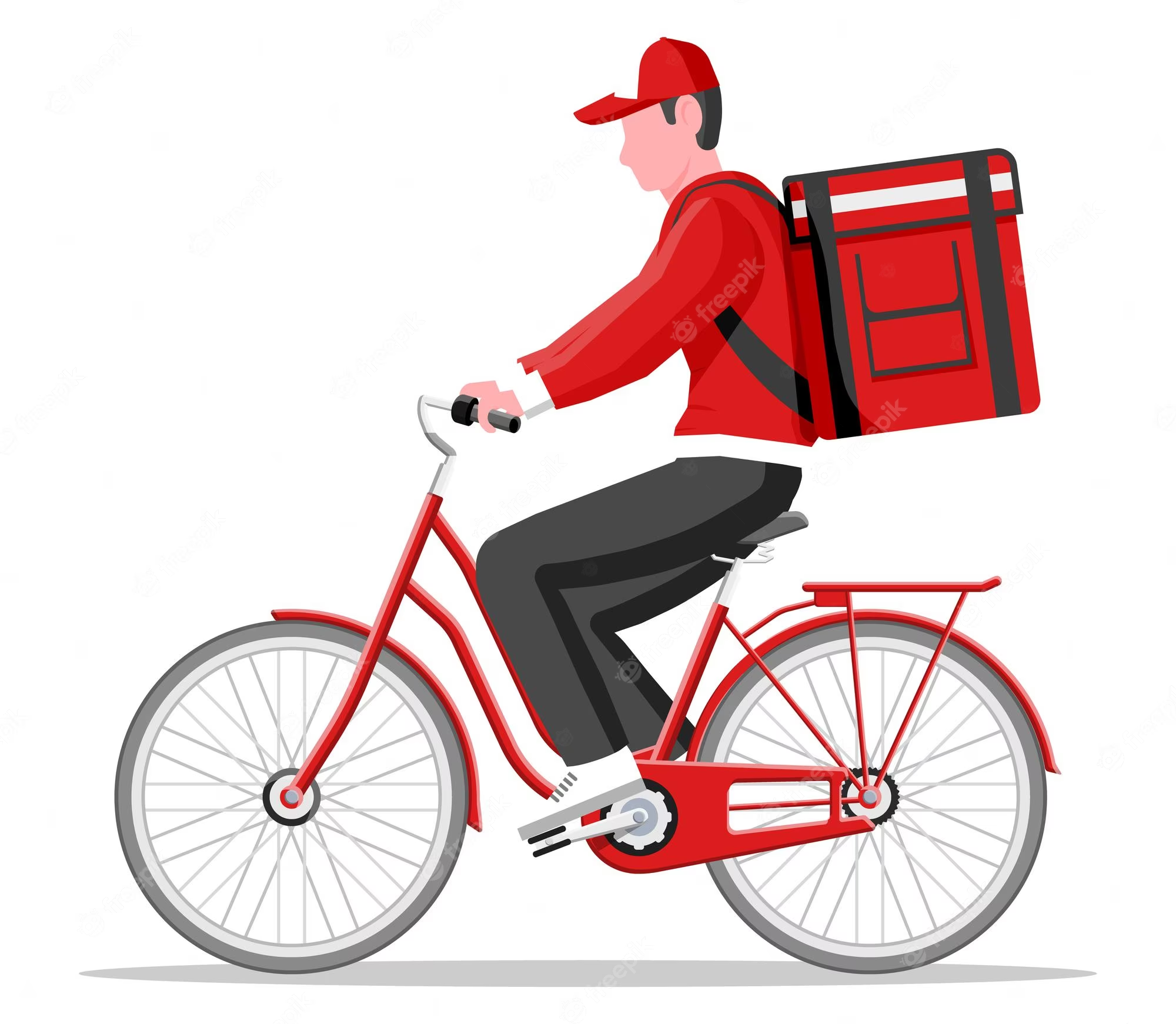 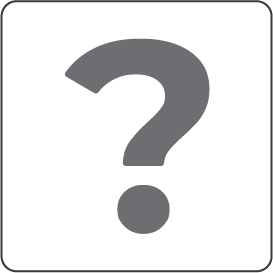 Kihívás:
Az ételfutár a lehető legrövidebb úton járja be egymás után a címeket.
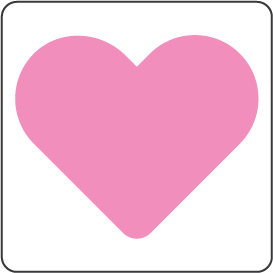 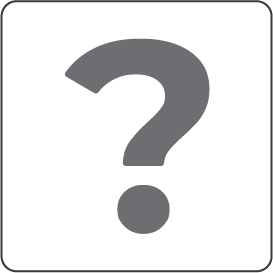 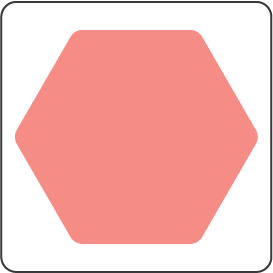 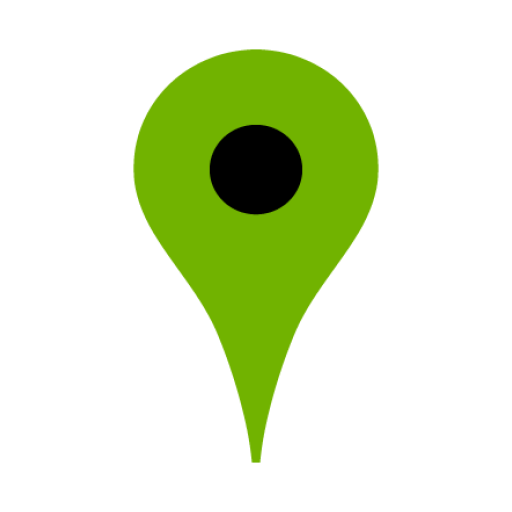 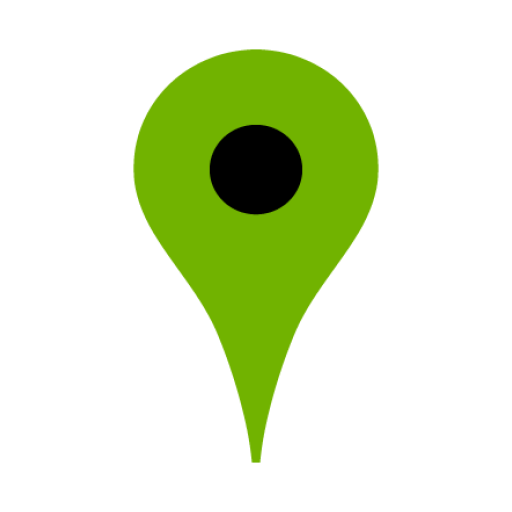 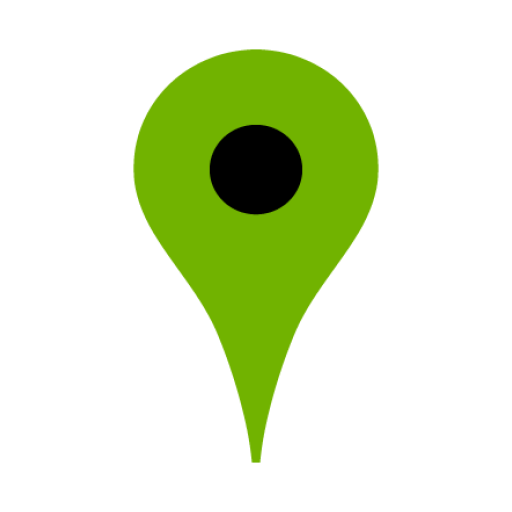 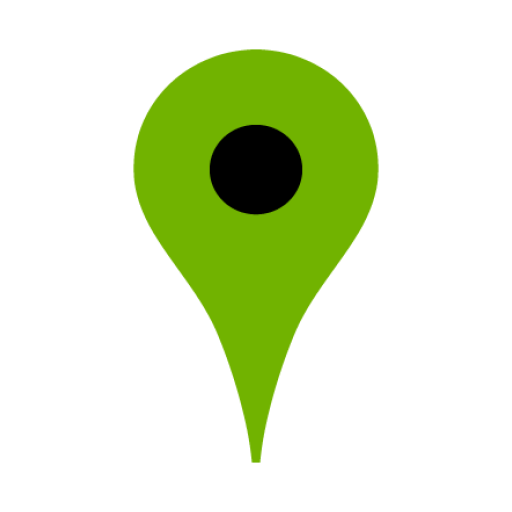 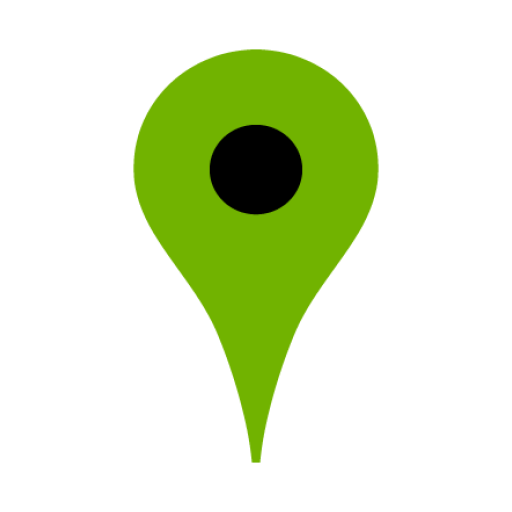 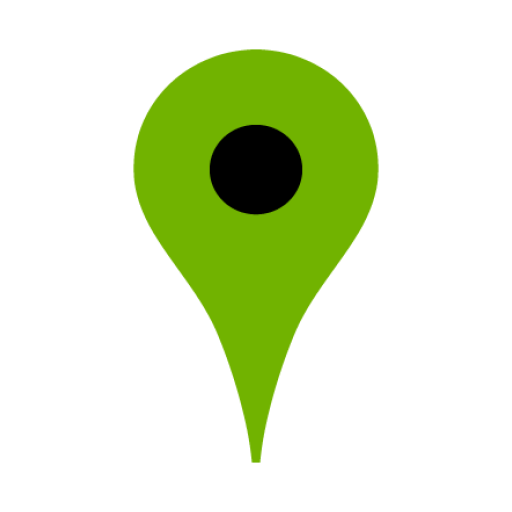 1
2
3
4
6
5
[Speaker Notes: Interactive Challenge Card
Display with your classroom projector
Drag and drop each color square to create a path for indi.]
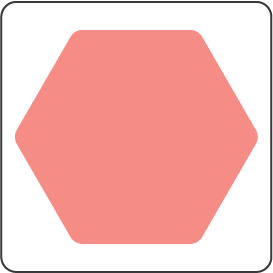 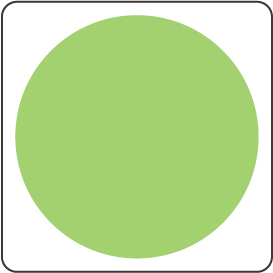 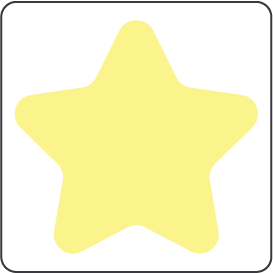 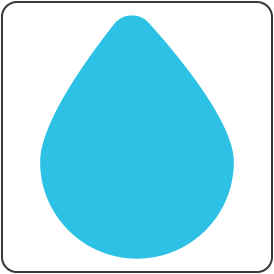 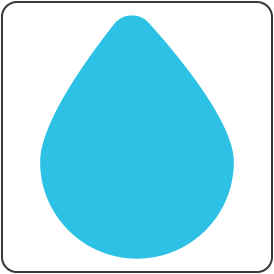 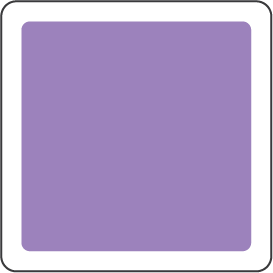 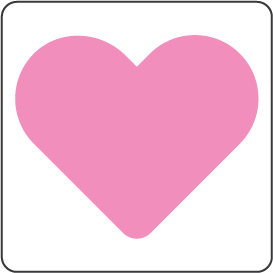 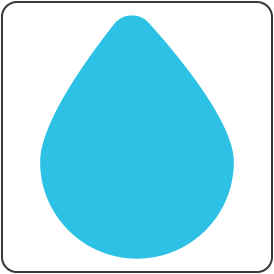 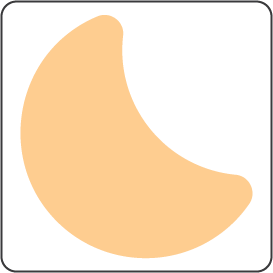 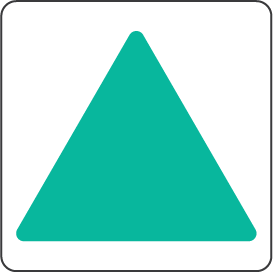 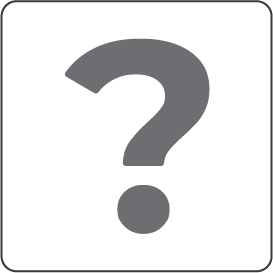 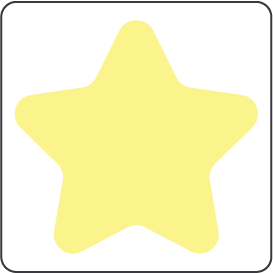 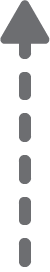 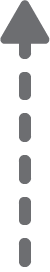 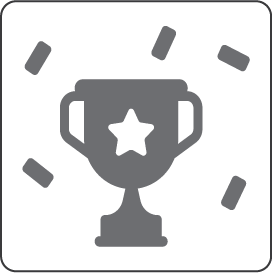 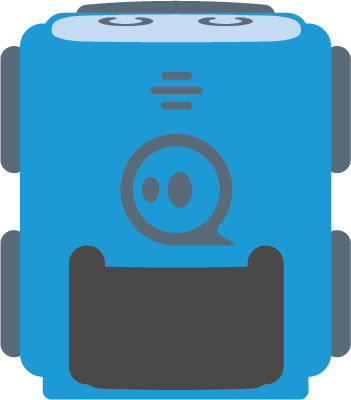 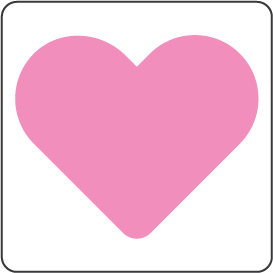 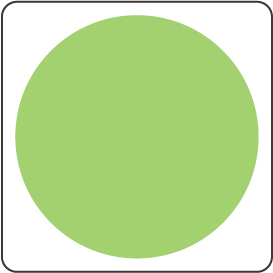 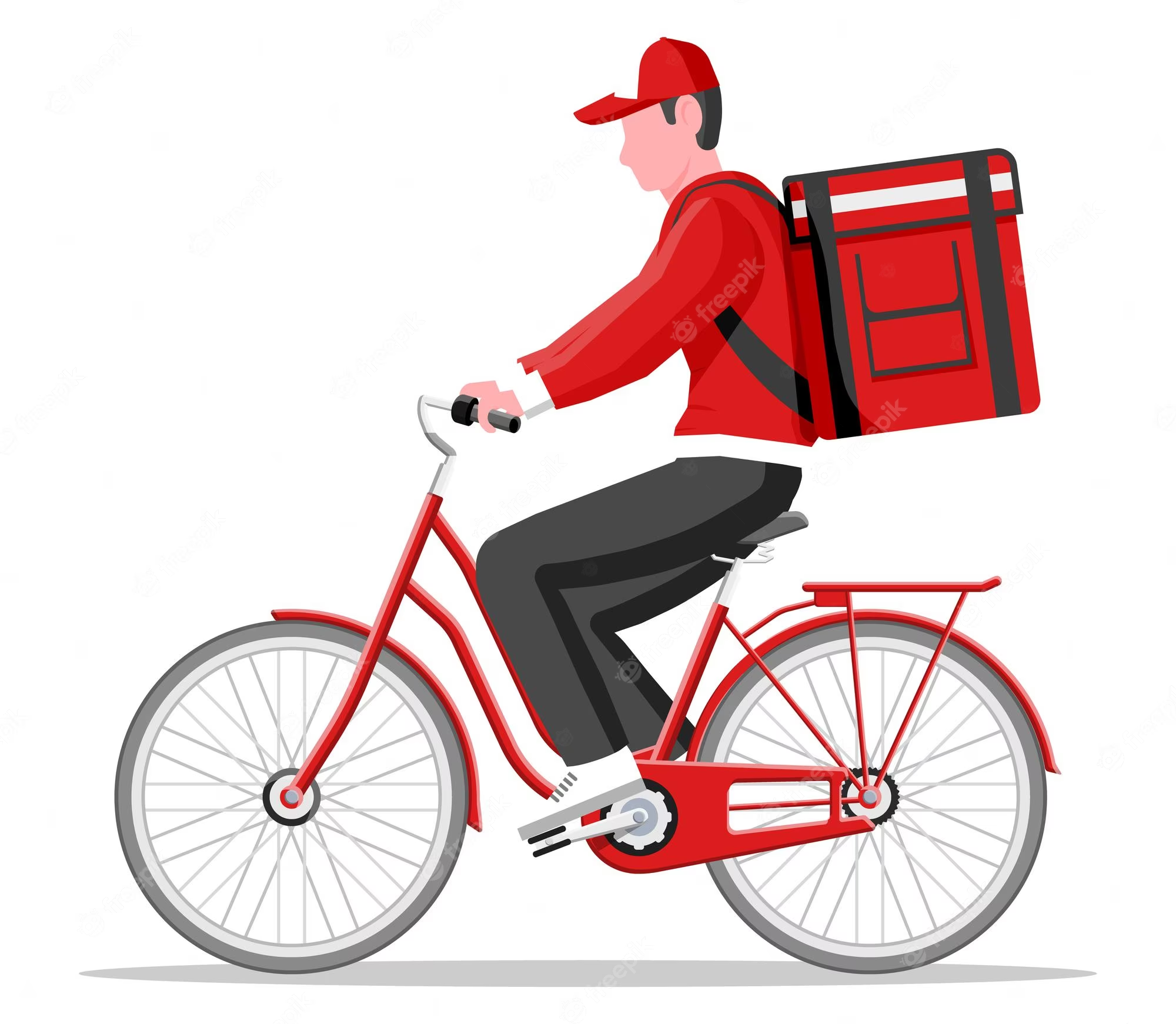 Megoldás
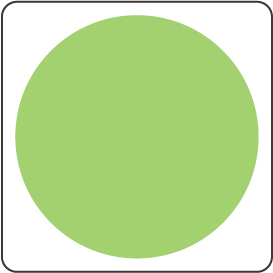 Kihívás:
Az ételfutár a lehető legrövidebb úton járja be egymás után a címeket.
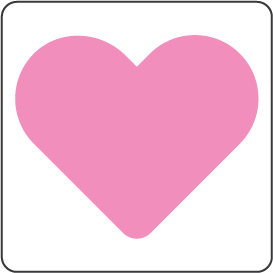 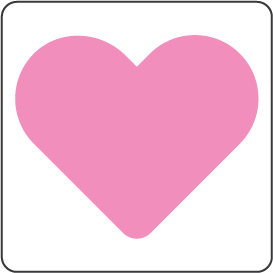 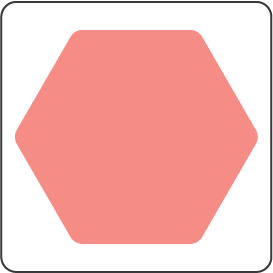 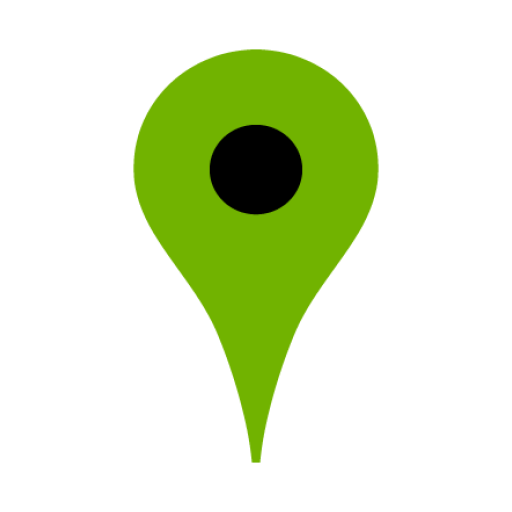 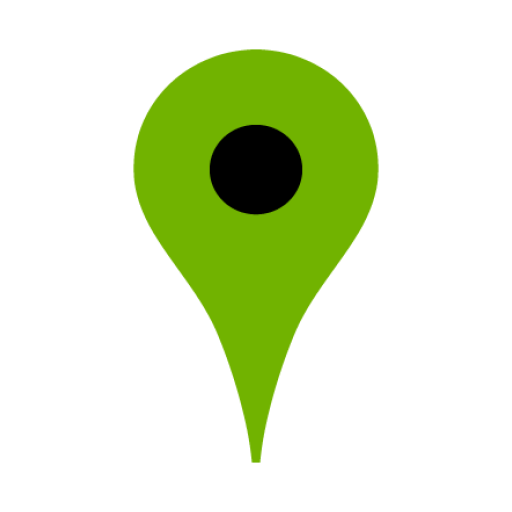 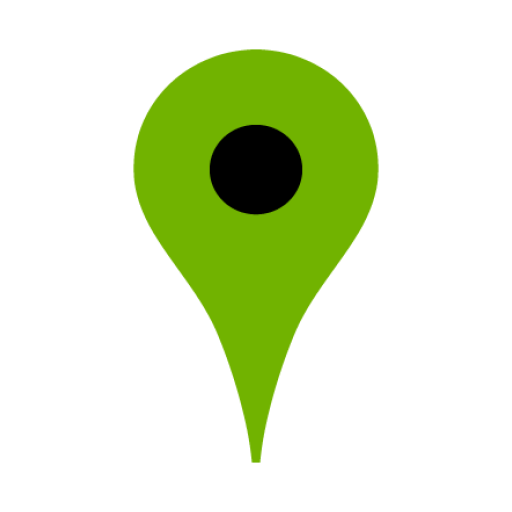 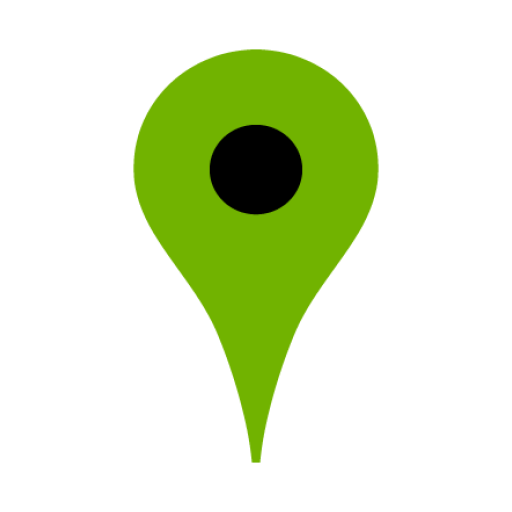 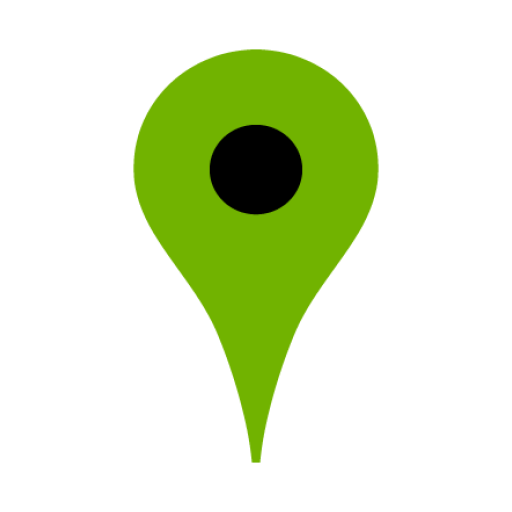 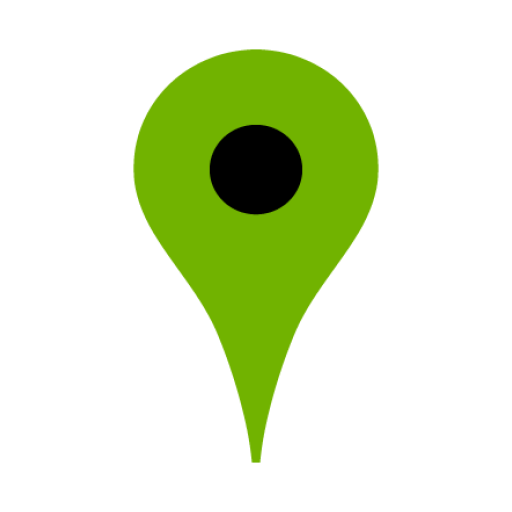 1
2
3
4
6
5
[Speaker Notes: Interactive Challenge Card
Display with your classroom projector
Drag and drop each color square to create a path for indi.]
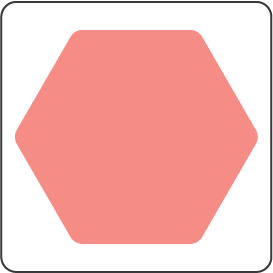 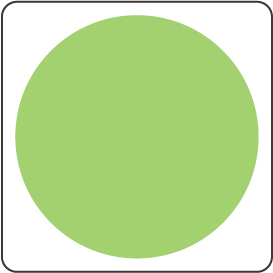 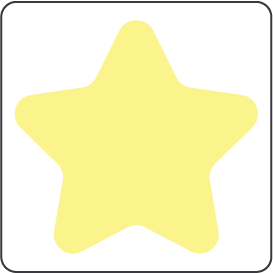 Kihívás: 
Az ételfutár a lehető legrövidebb 
úton járja be egymás után a házakat.
Az útlezárást kerüld el!
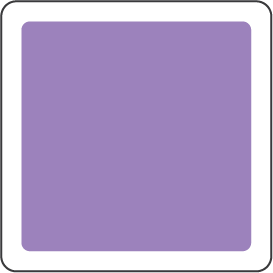 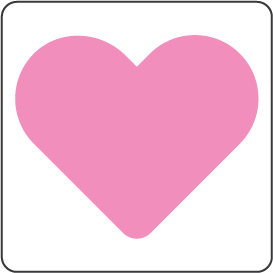 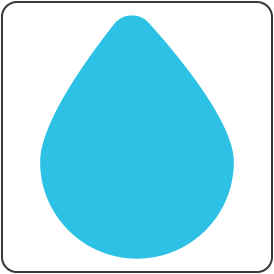 3
4
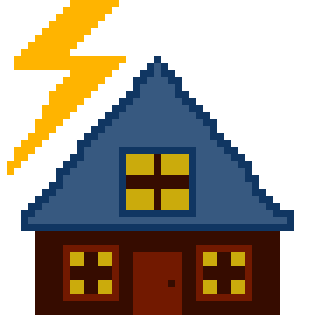 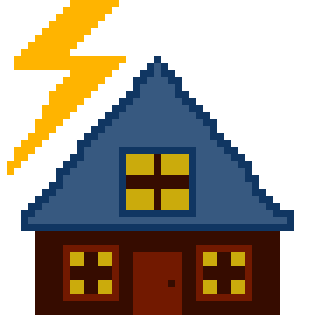 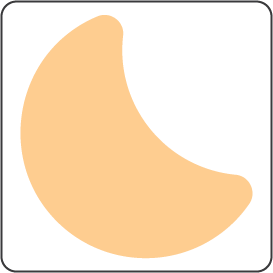 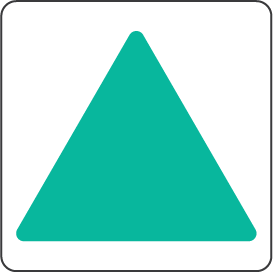 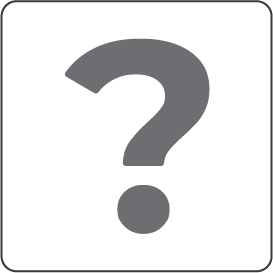 6
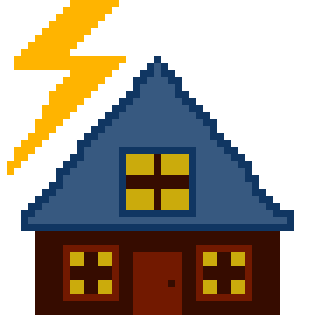 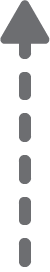 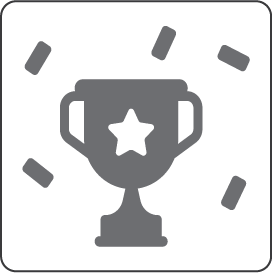 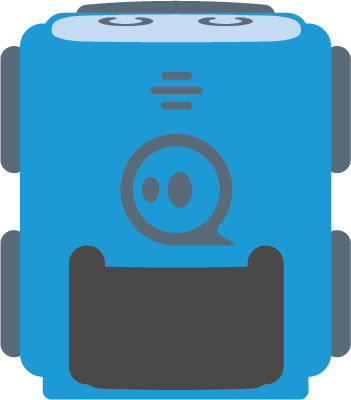 5
7
2
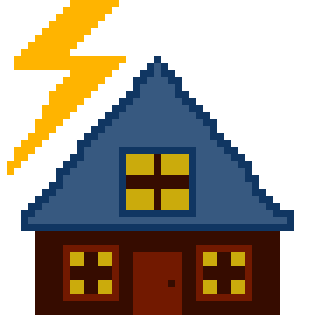 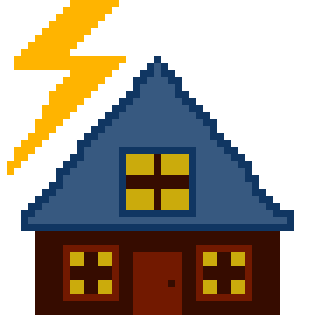 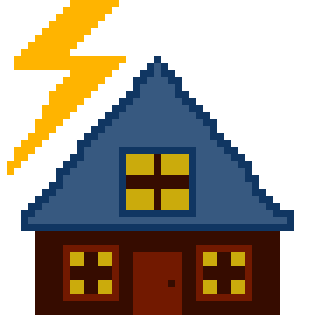 1
8
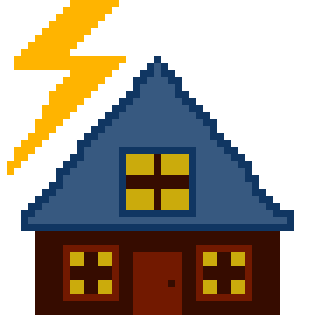 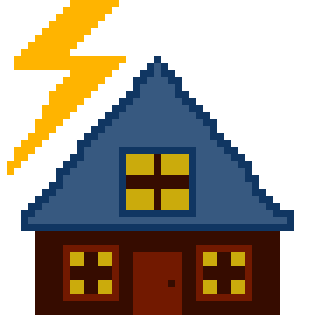 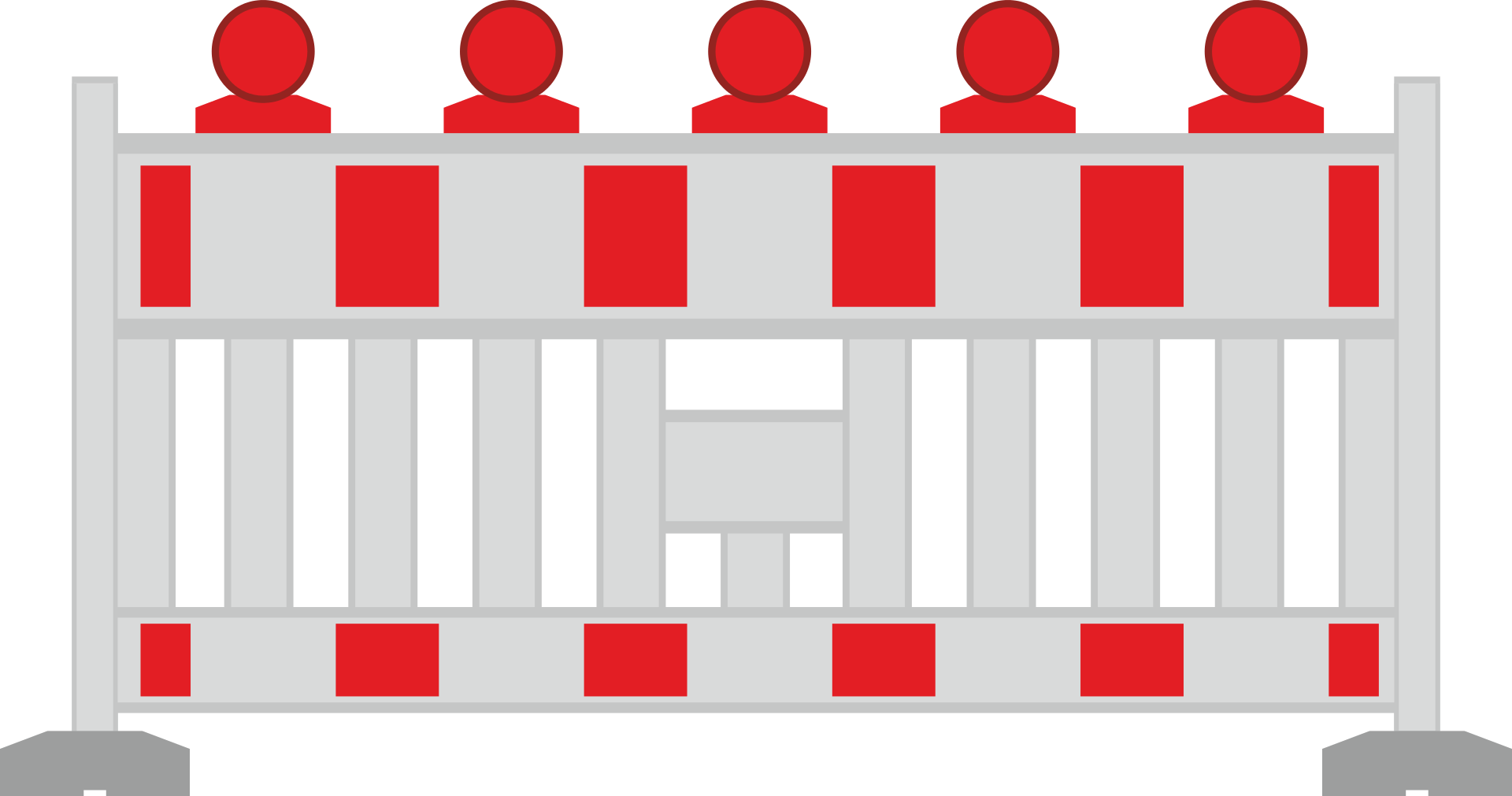 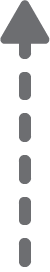 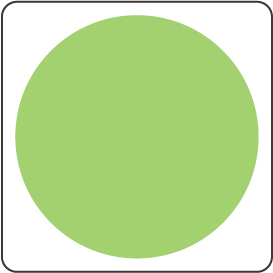 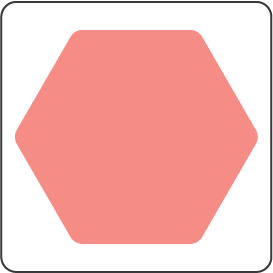 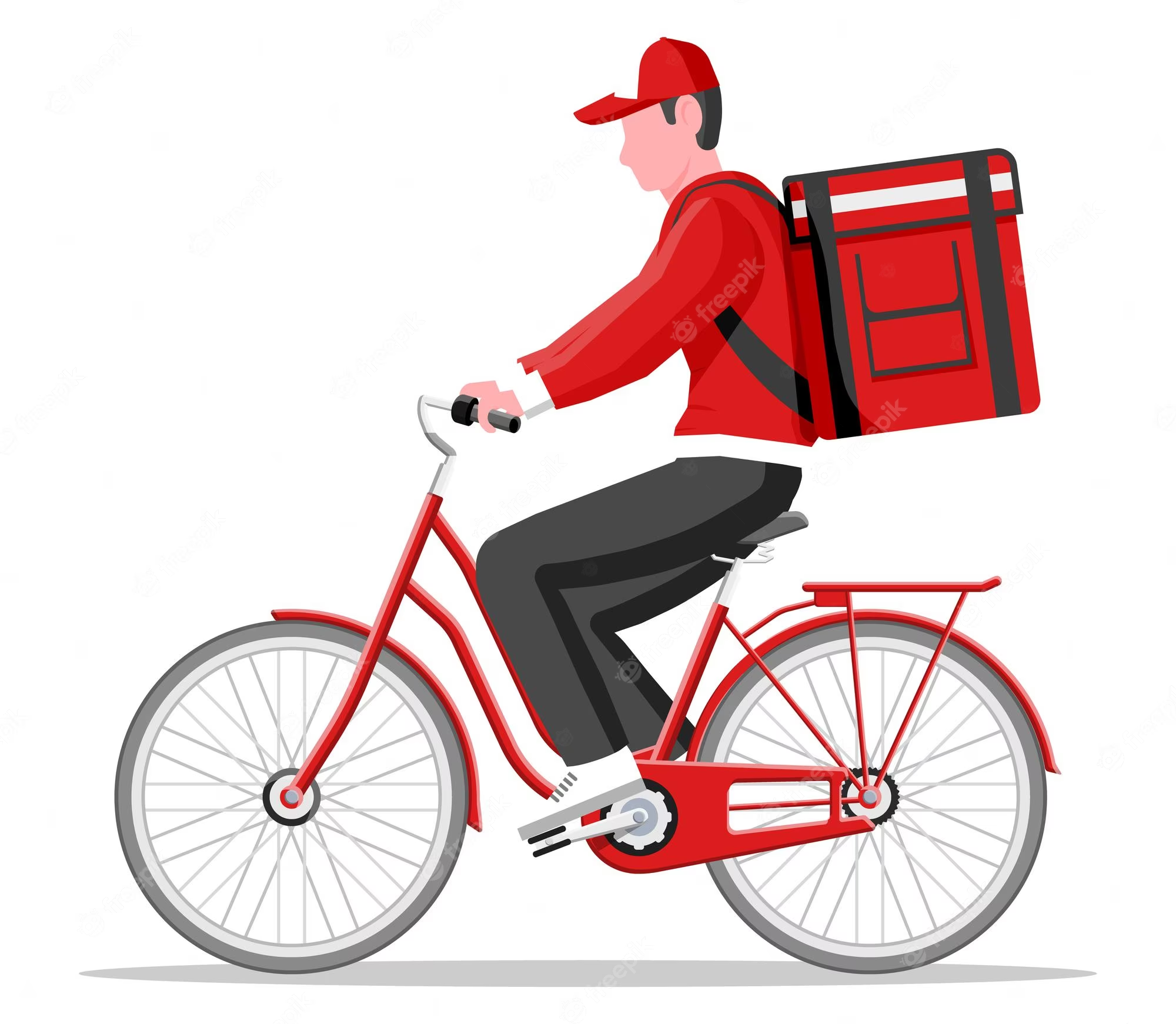 [Speaker Notes: futár]
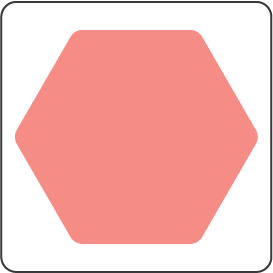 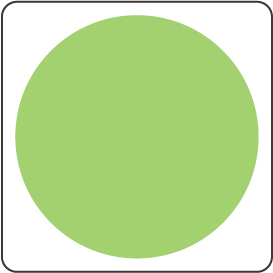 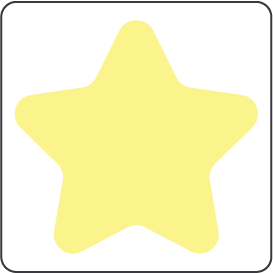 Kihívás: 
Az ételfutár a lehető legrövidebb 
úton járja be egymás után a házakat.
Az útlezárást kerüld el!
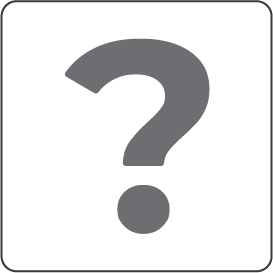 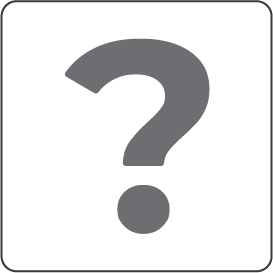 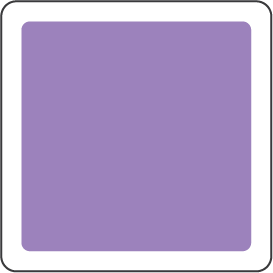 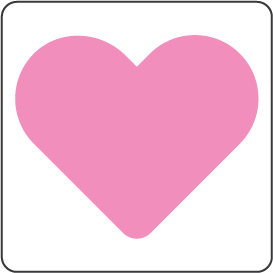 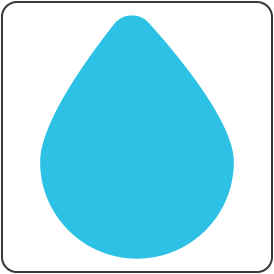 3
4
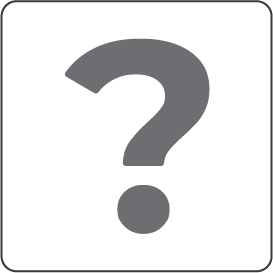 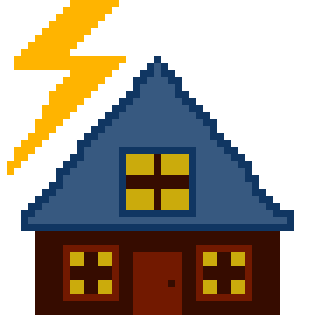 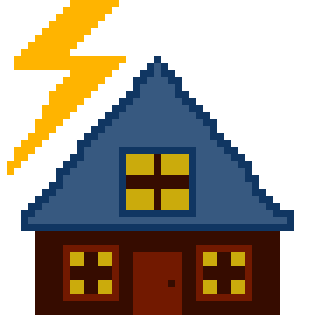 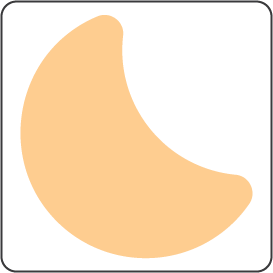 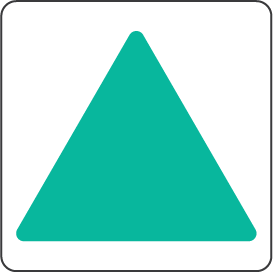 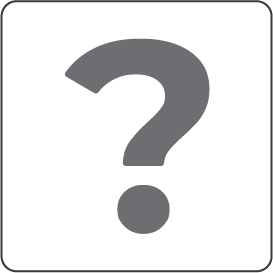 6
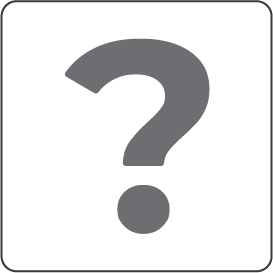 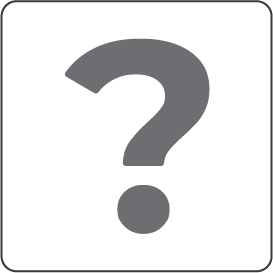 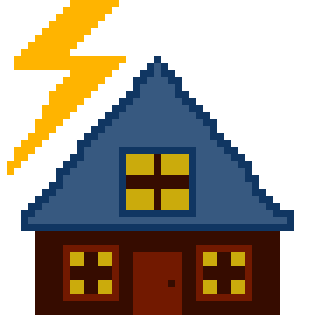 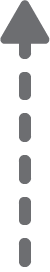 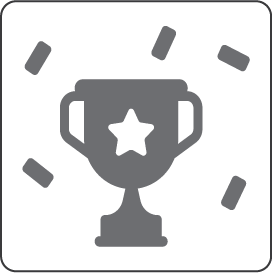 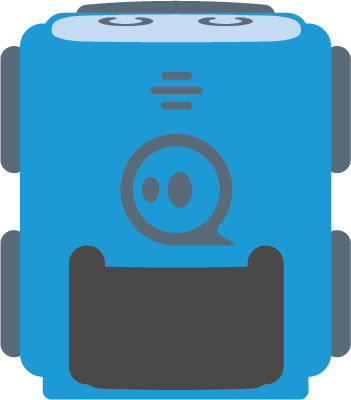 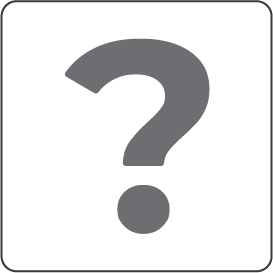 5
7
2
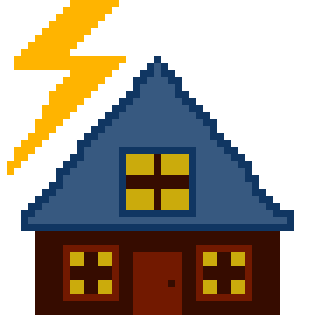 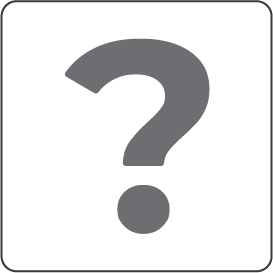 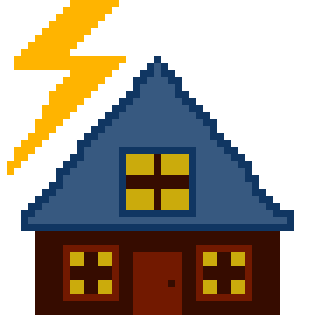 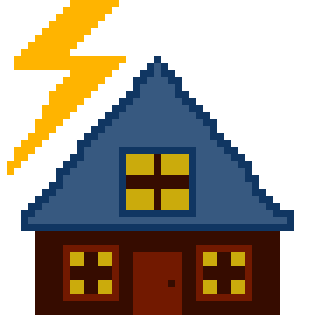 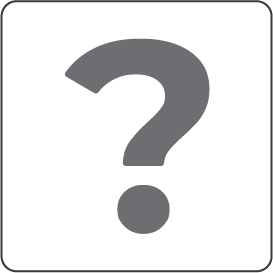 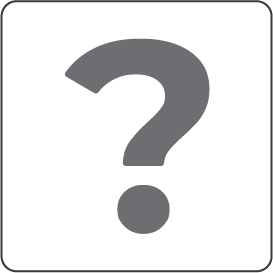 1
8
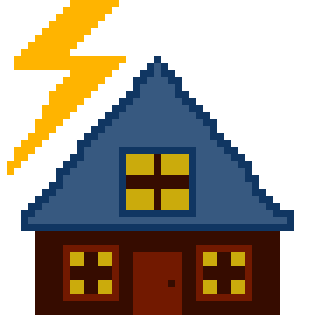 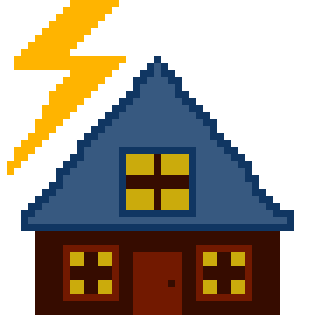 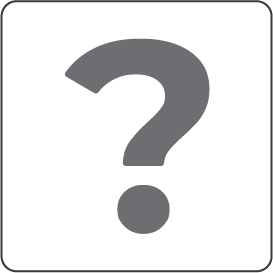 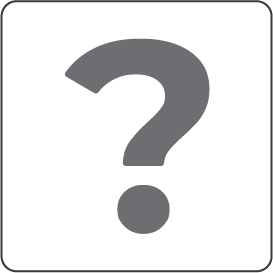 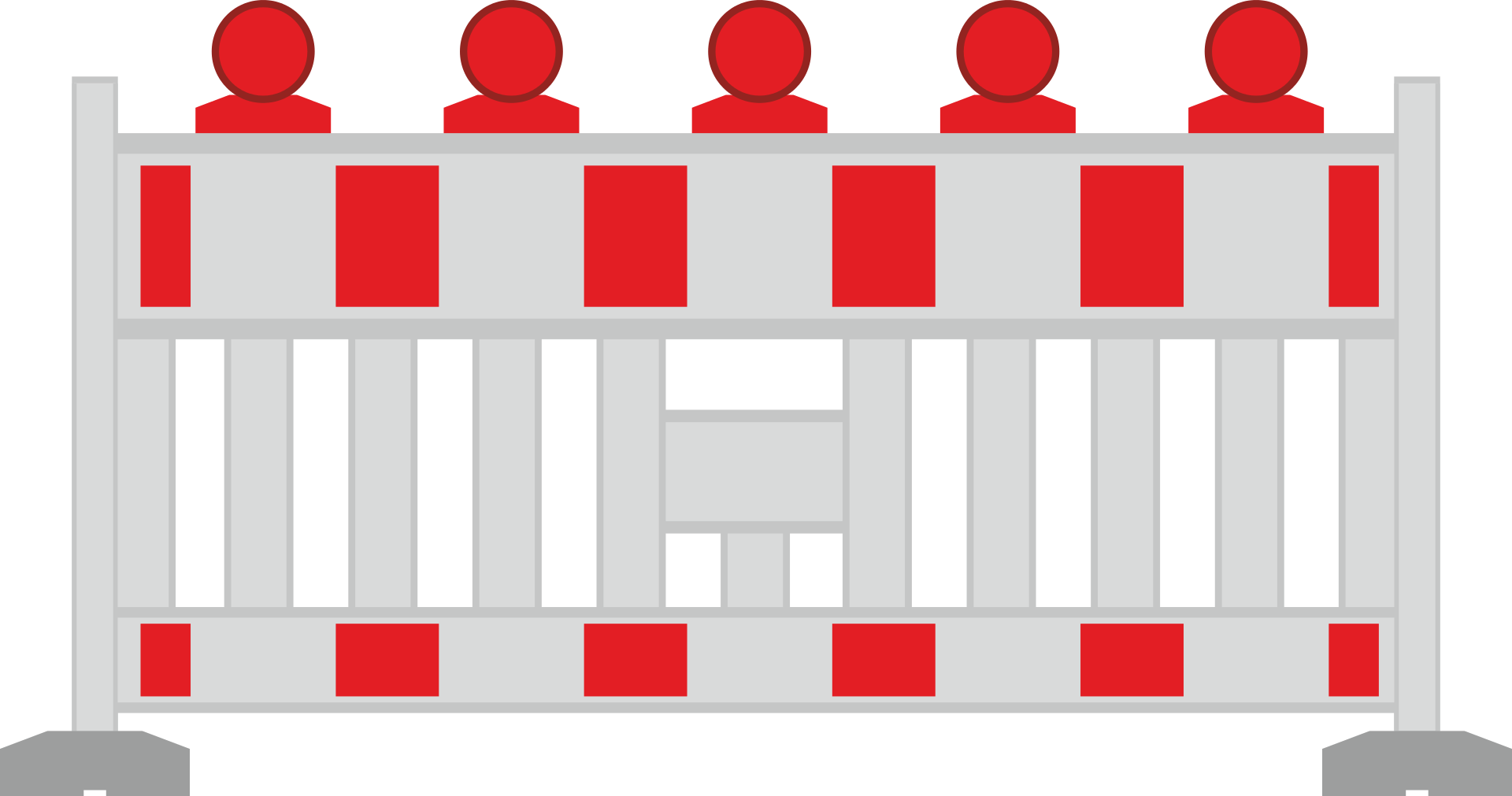 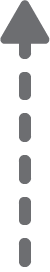 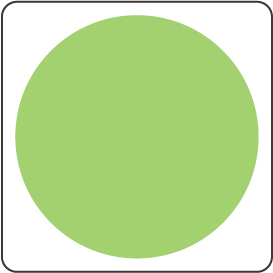 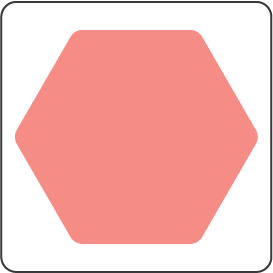 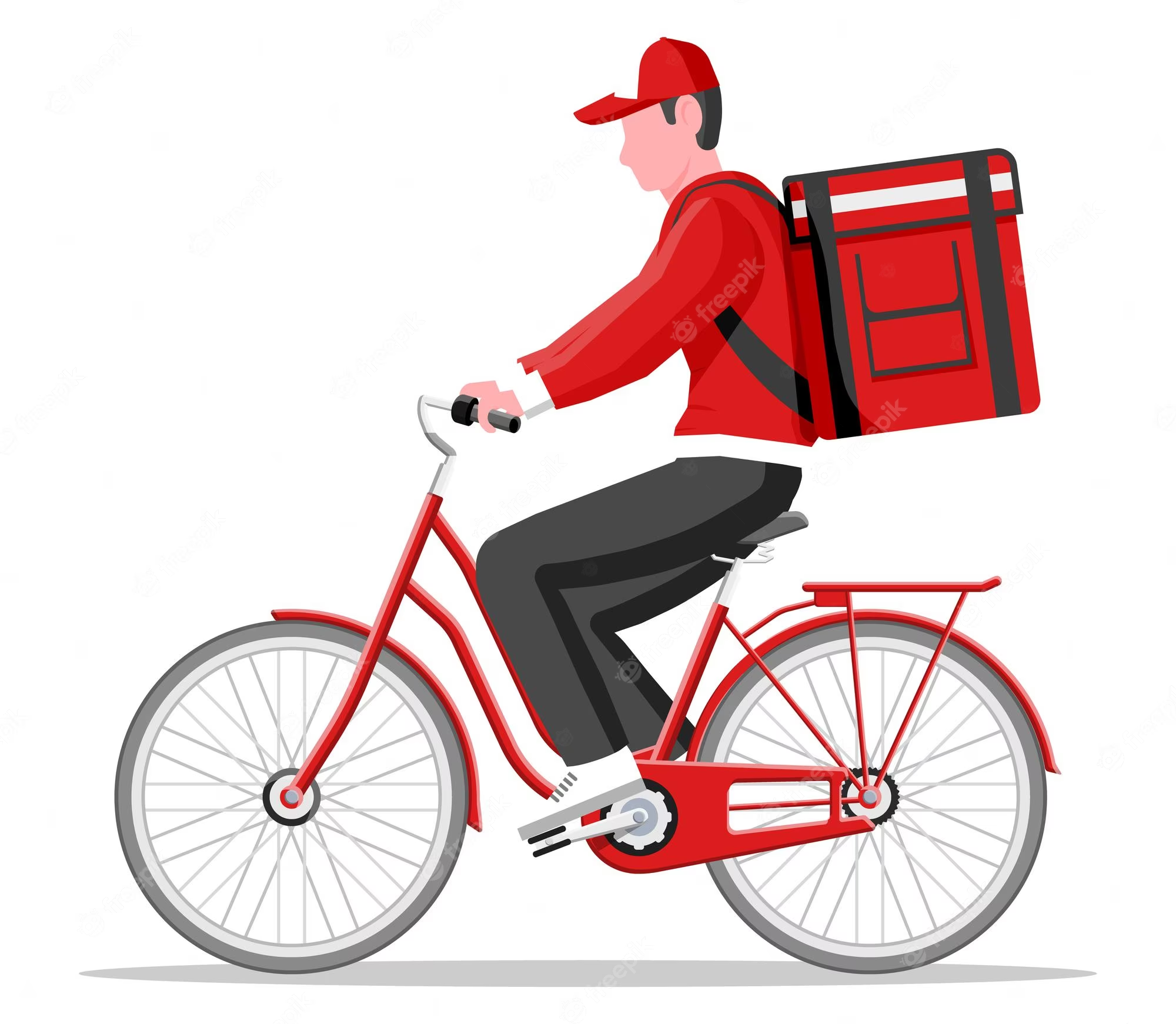 [Speaker Notes: futár]
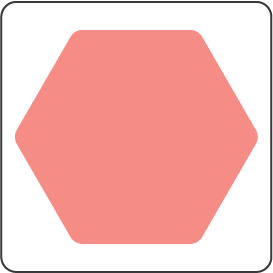 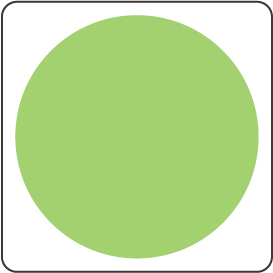 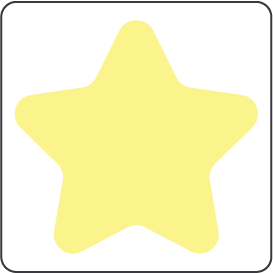 Kihívás: 
Az ételfutár a lehető legrövidebb 
úton járja be egymás után a házakat.
Az útlezárást kerüld el!
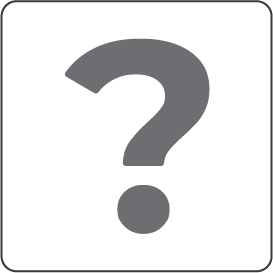 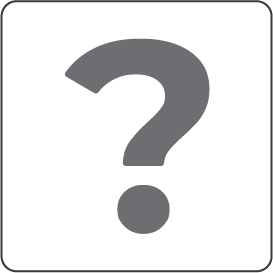 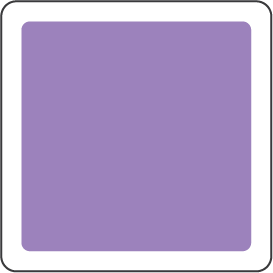 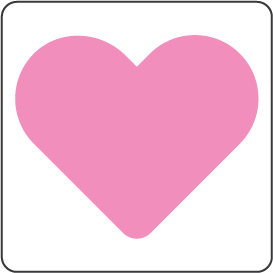 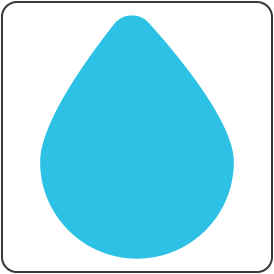 3
4
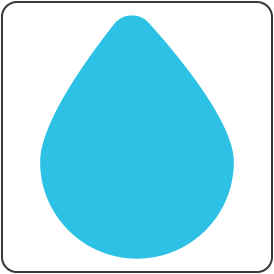 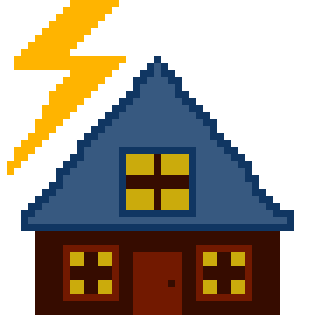 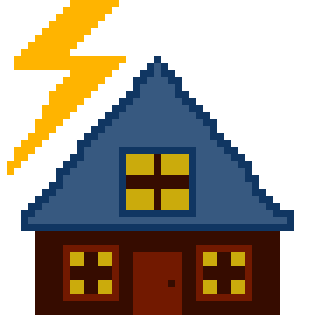 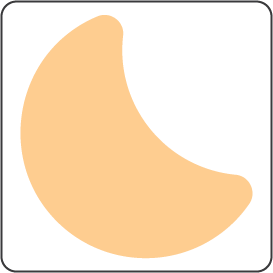 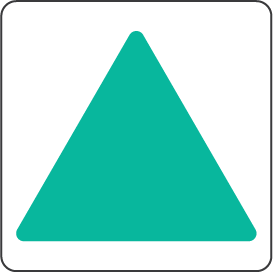 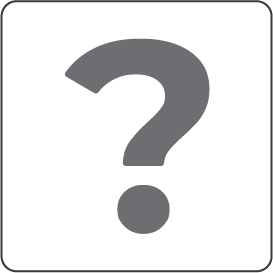 6
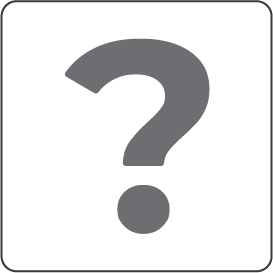 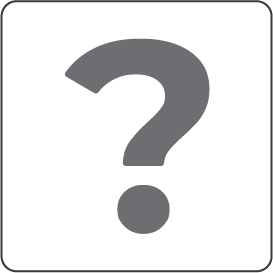 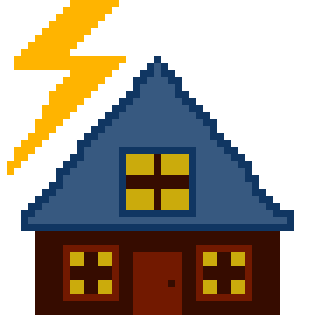 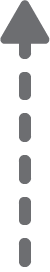 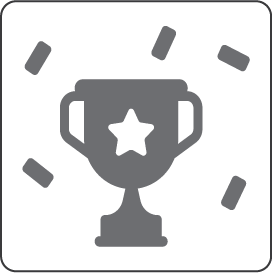 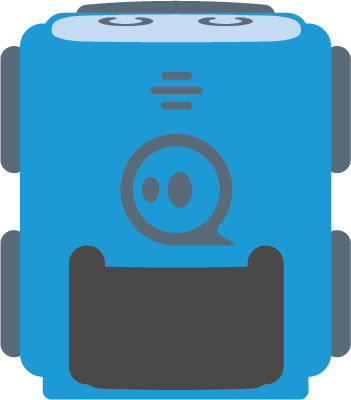 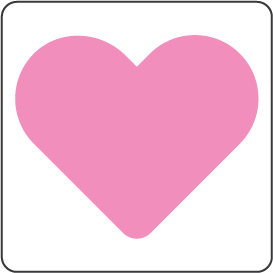 5
7
2
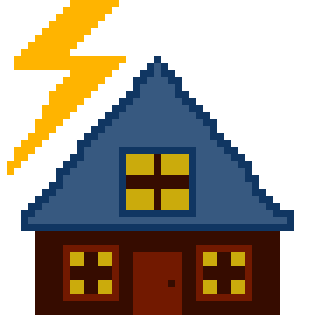 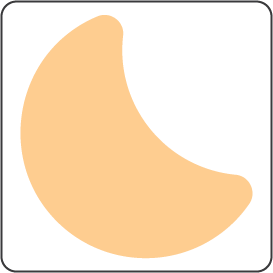 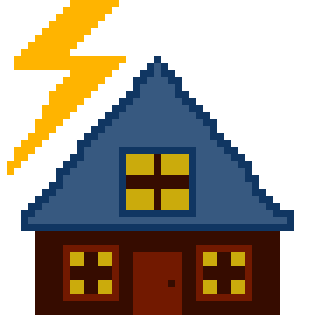 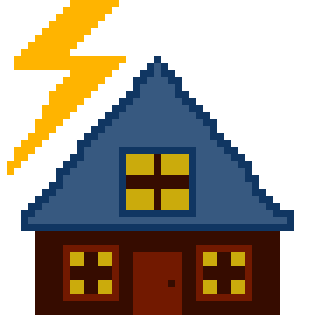 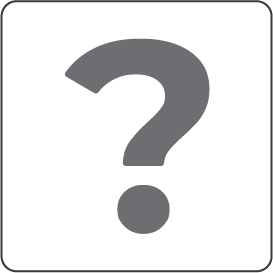 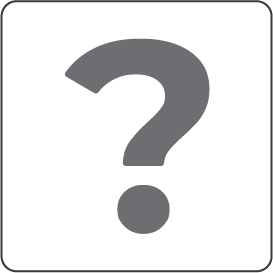 1
8
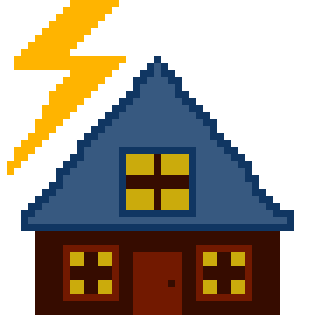 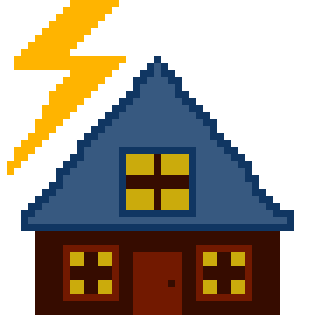 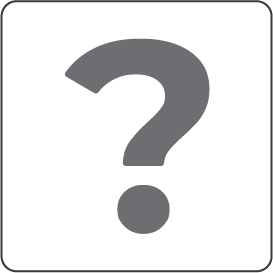 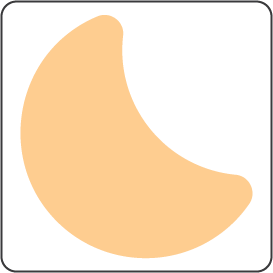 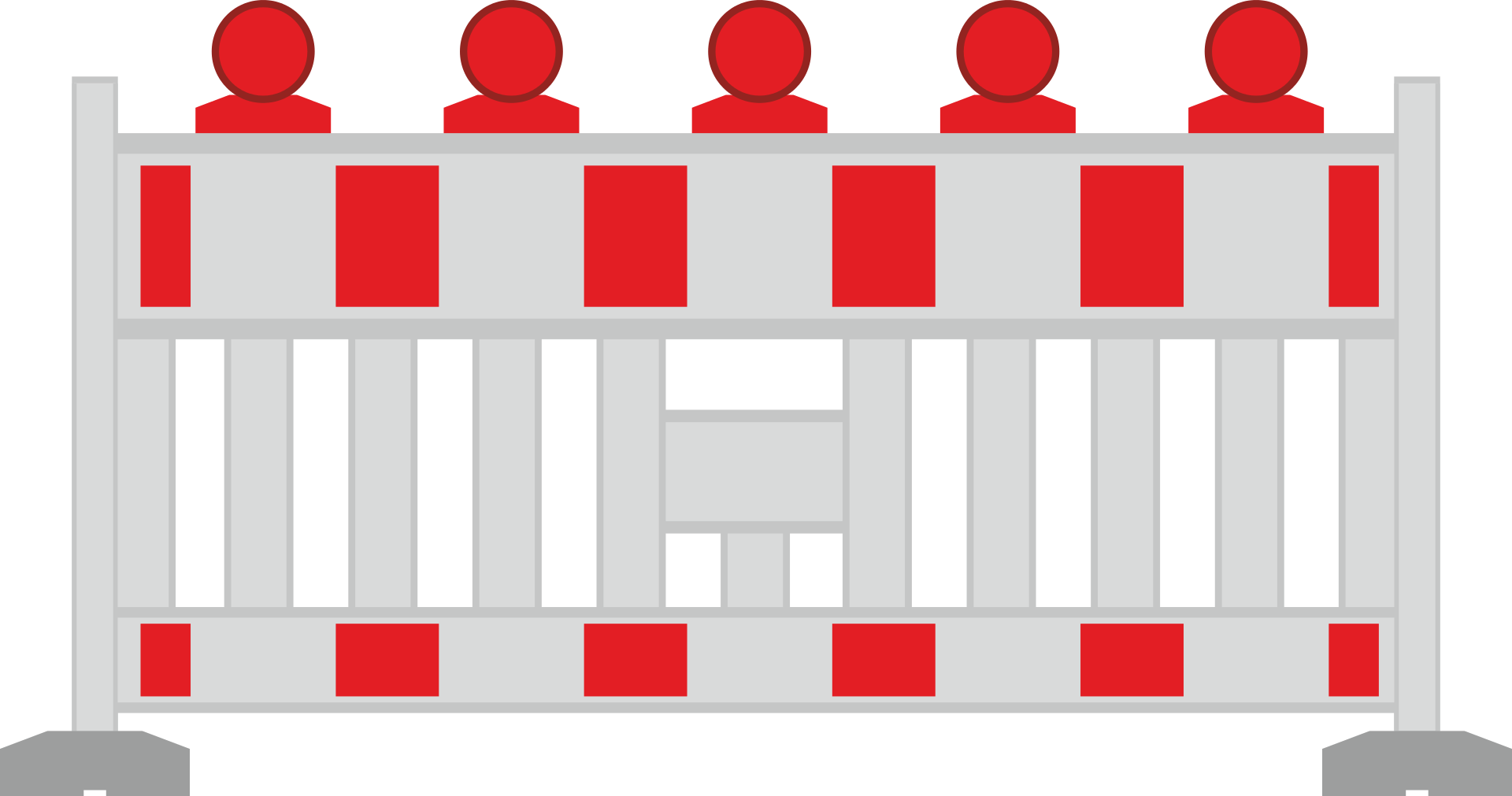 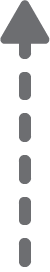 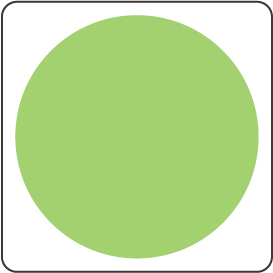 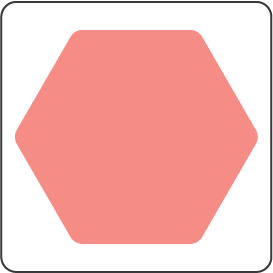 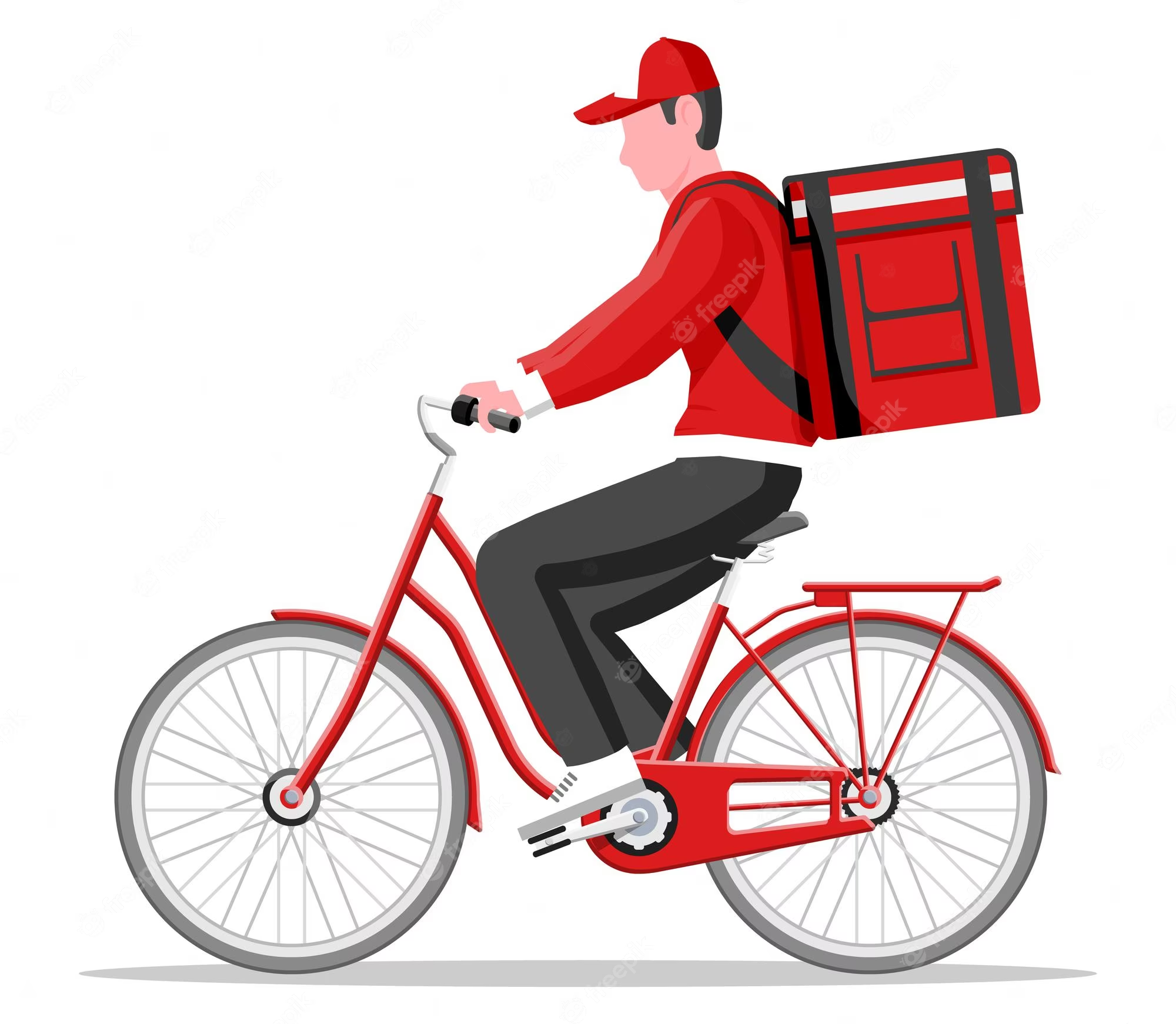 [Speaker Notes: futár]
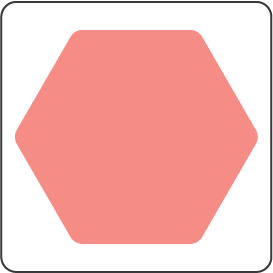 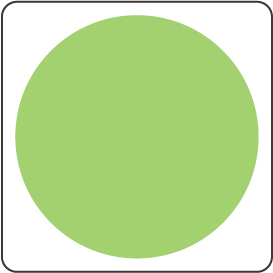 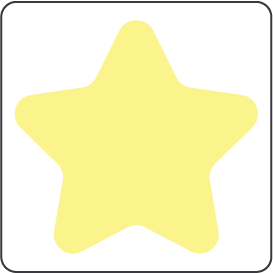 Kihívás: 
Az ételfutár a lehető legrövidebb 
úton járja be egymás után a házakat.
Az útlezárást kerüld el!
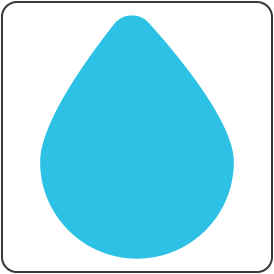 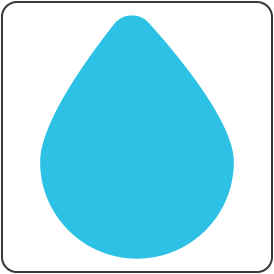 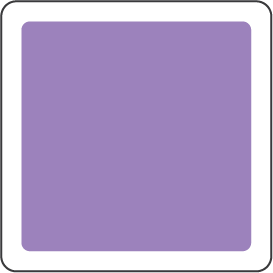 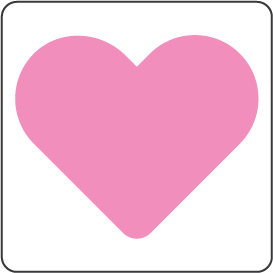 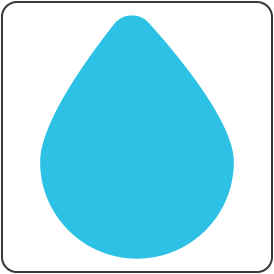 Megoldás
3
4
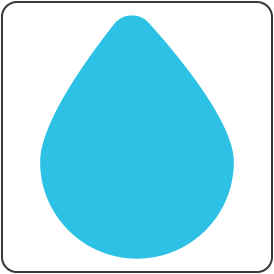 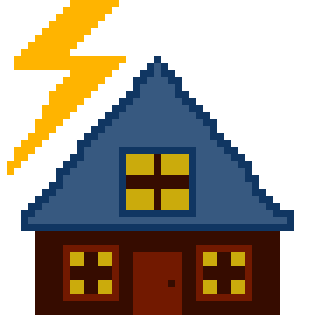 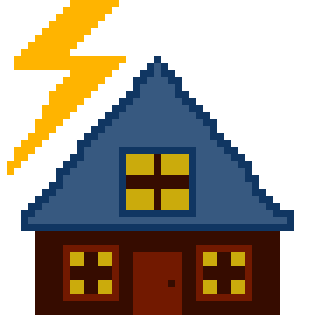 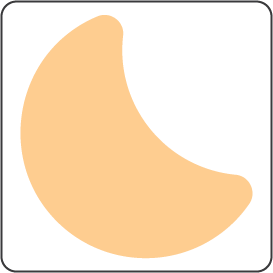 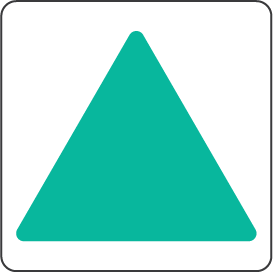 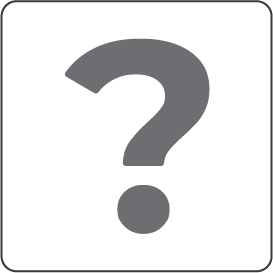 6
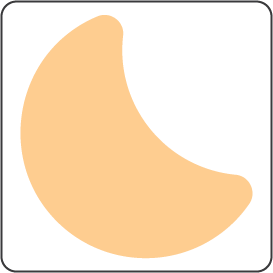 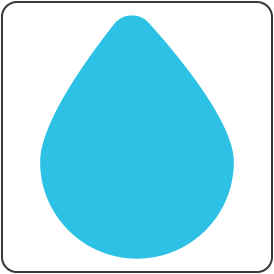 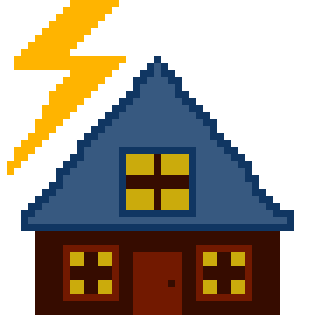 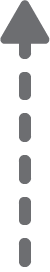 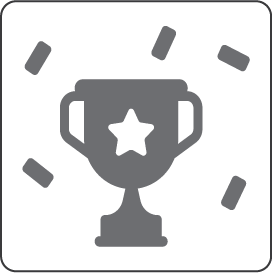 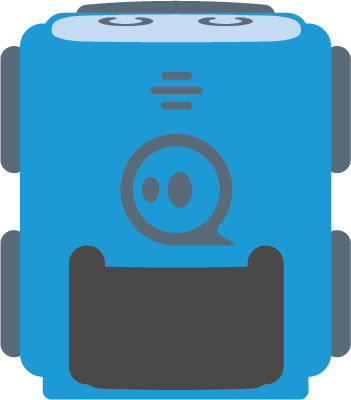 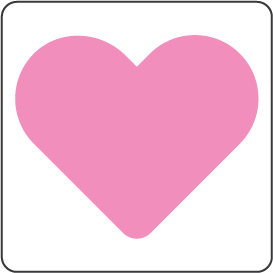 5
7
2
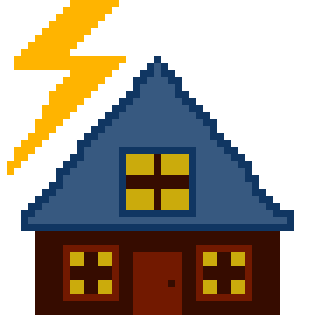 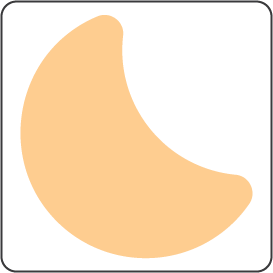 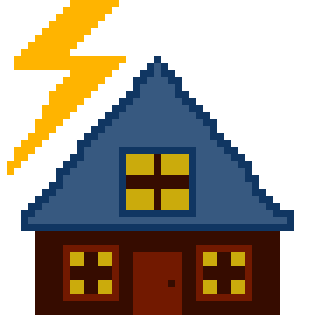 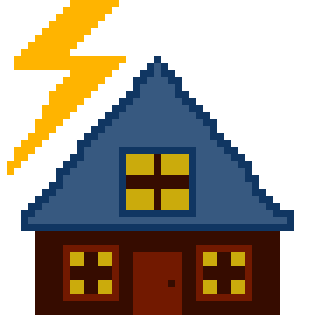 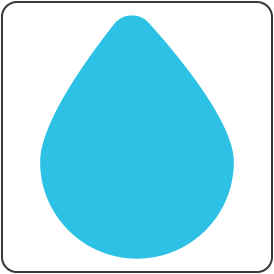 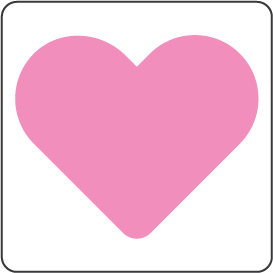 1
8
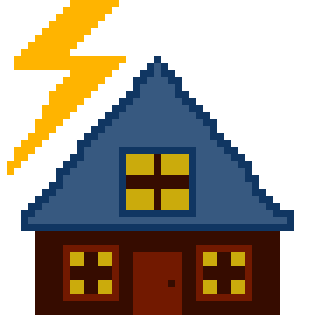 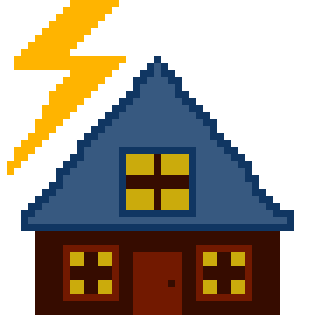 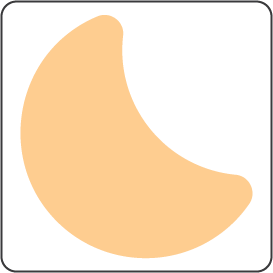 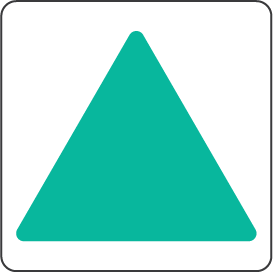 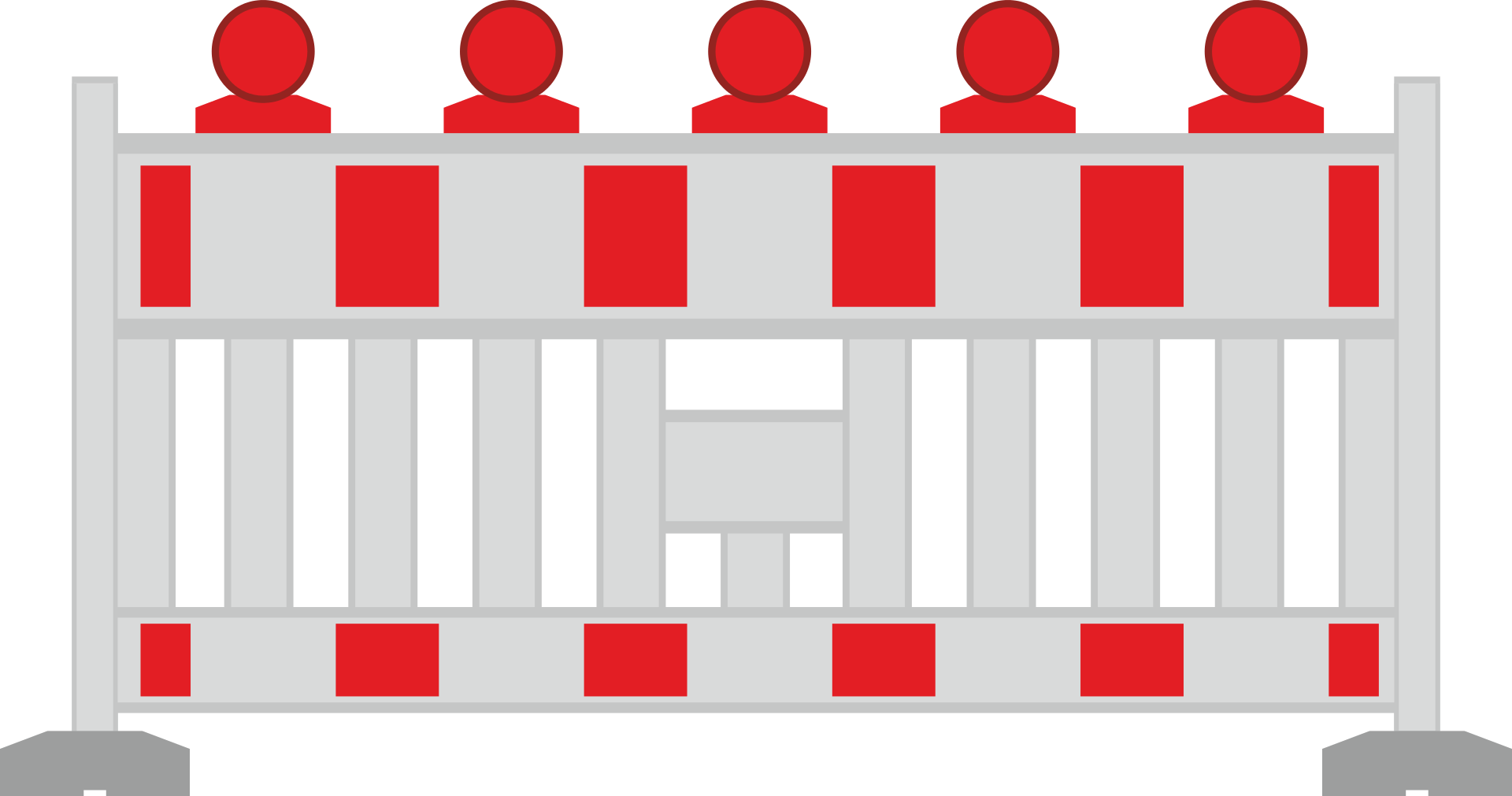 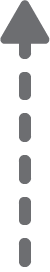 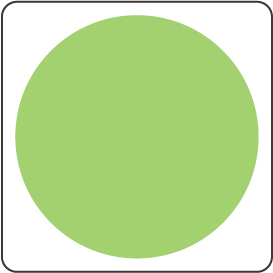 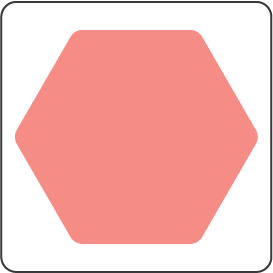 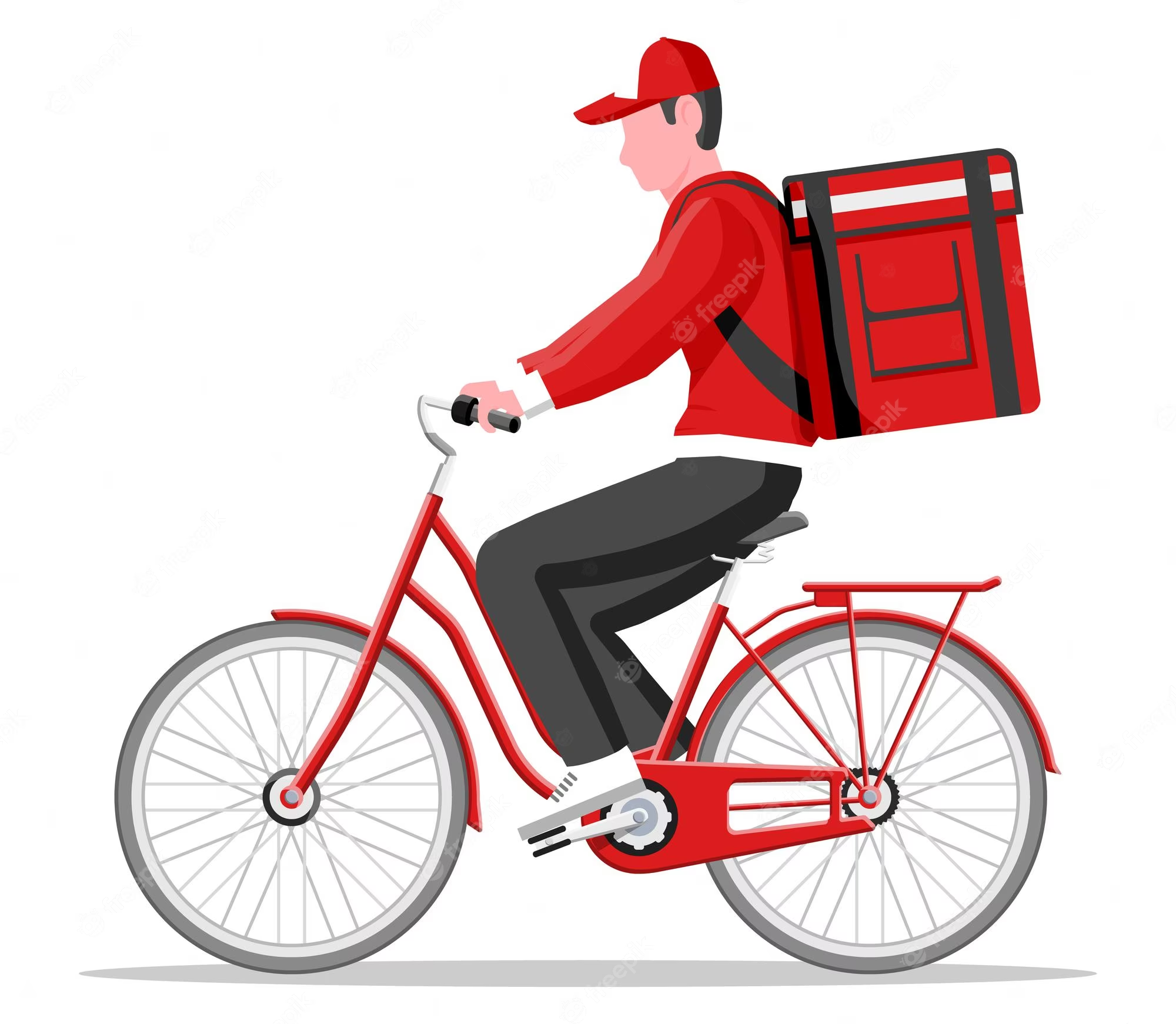 [Speaker Notes: futár]
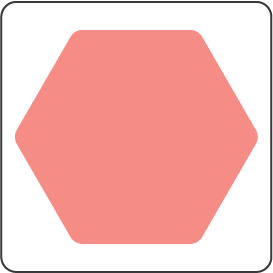 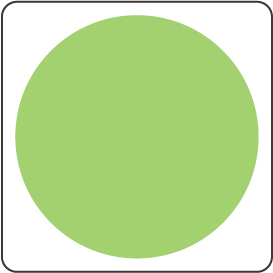 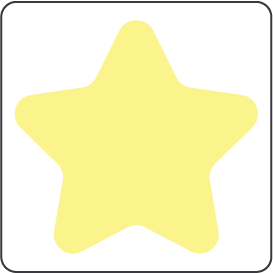 Kihívás: 
Az ételfutár a lehető legrövidebb 
úton járja be egymás után a címeket.
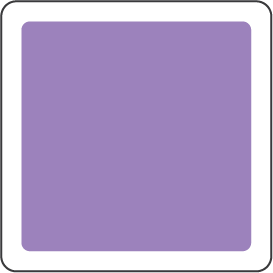 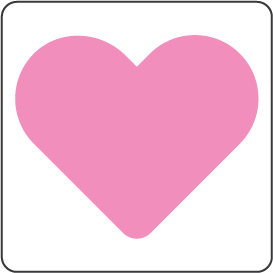 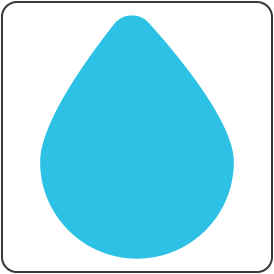 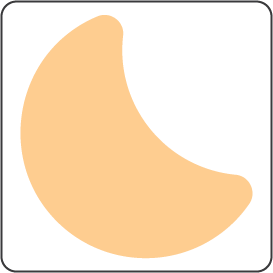 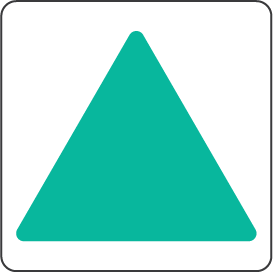 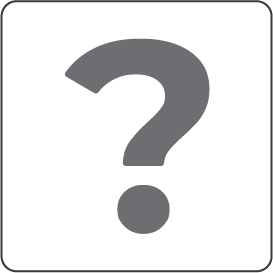 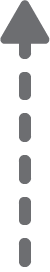 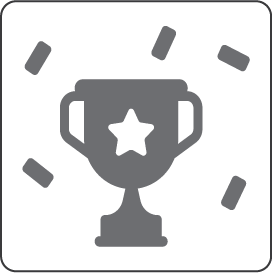 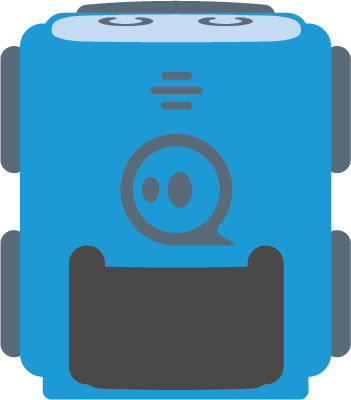 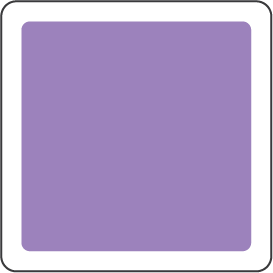 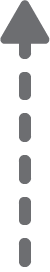 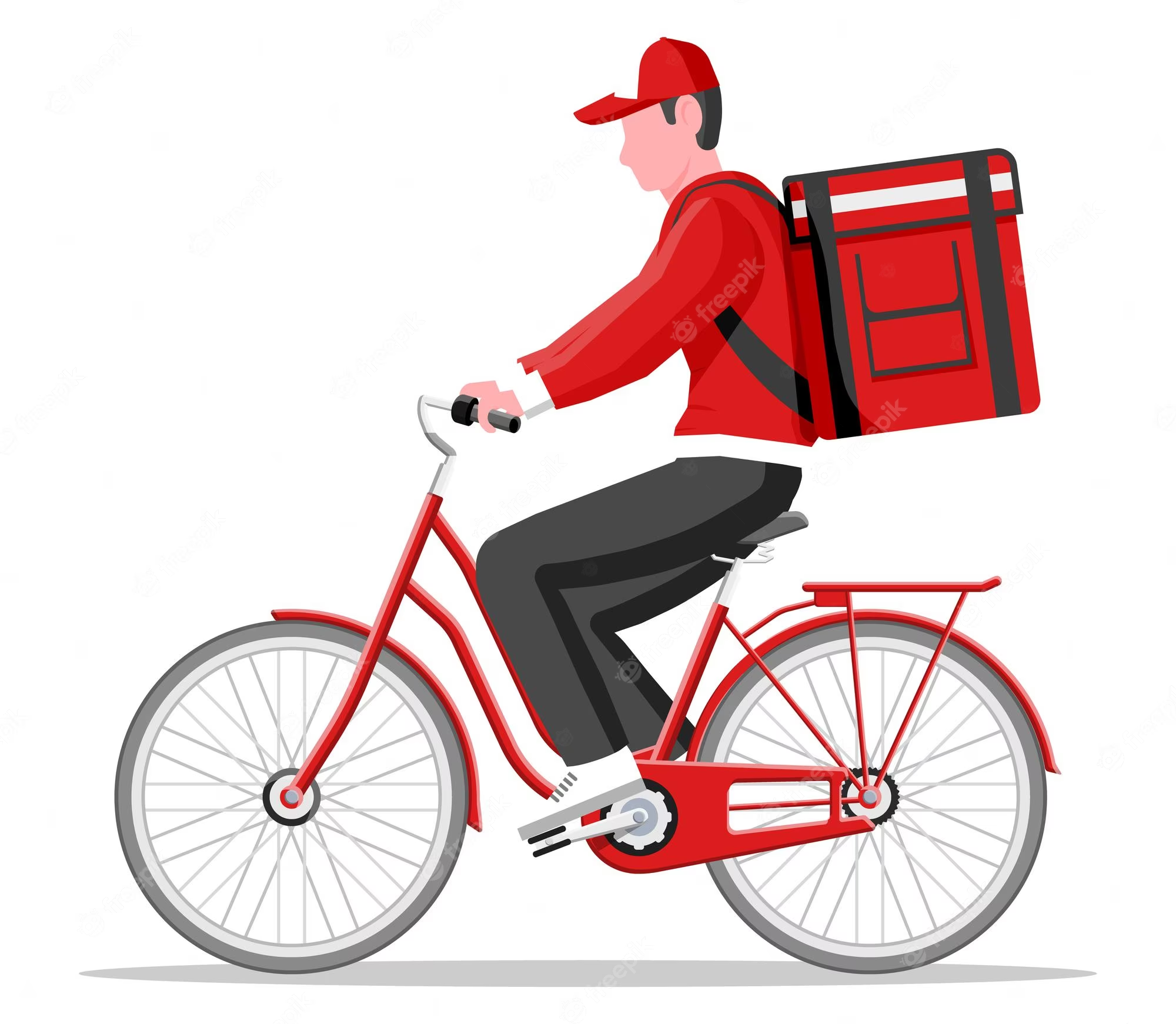 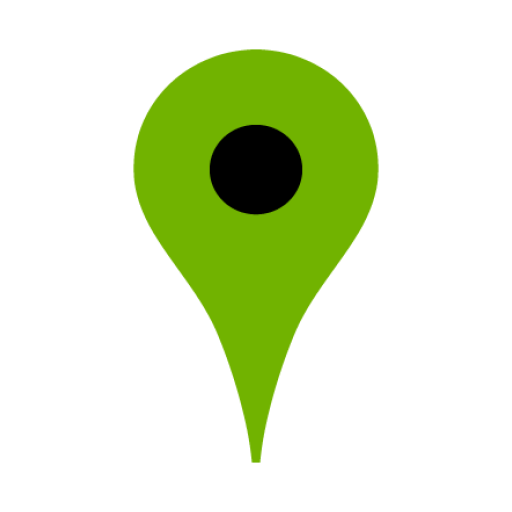 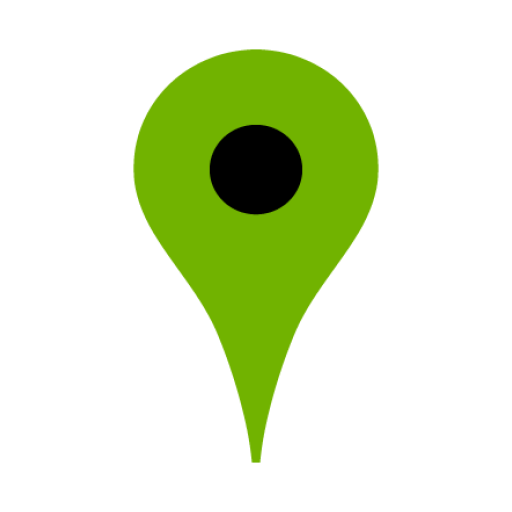 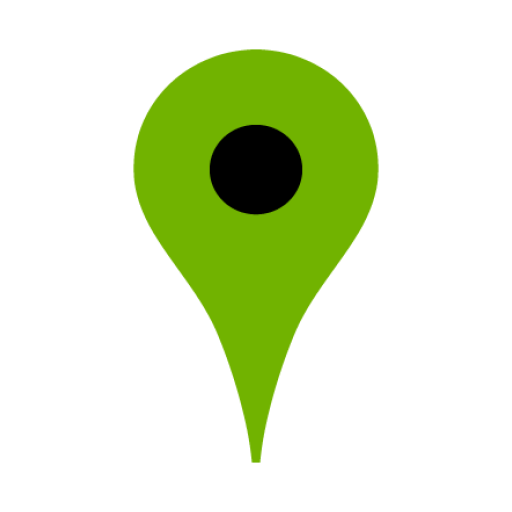 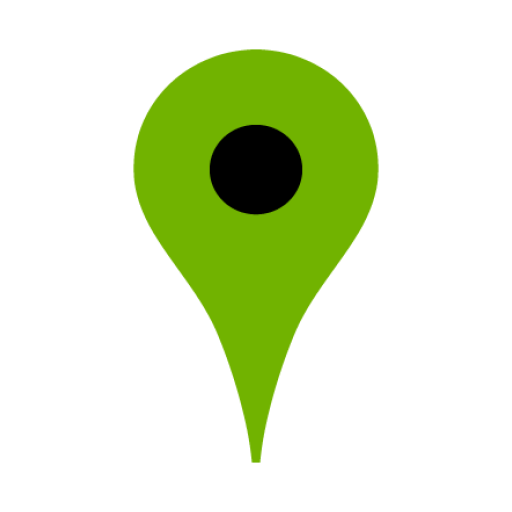 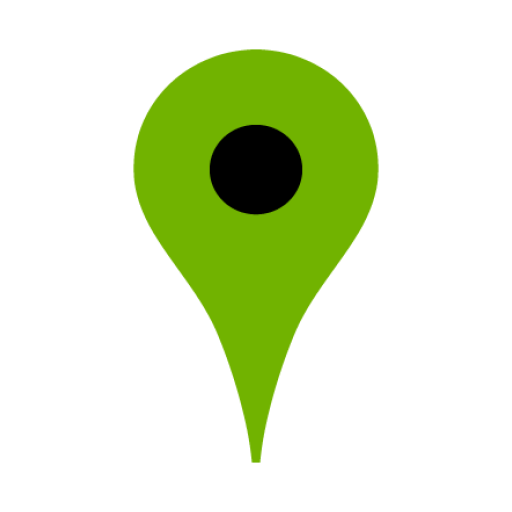 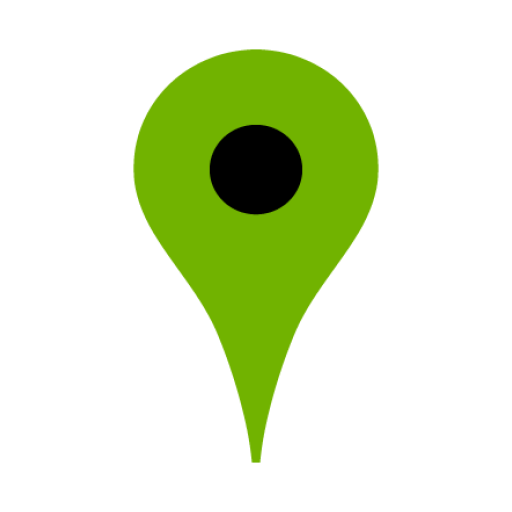 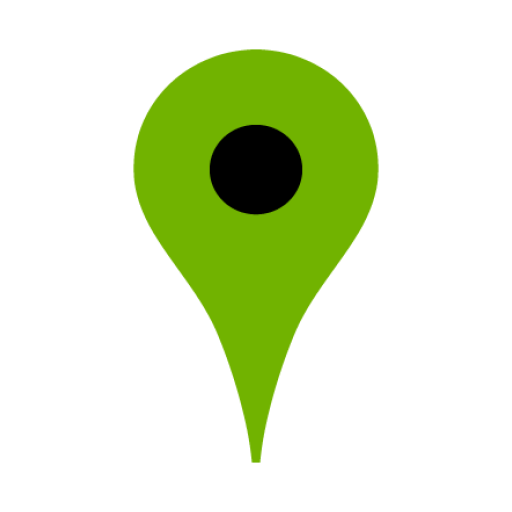 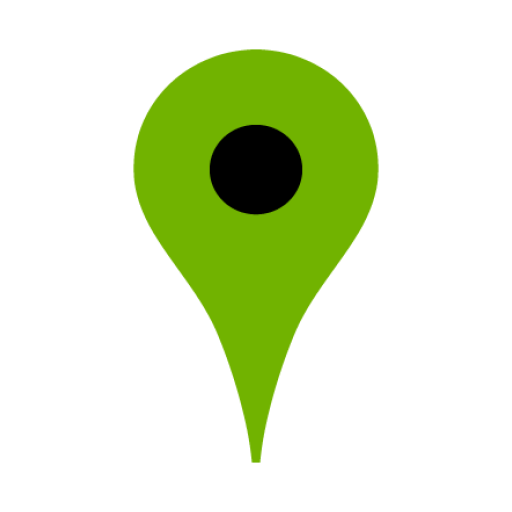 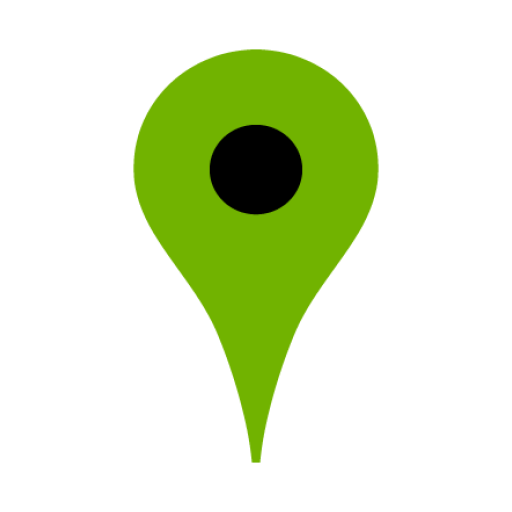 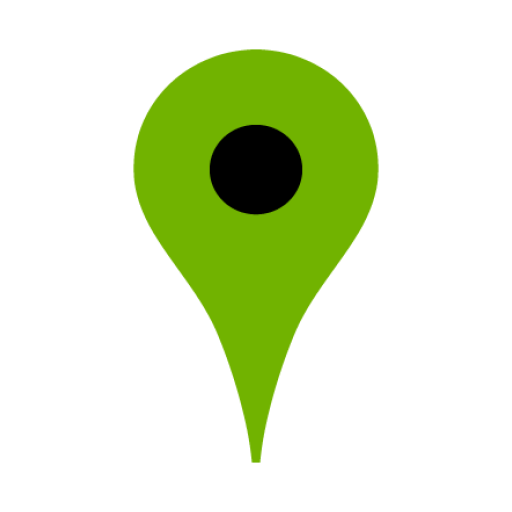 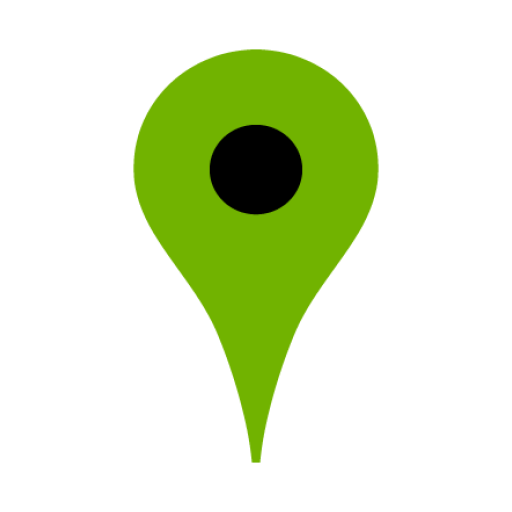 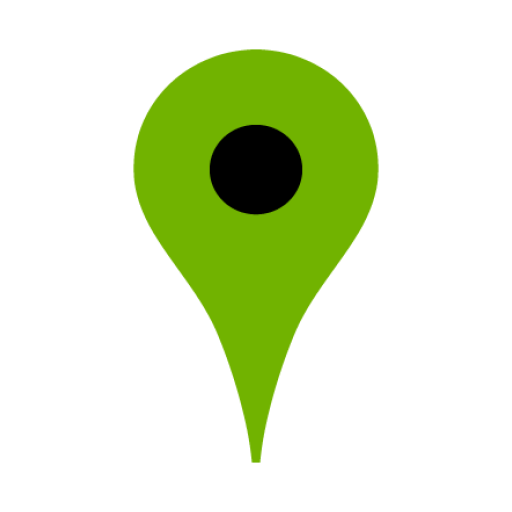 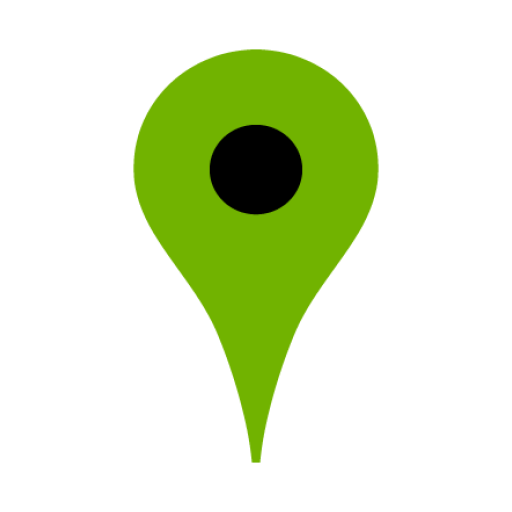 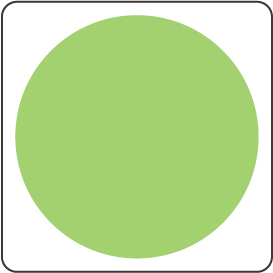 10
11
11
12
1
2
7
6
3
4
5
8
9
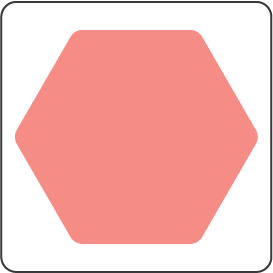 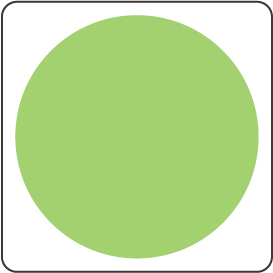 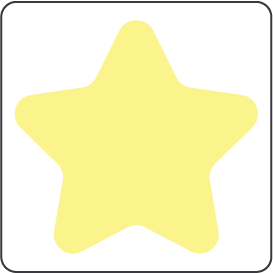 Kihívás: 
Az ételfutár a lehető legrövidebb 
úton járja be egymás után a címeket.
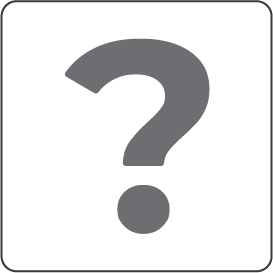 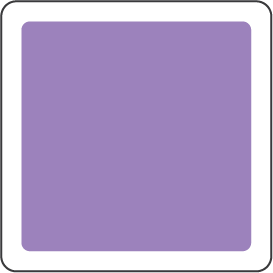 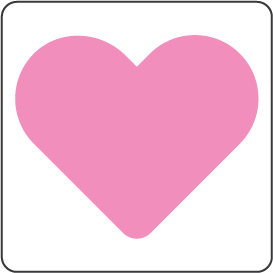 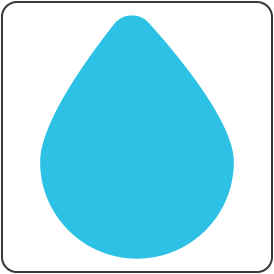 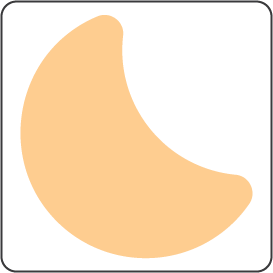 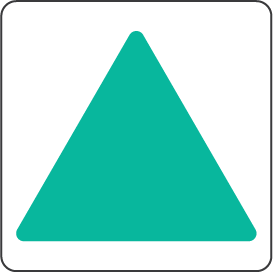 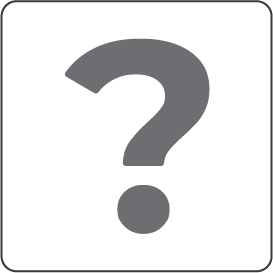 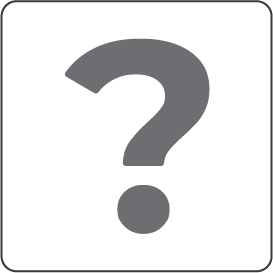 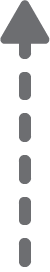 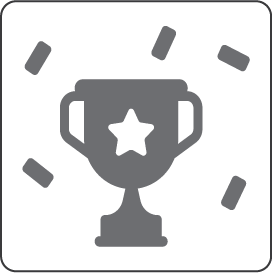 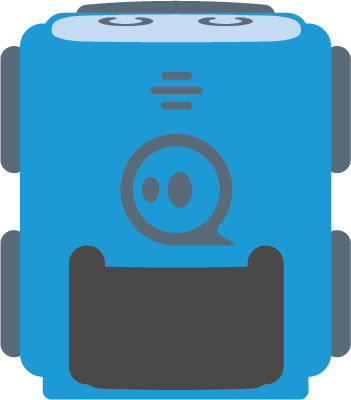 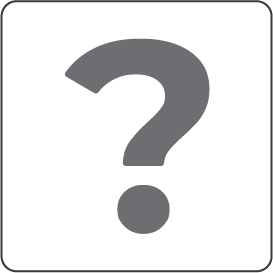 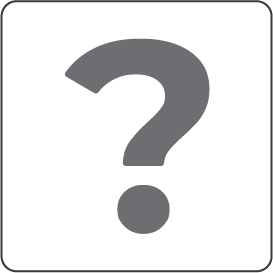 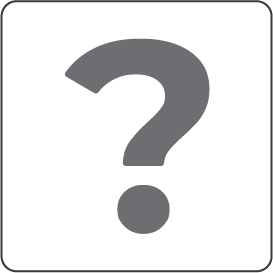 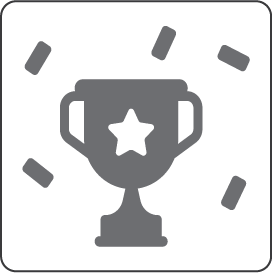 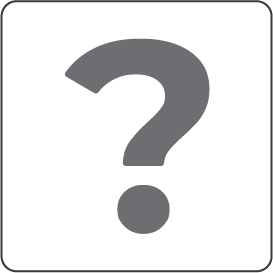 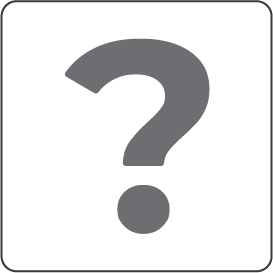 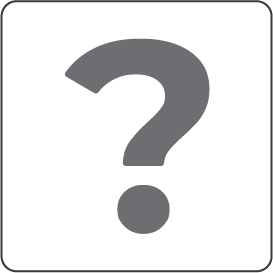 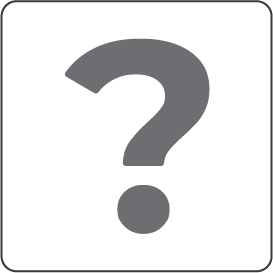 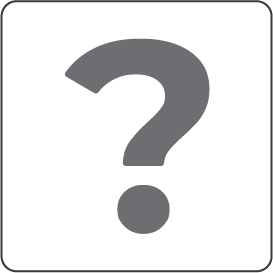 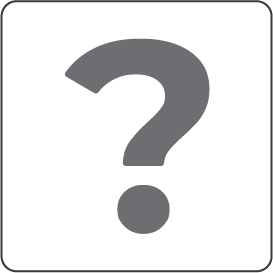 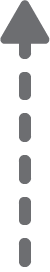 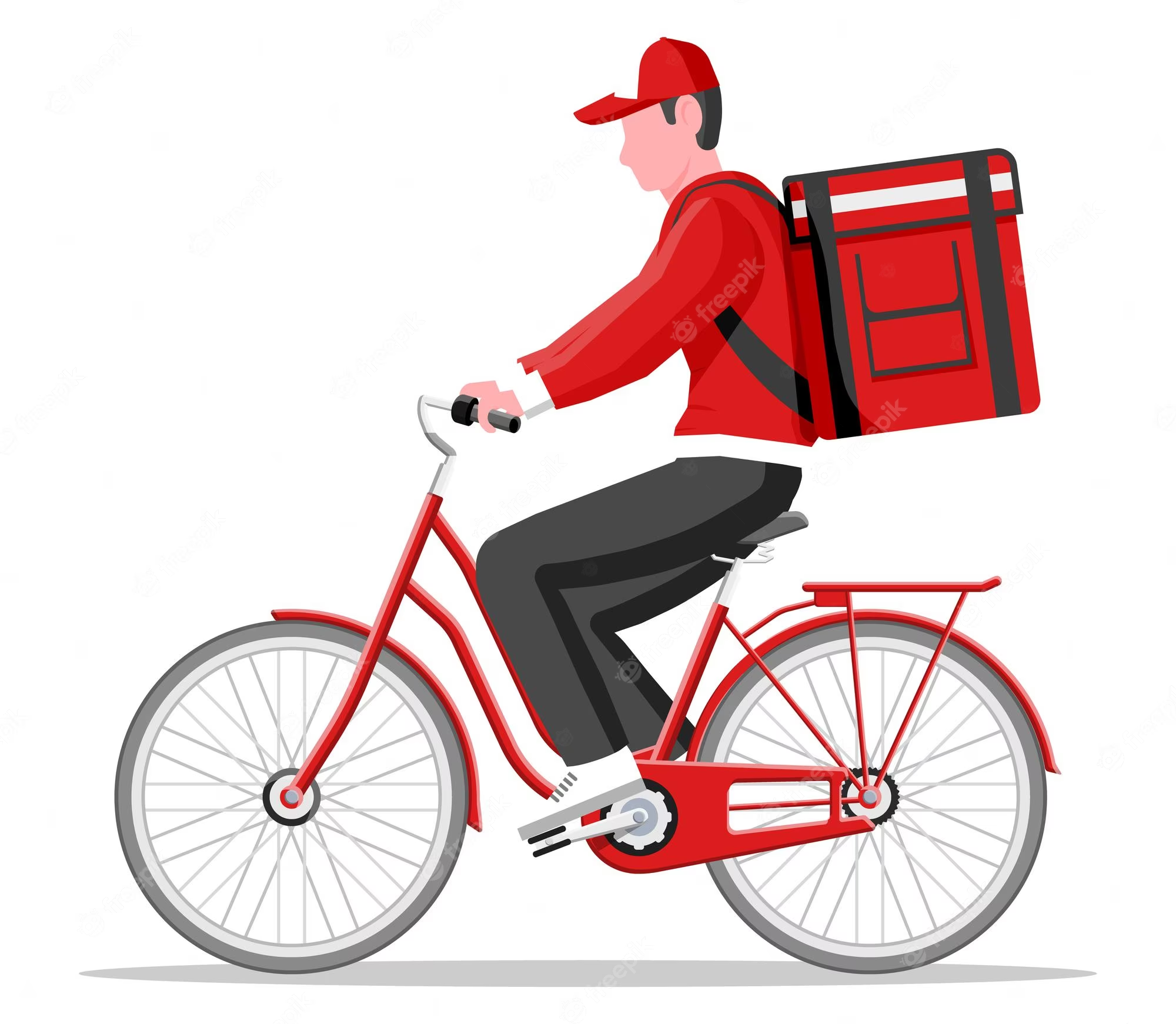 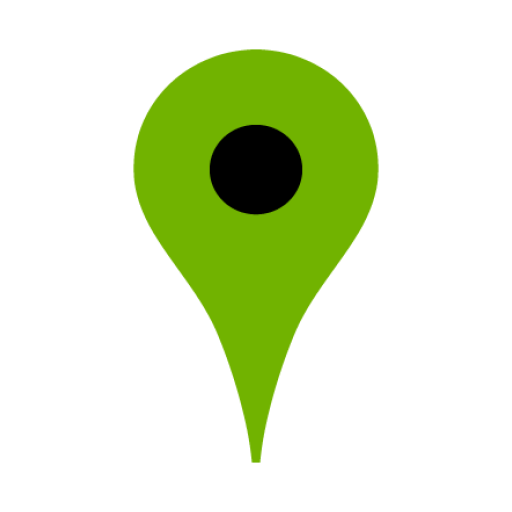 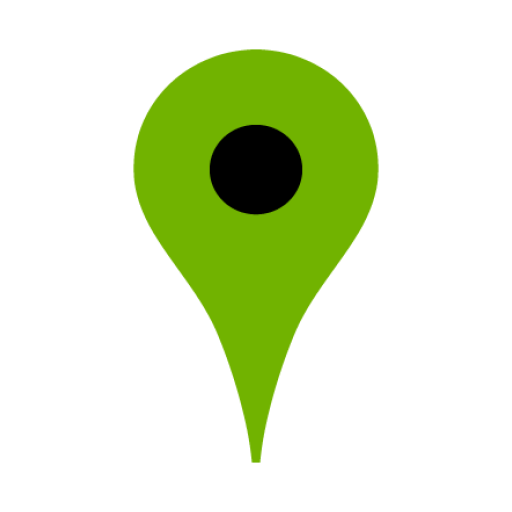 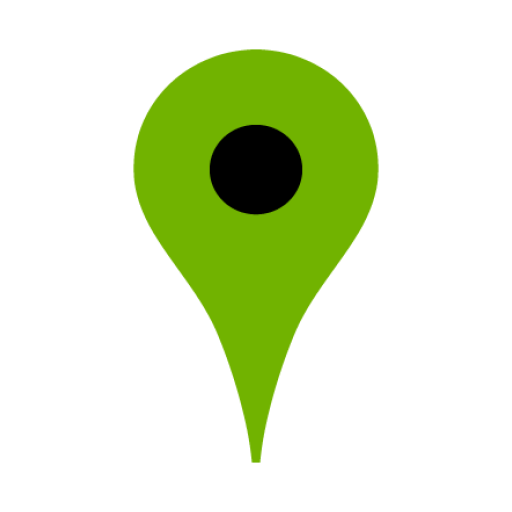 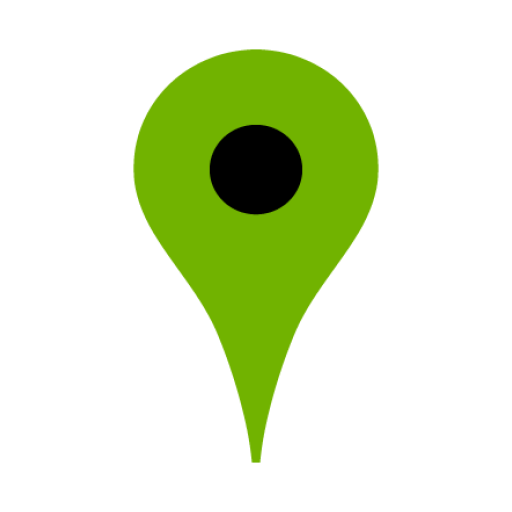 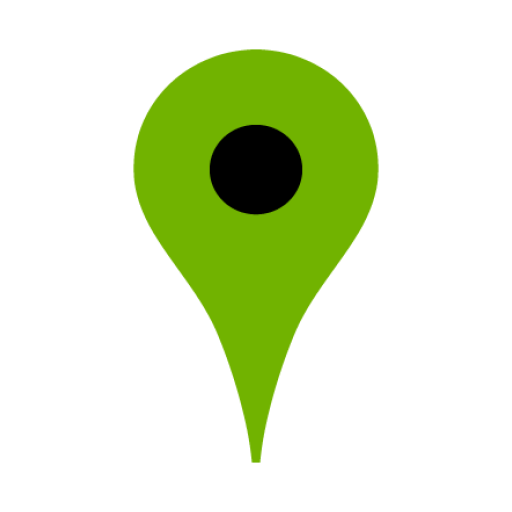 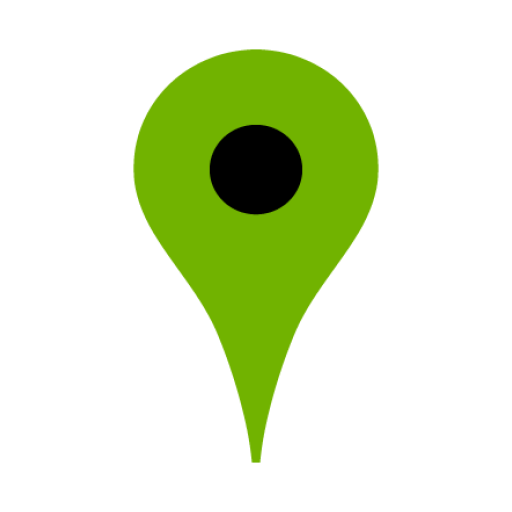 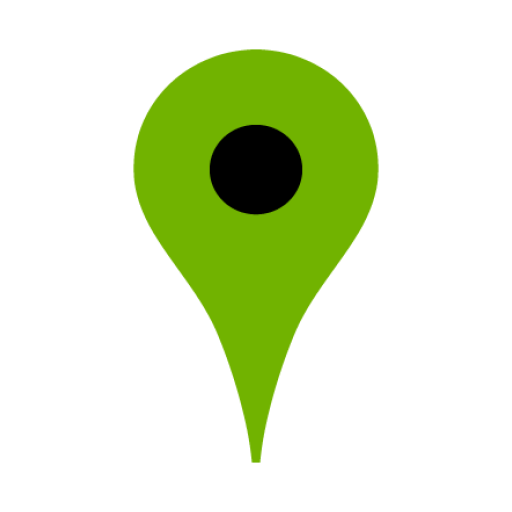 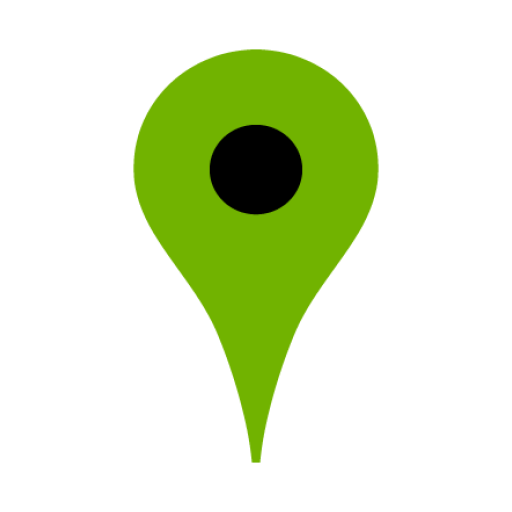 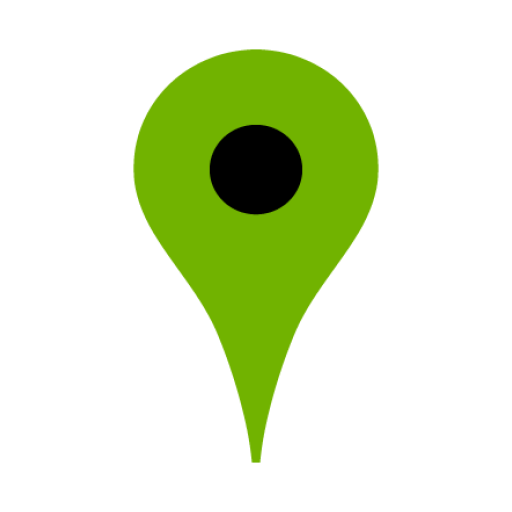 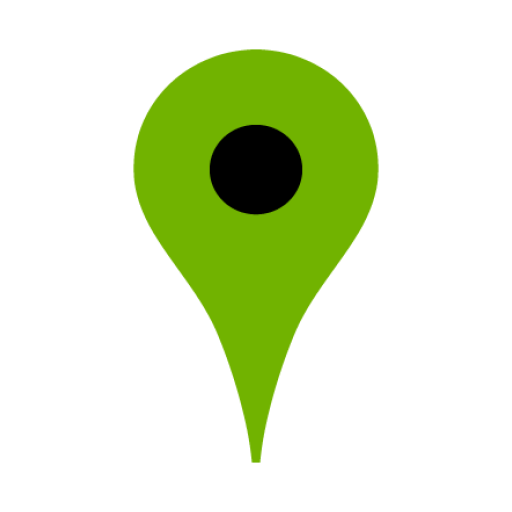 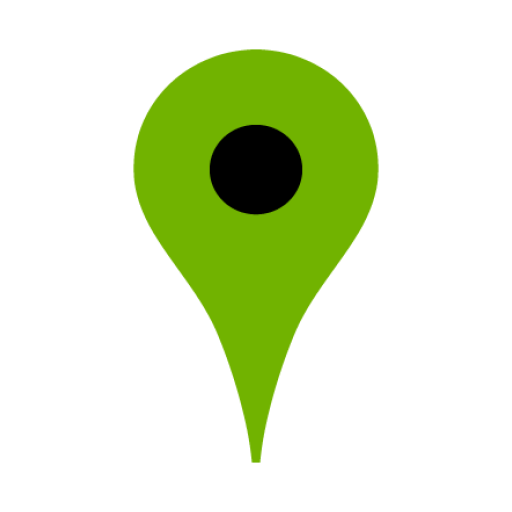 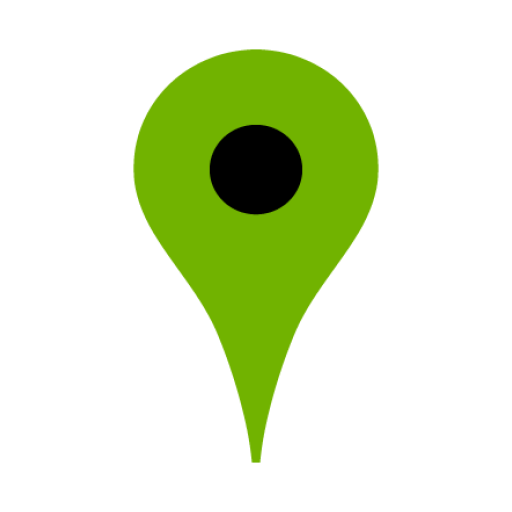 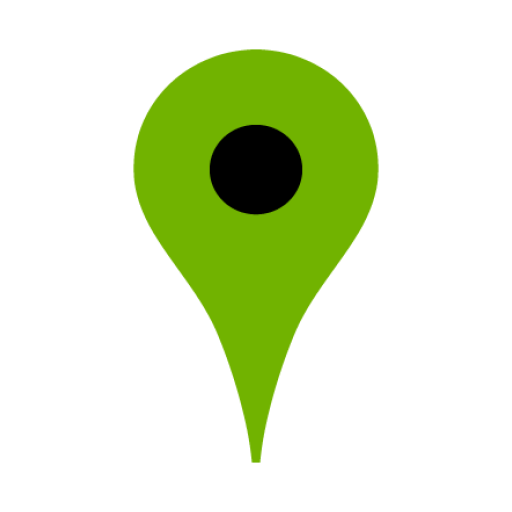 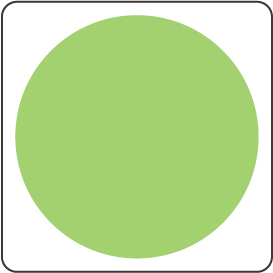 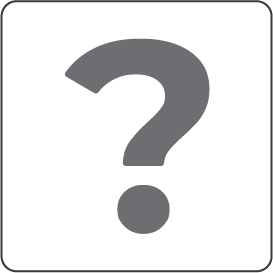 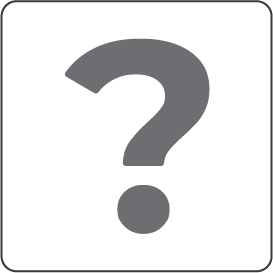 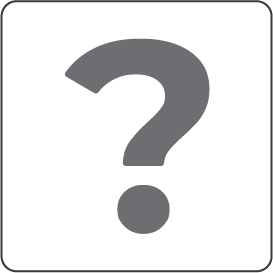 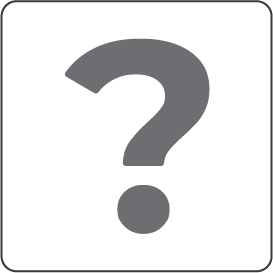 10
11
11
12
1
2
7
6
3
4
5
8
9
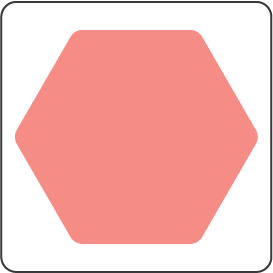 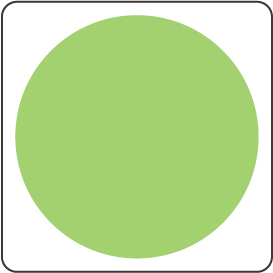 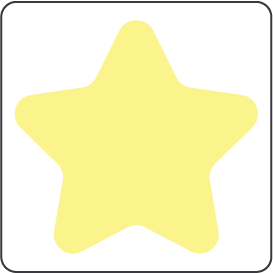 Kihívás: 
Az ételfutár a lehető legrövidebb 
úton járja be egymás után a címeket.
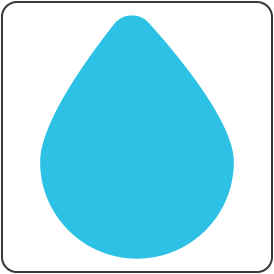 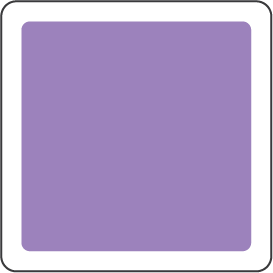 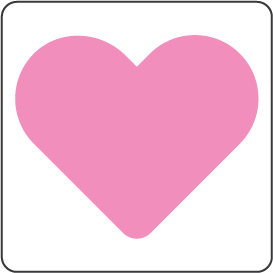 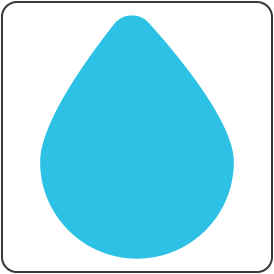 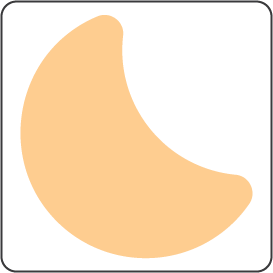 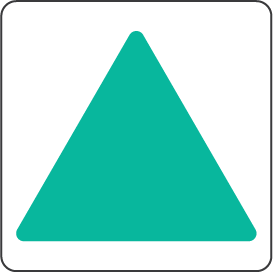 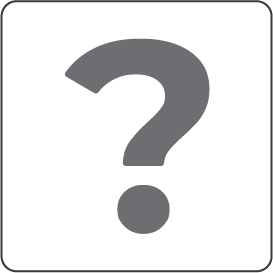 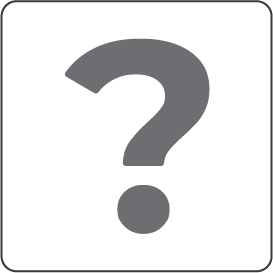 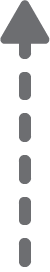 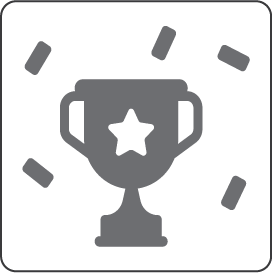 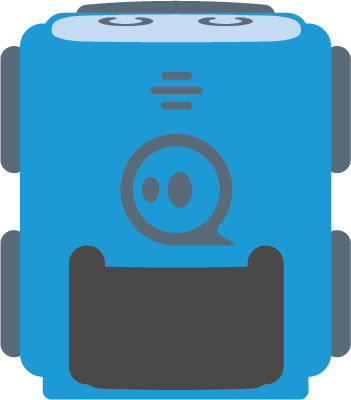 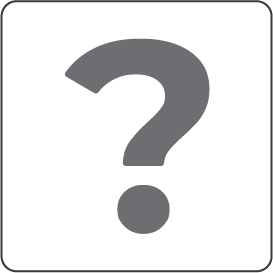 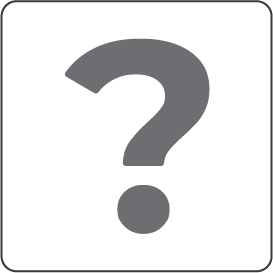 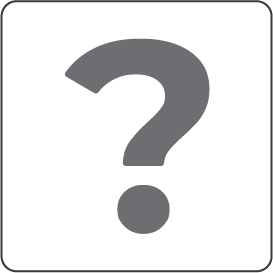 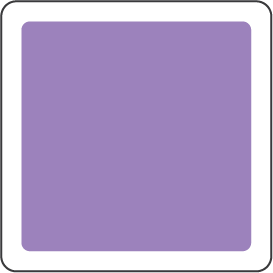 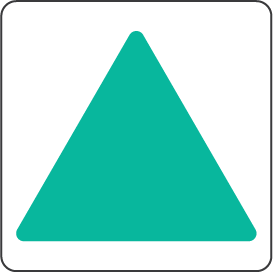 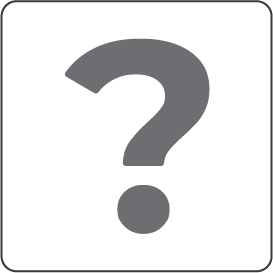 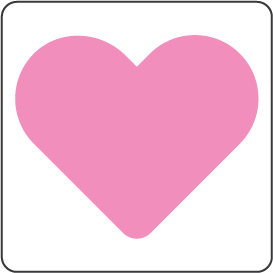 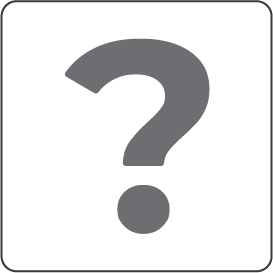 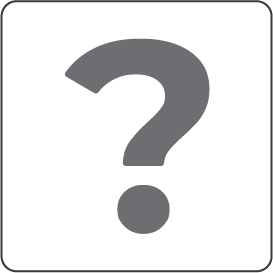 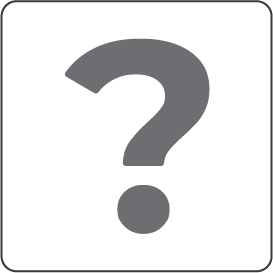 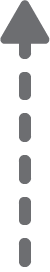 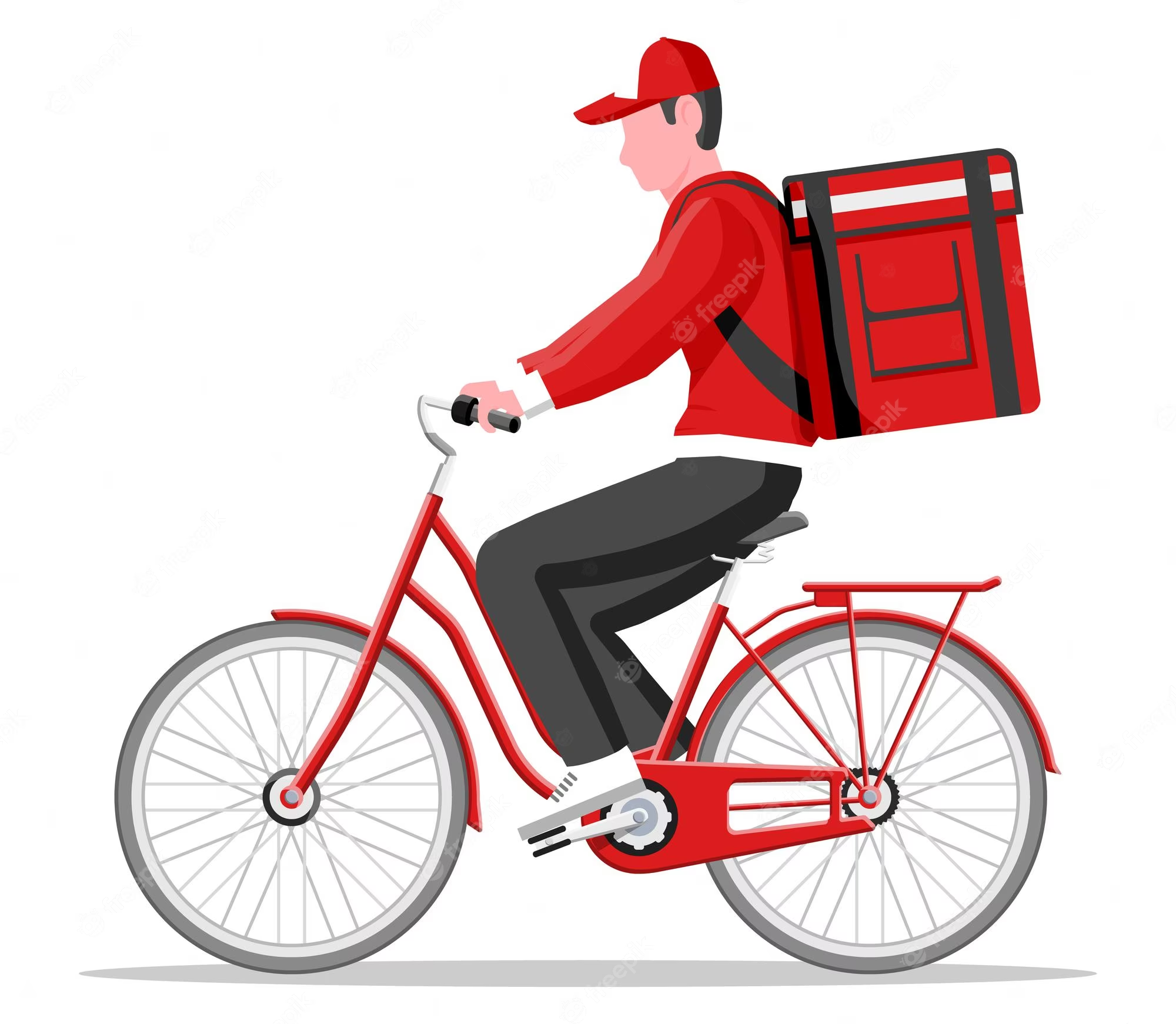 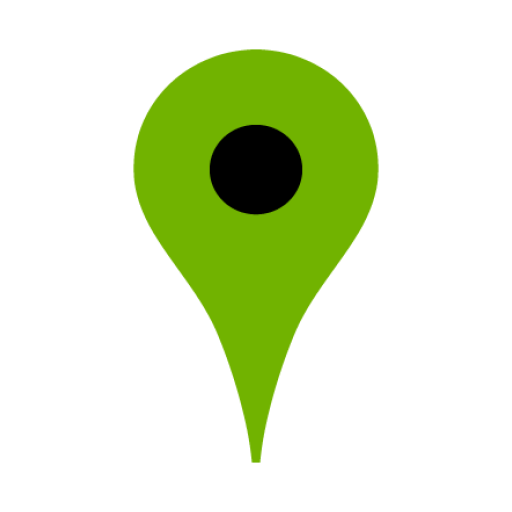 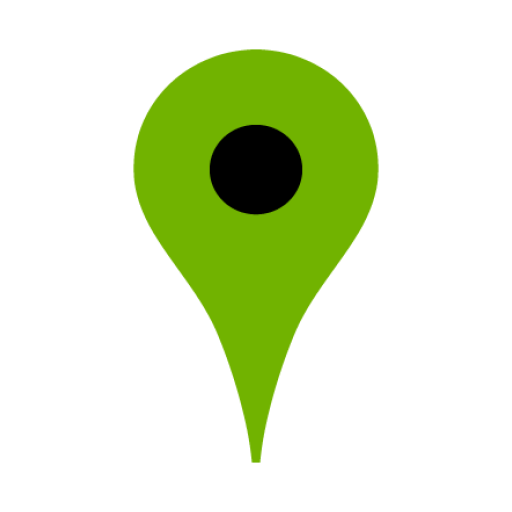 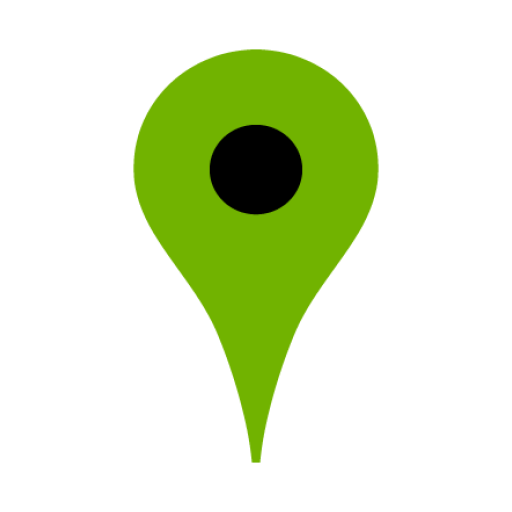 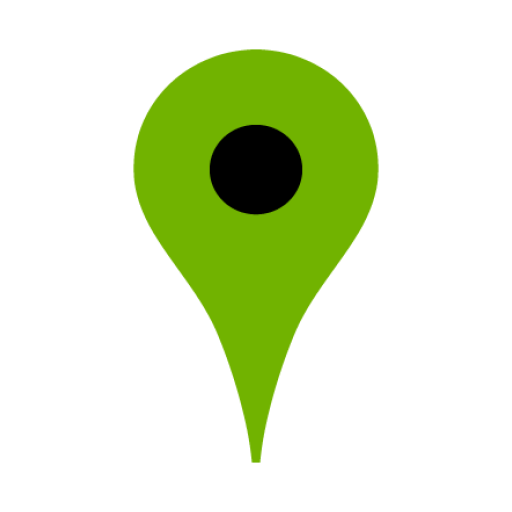 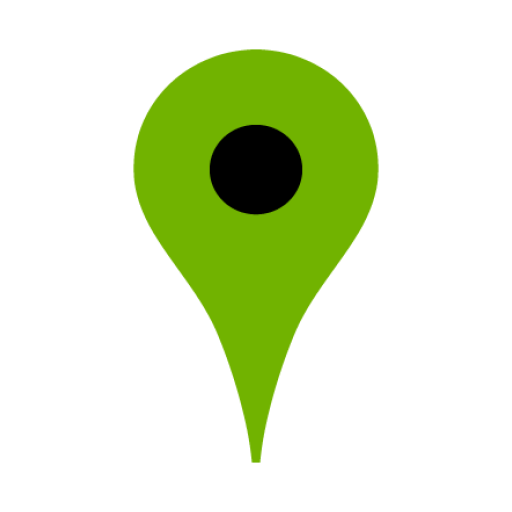 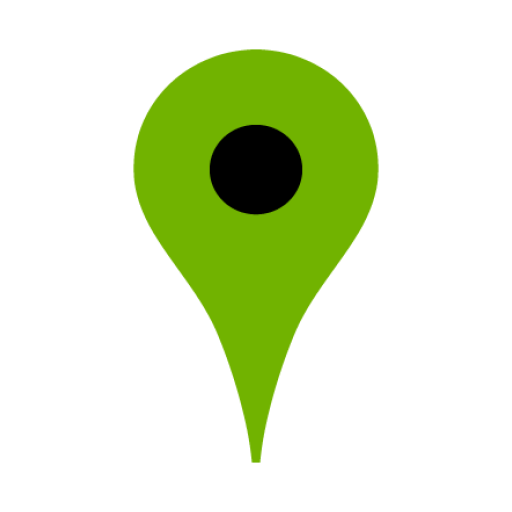 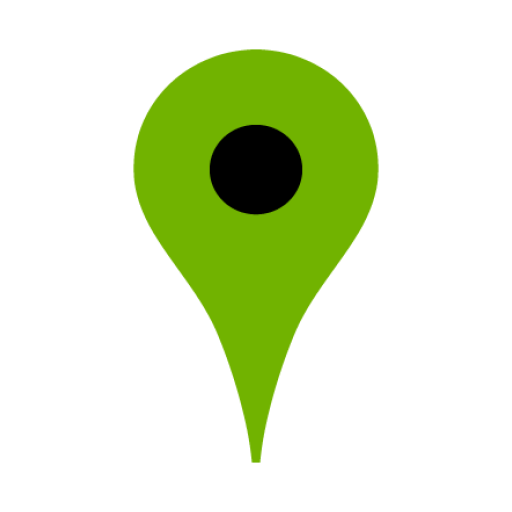 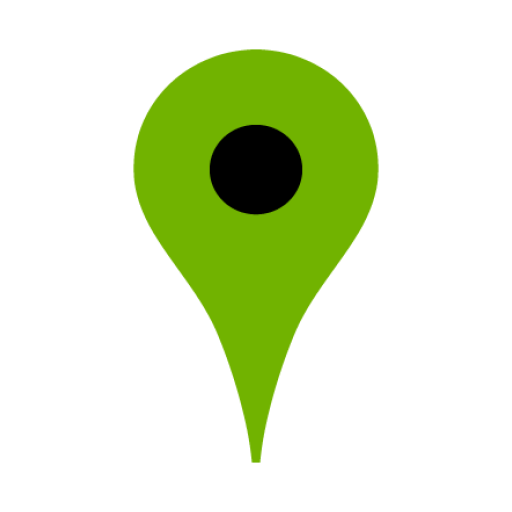 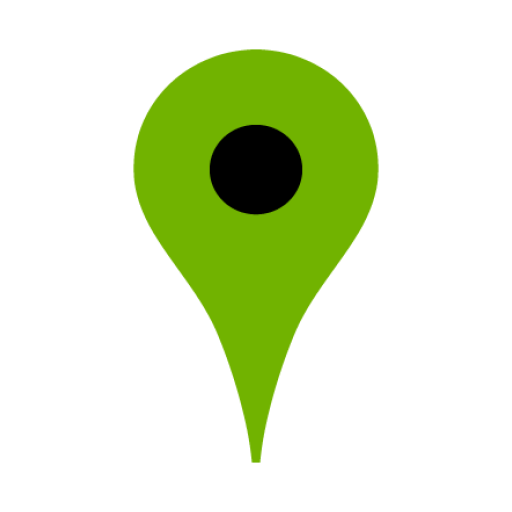 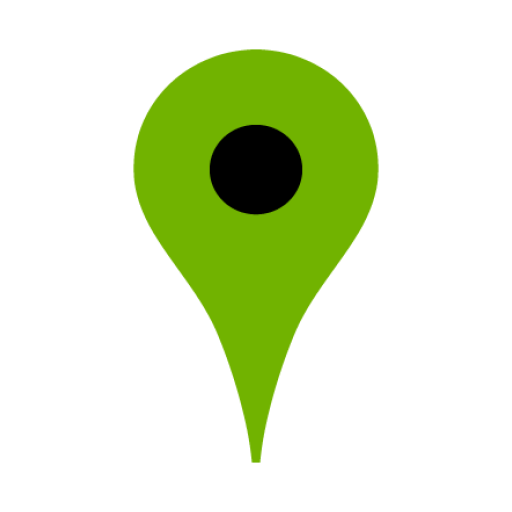 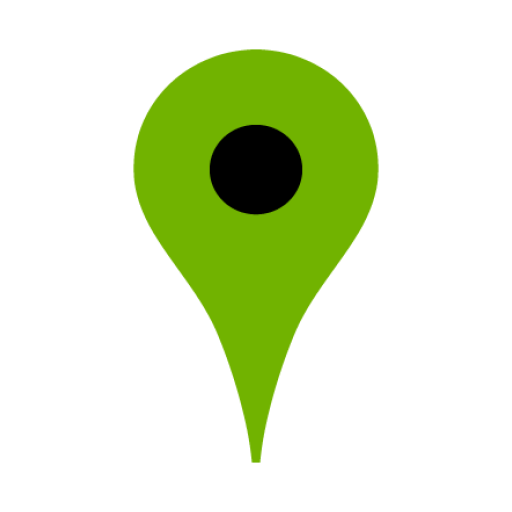 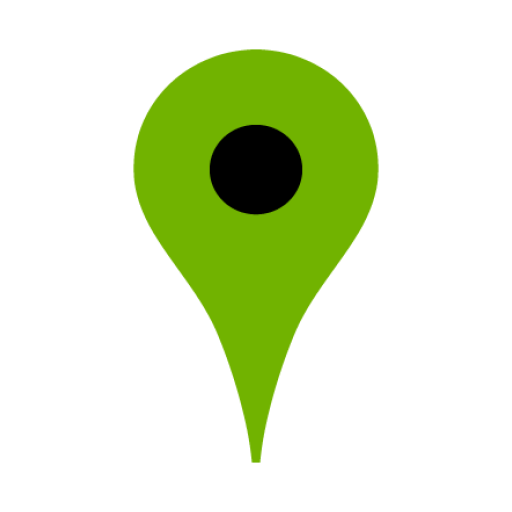 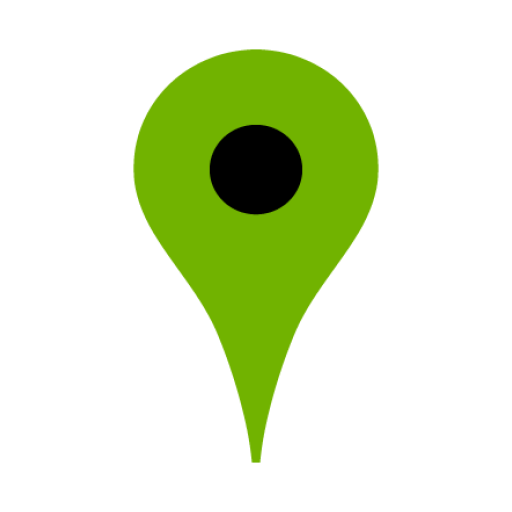 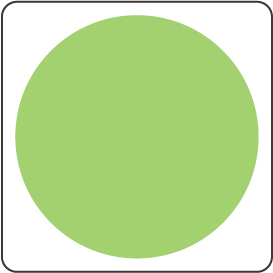 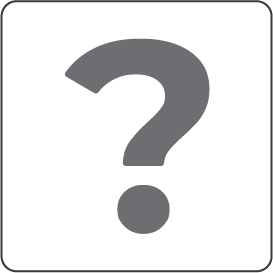 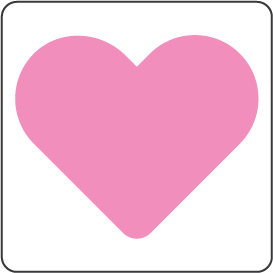 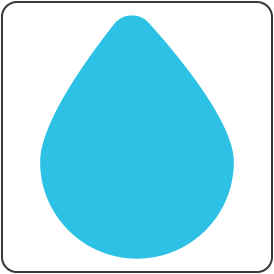 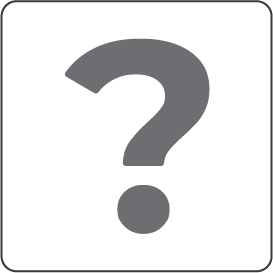 10
11
11
12
1
2
7
6
3
4
5
8
9
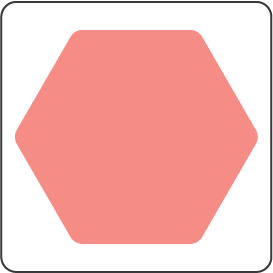 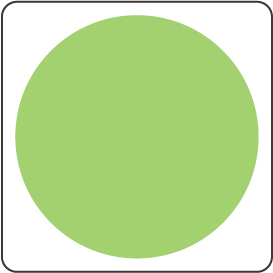 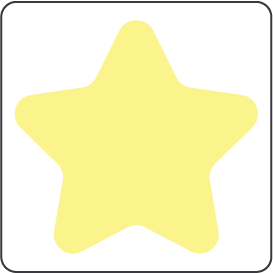 Kihívás: 
Az ételfutár a lehető legrövidebb 
úton járja be egymás után a címeket.
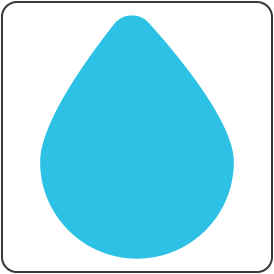 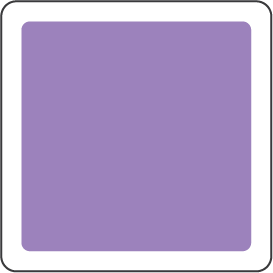 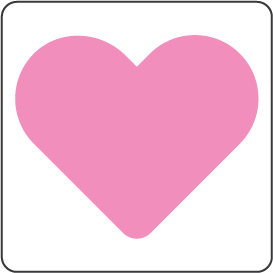 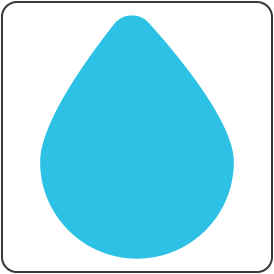 Megoldás
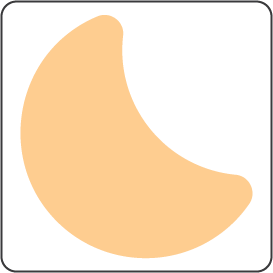 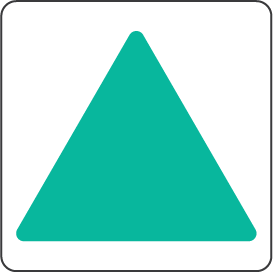 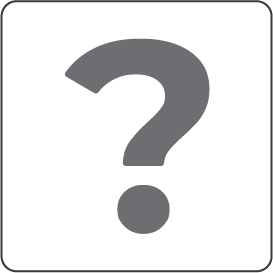 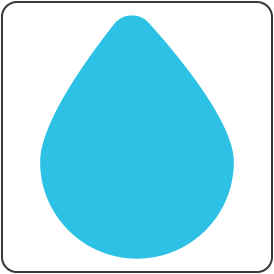 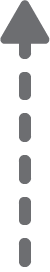 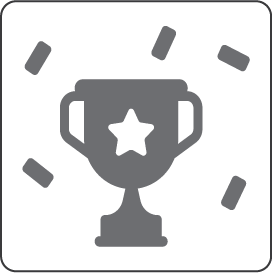 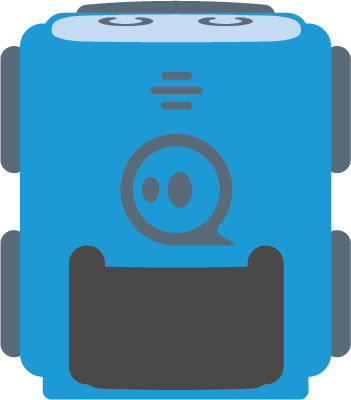 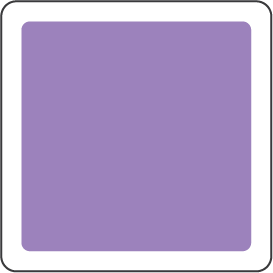 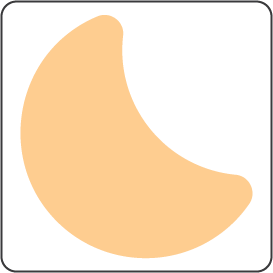 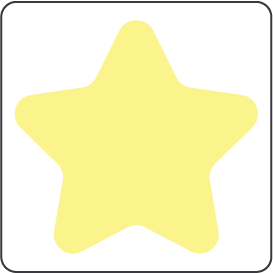 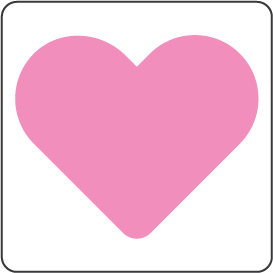 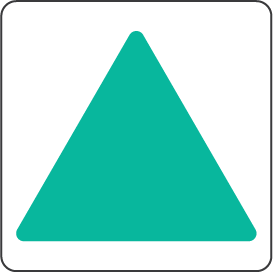 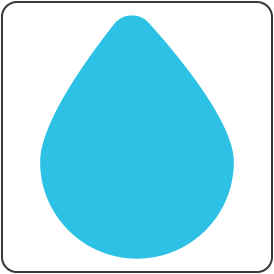 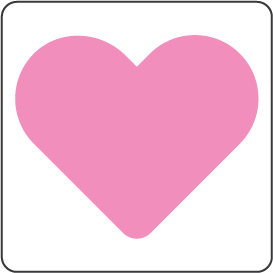 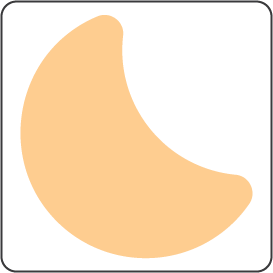 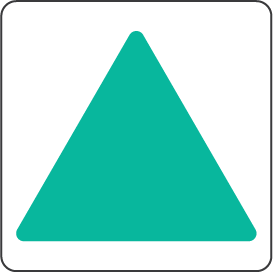 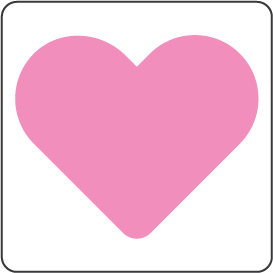 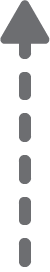 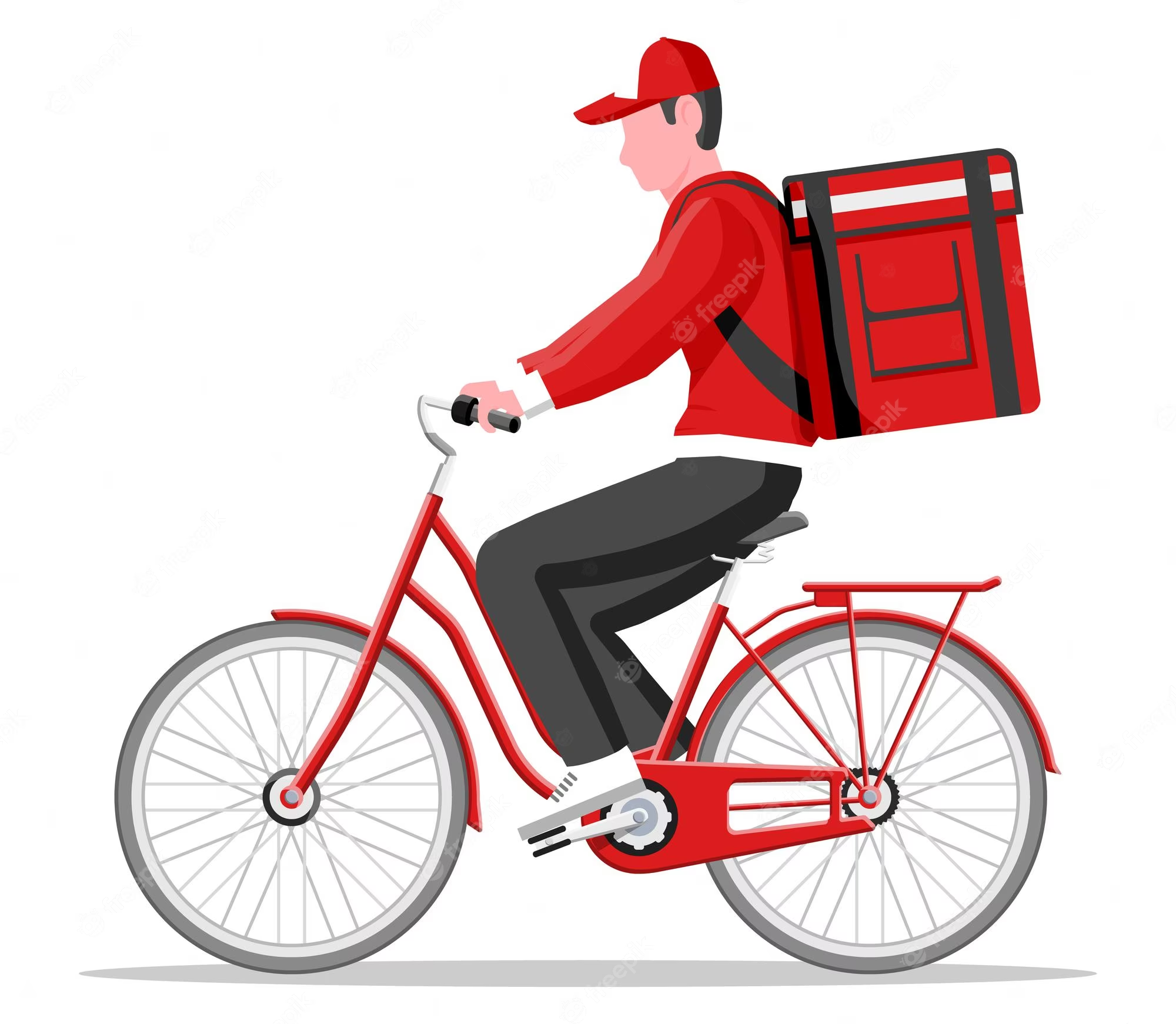 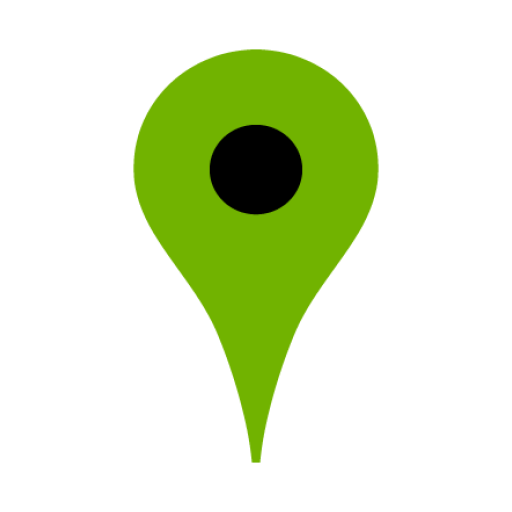 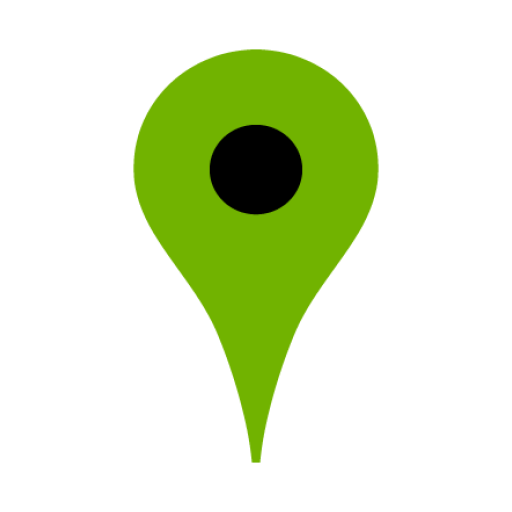 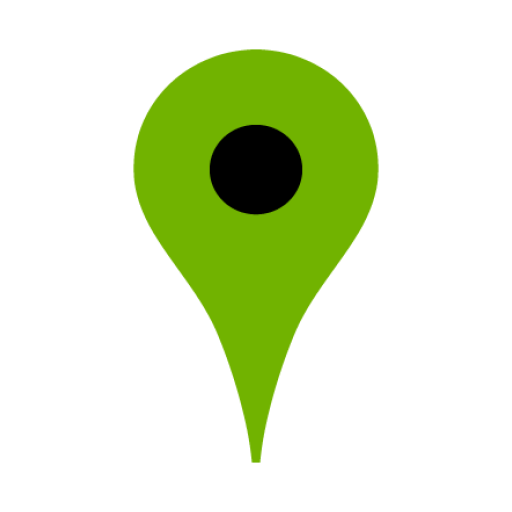 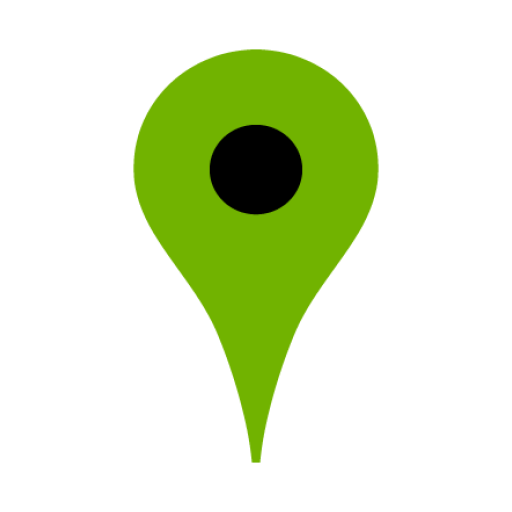 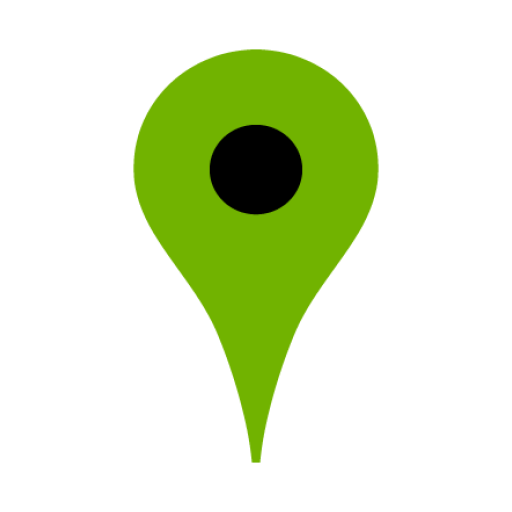 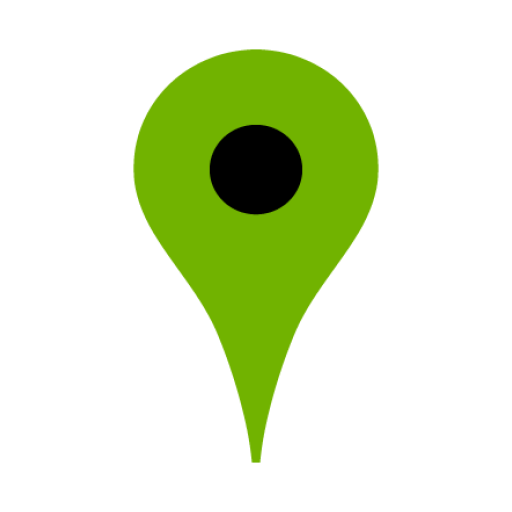 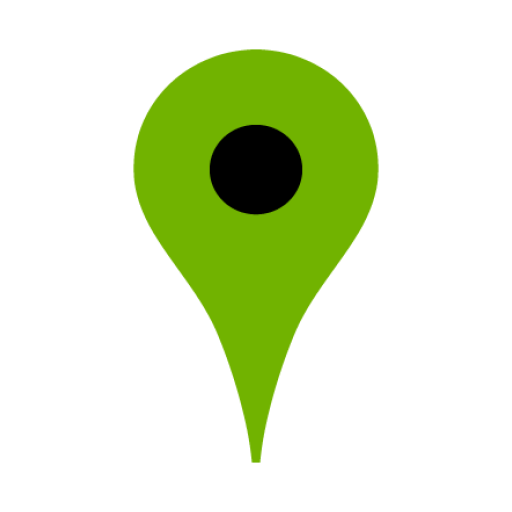 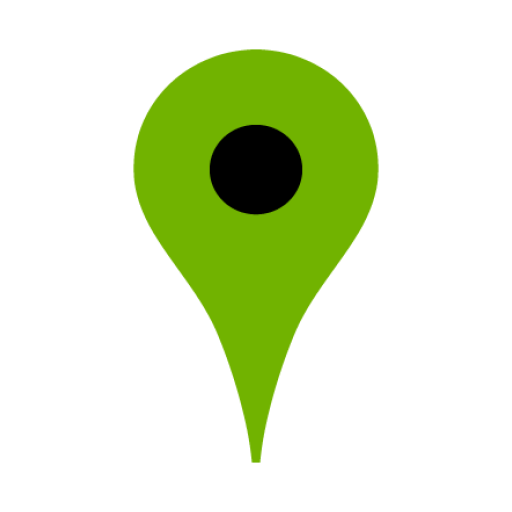 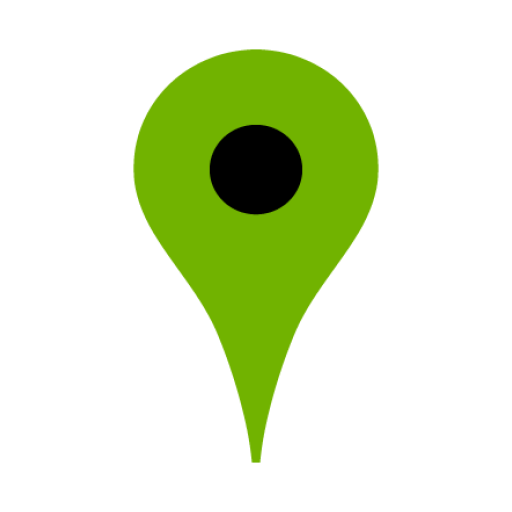 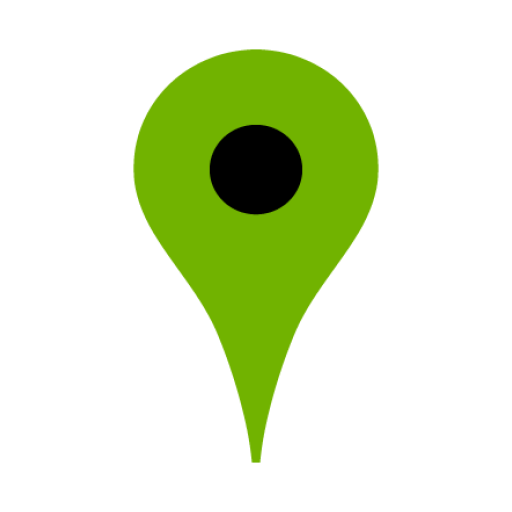 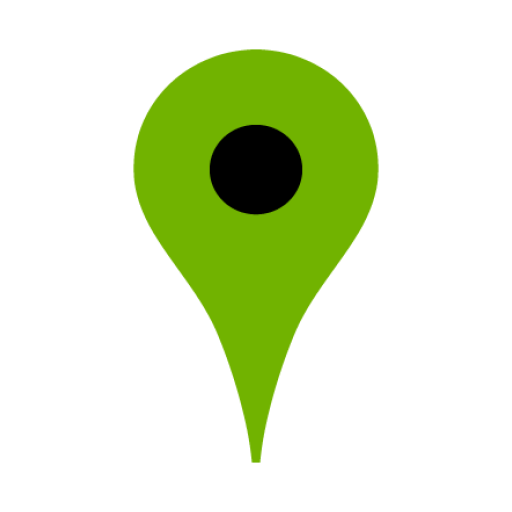 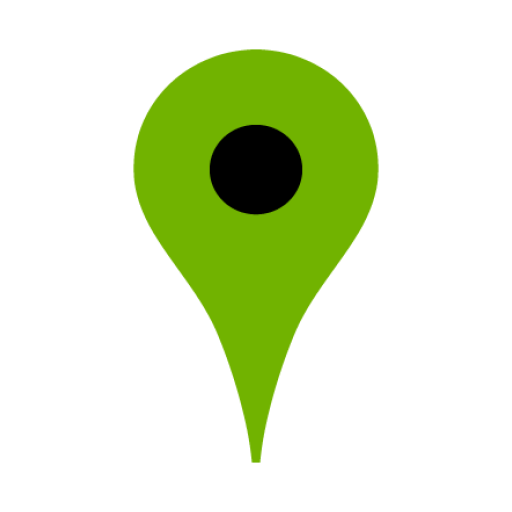 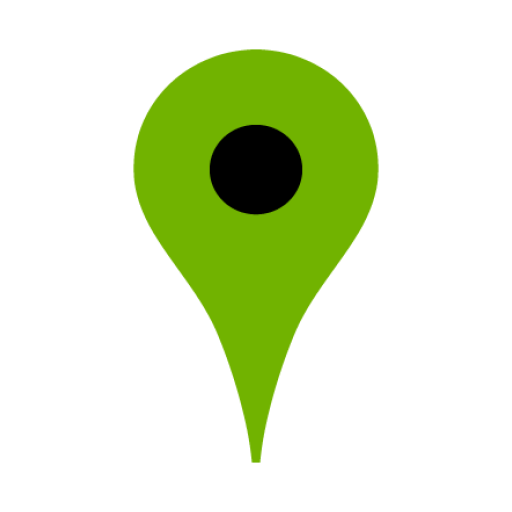 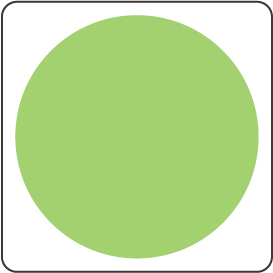 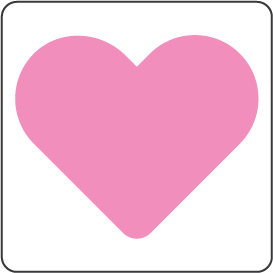 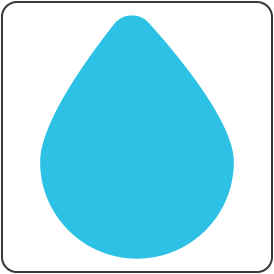 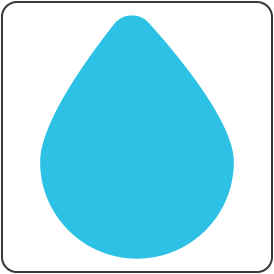 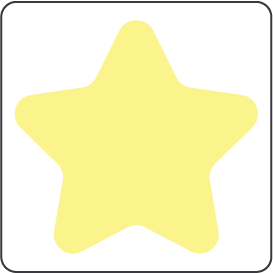 10
11
11
12
1
2
7
6
3
4
5
8
9